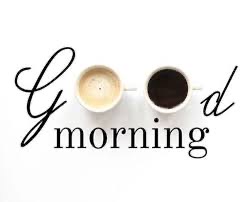 الدرس السابع  : القضايا المنطقية وأنواعها
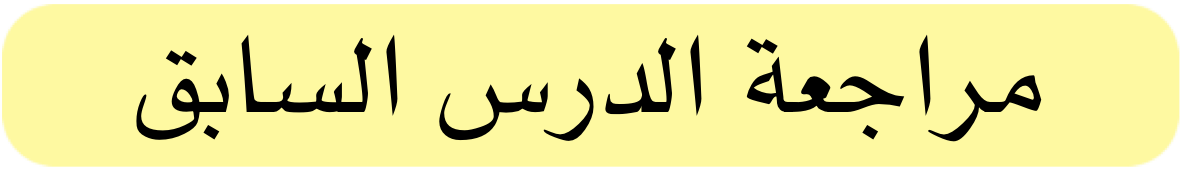 حدد الموضوع والمحمول في القضايا التالية
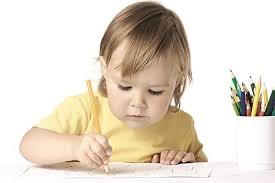 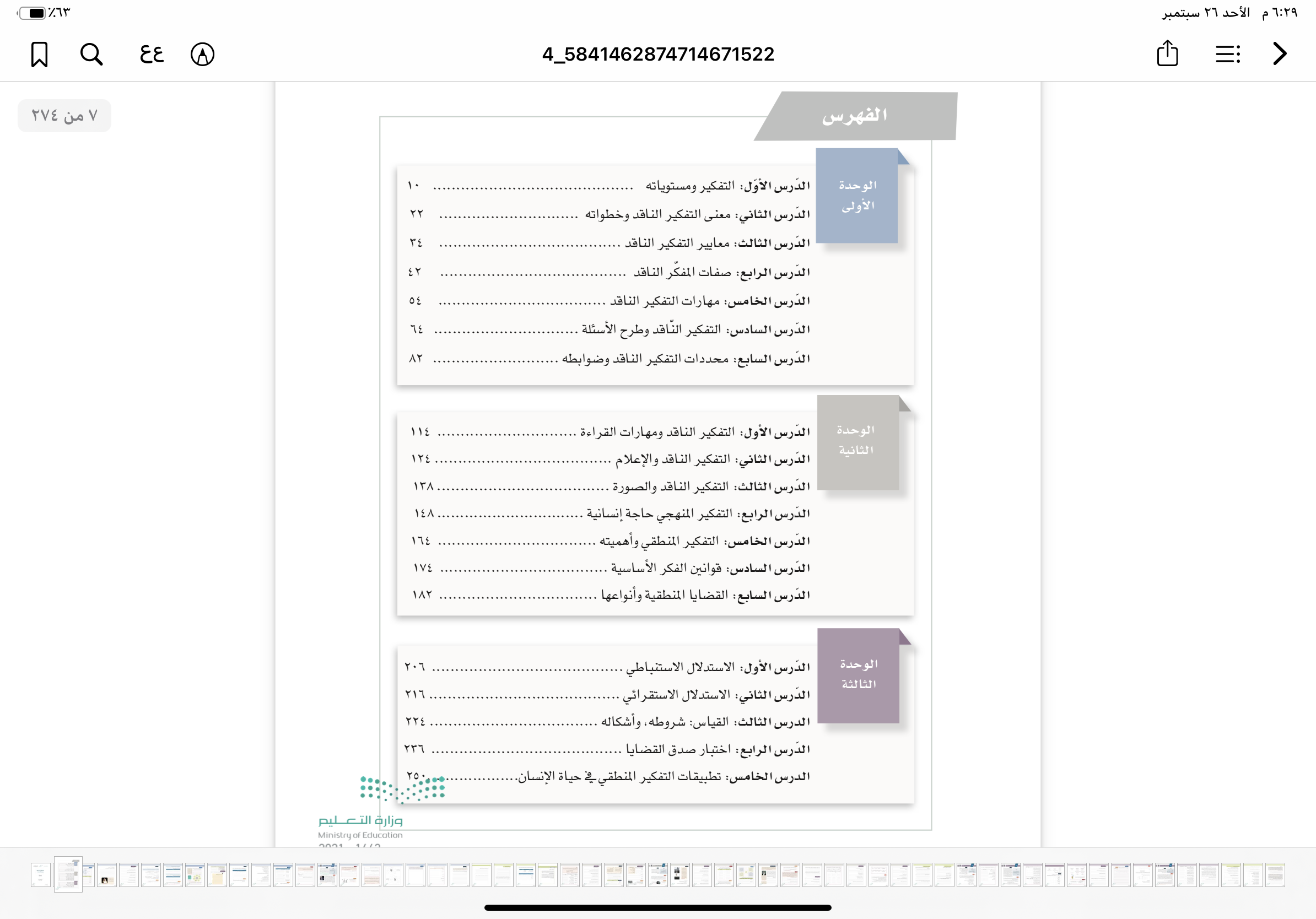 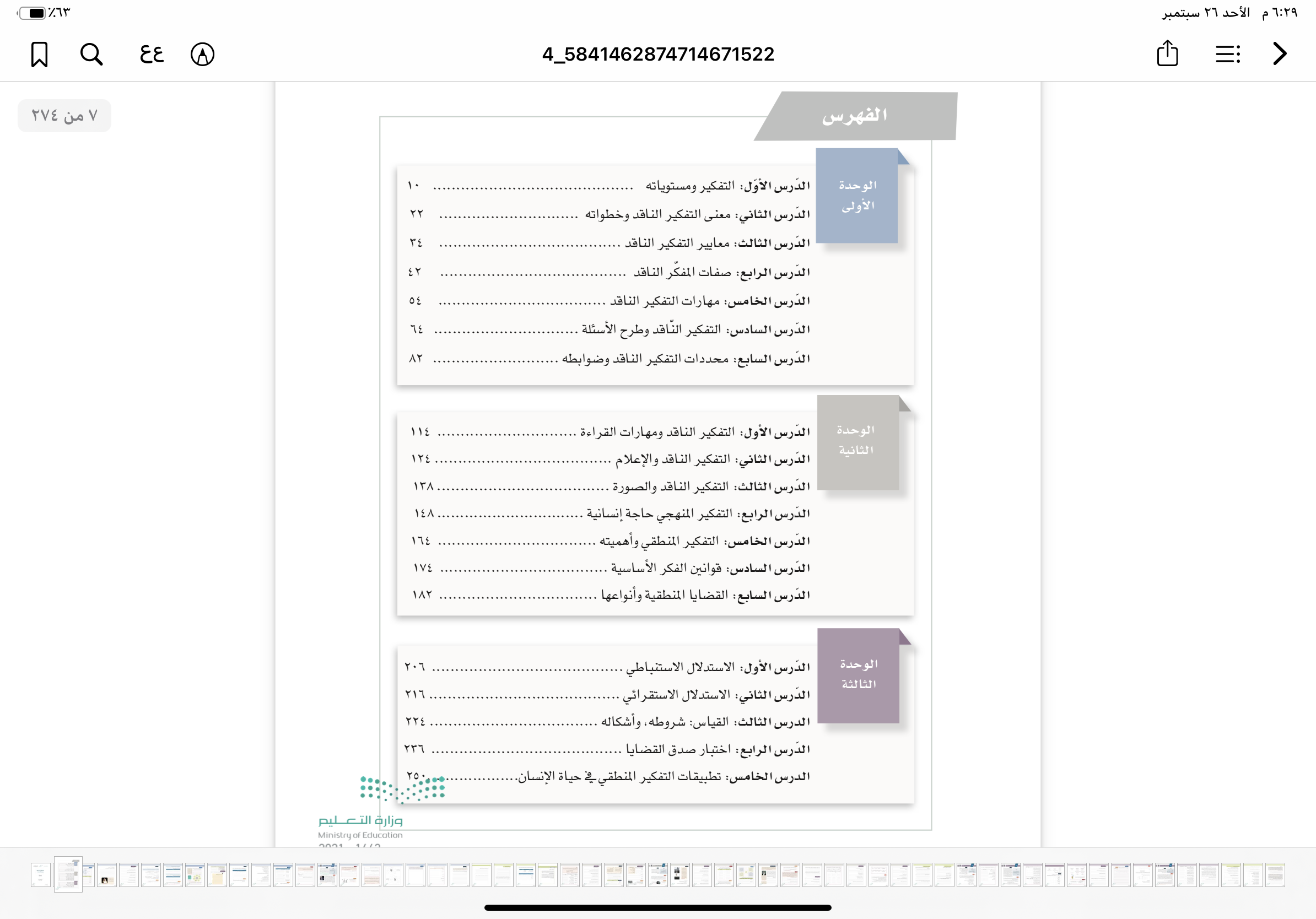 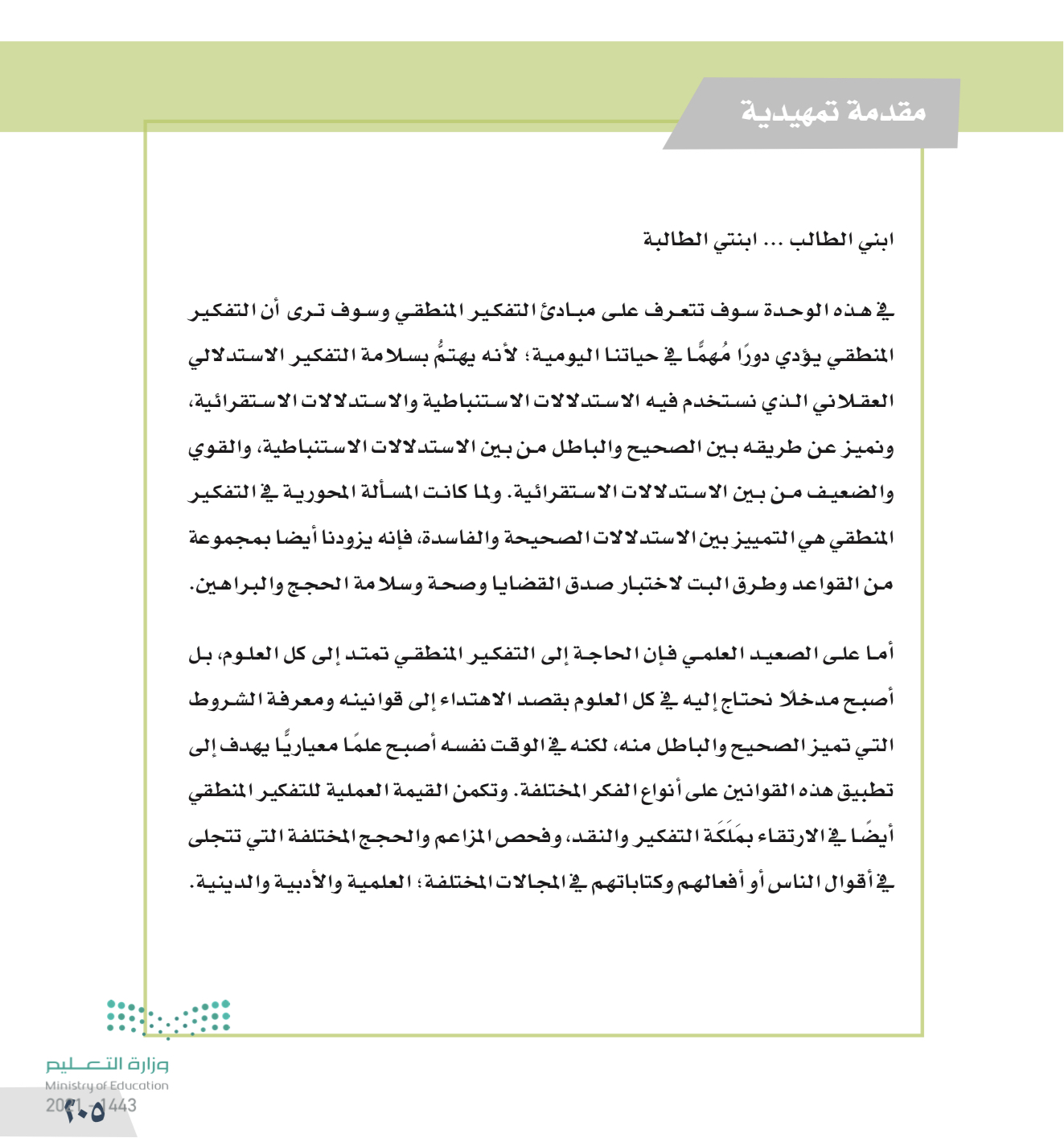 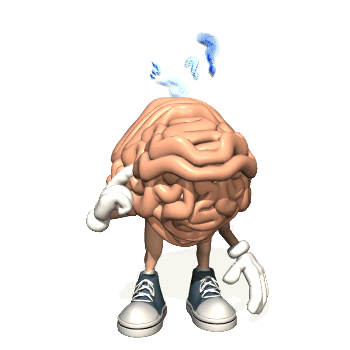 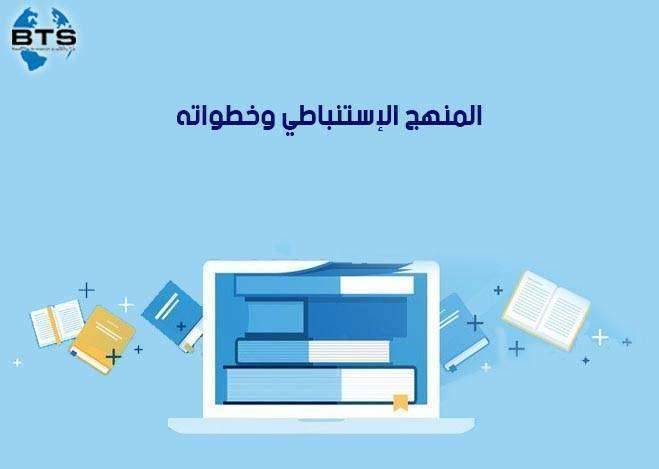 الدرس الأول  : الاستدلال الاستنباطي
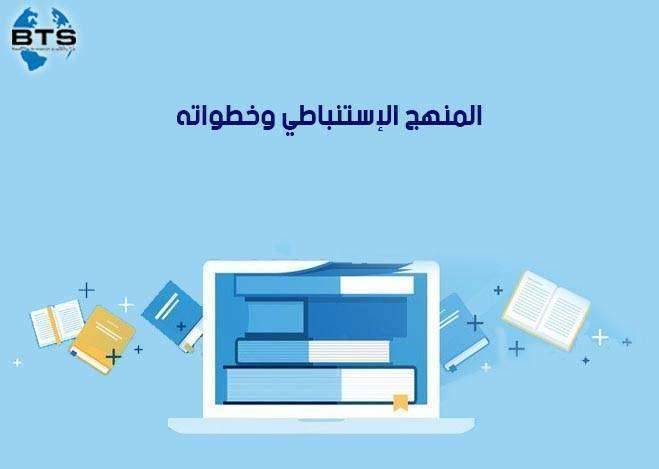 الدرس الأول  : الاستدلال الاستنباطي
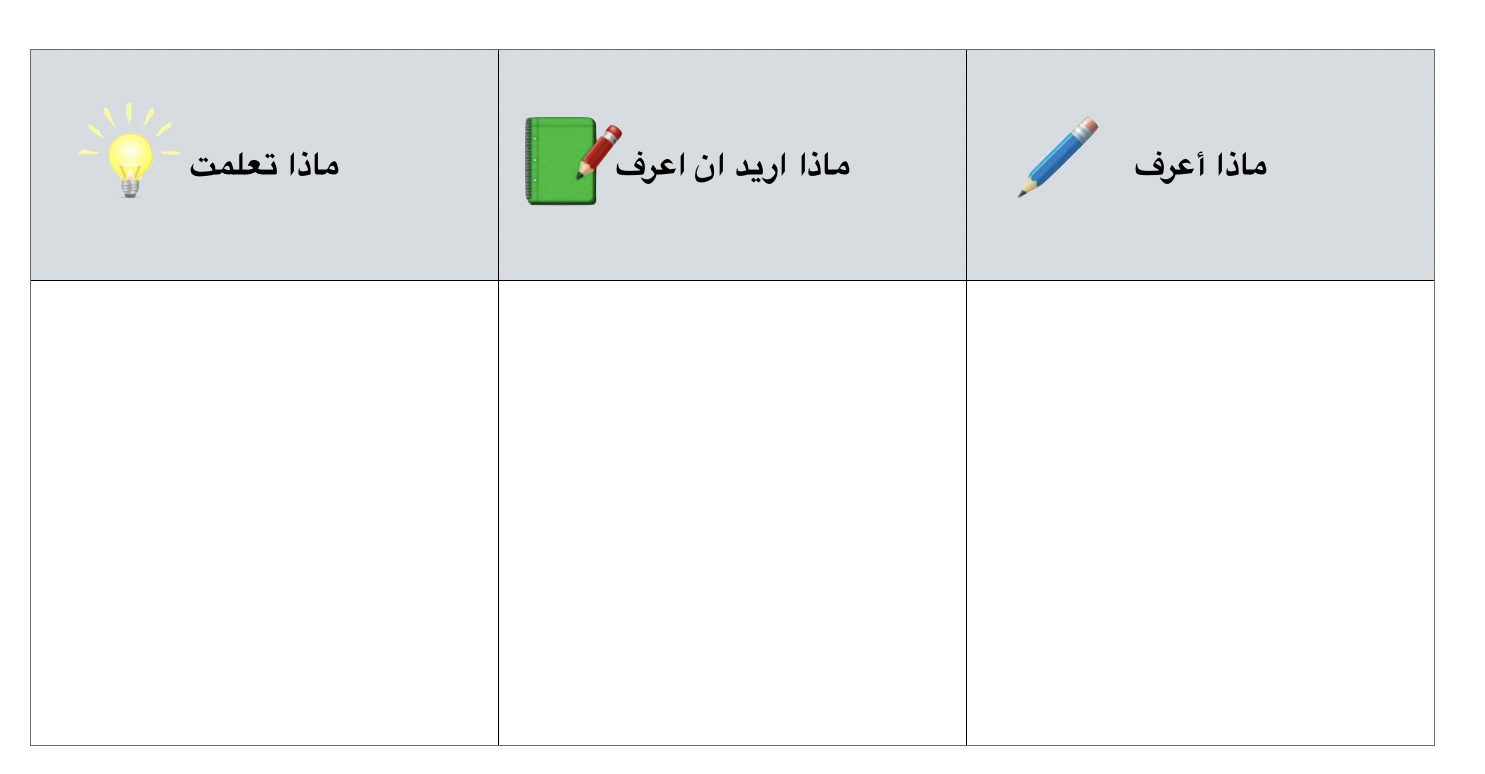 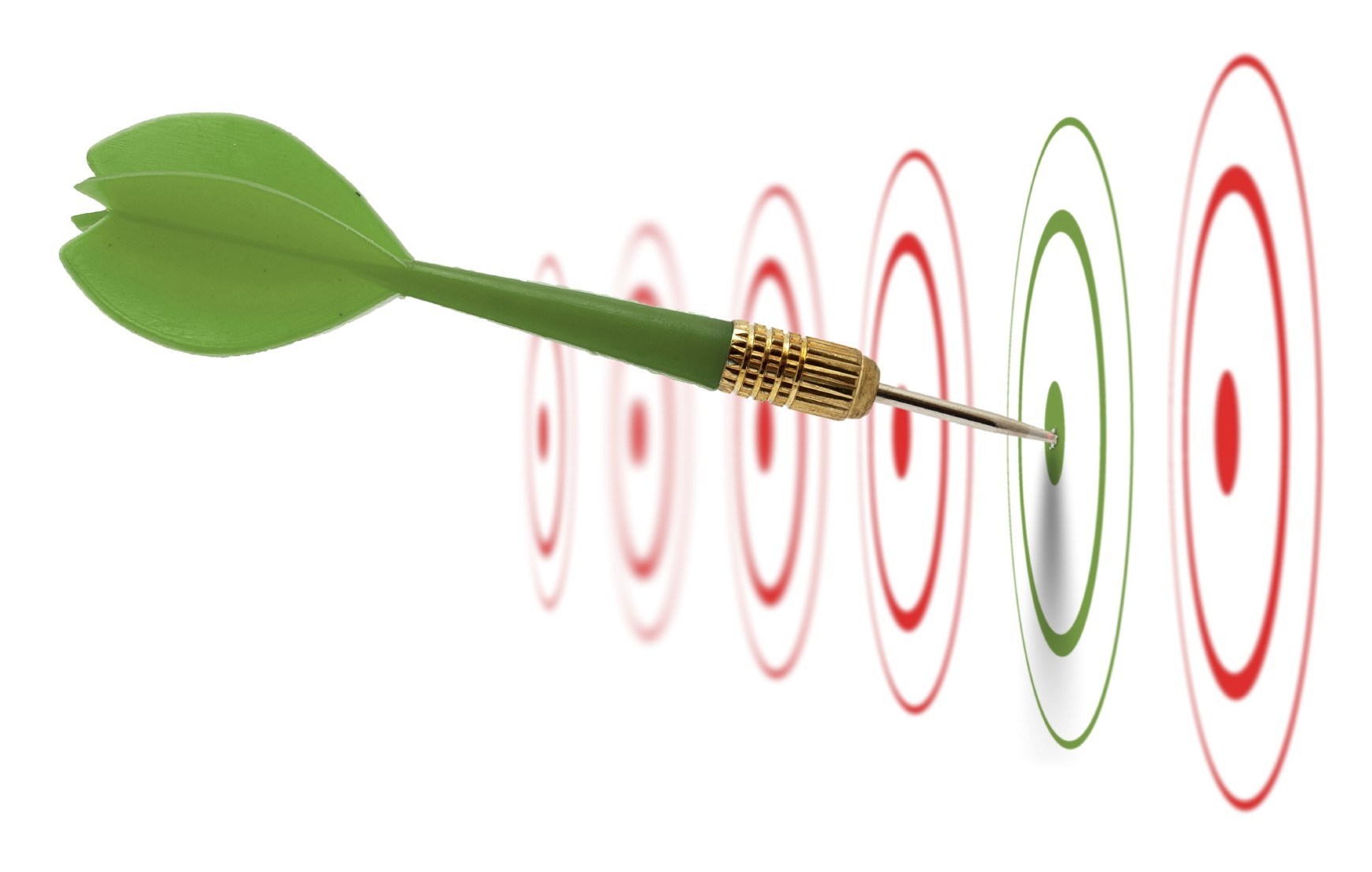 استدلال   
استنباط
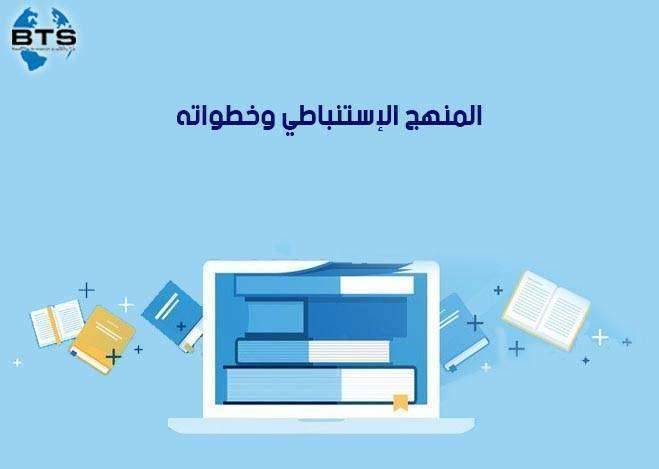 الدرس الأول  : الاستدلال الاستنباطي
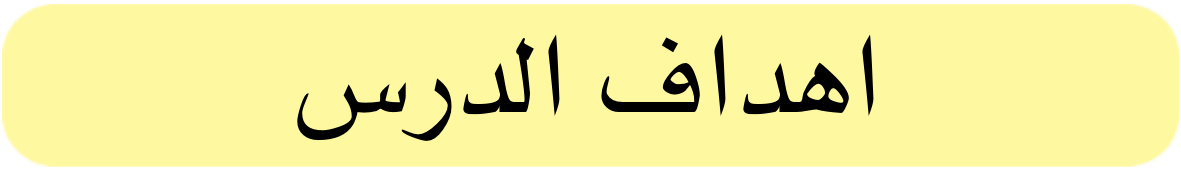 التعرف على معنى الاستدلال
أرصد انواع الاستدلال
حدد مفهوم الاستدلال الاستنباطي وأنواعه
أوضح مكونات الاستدلال الاستنباطي وإجراءاته
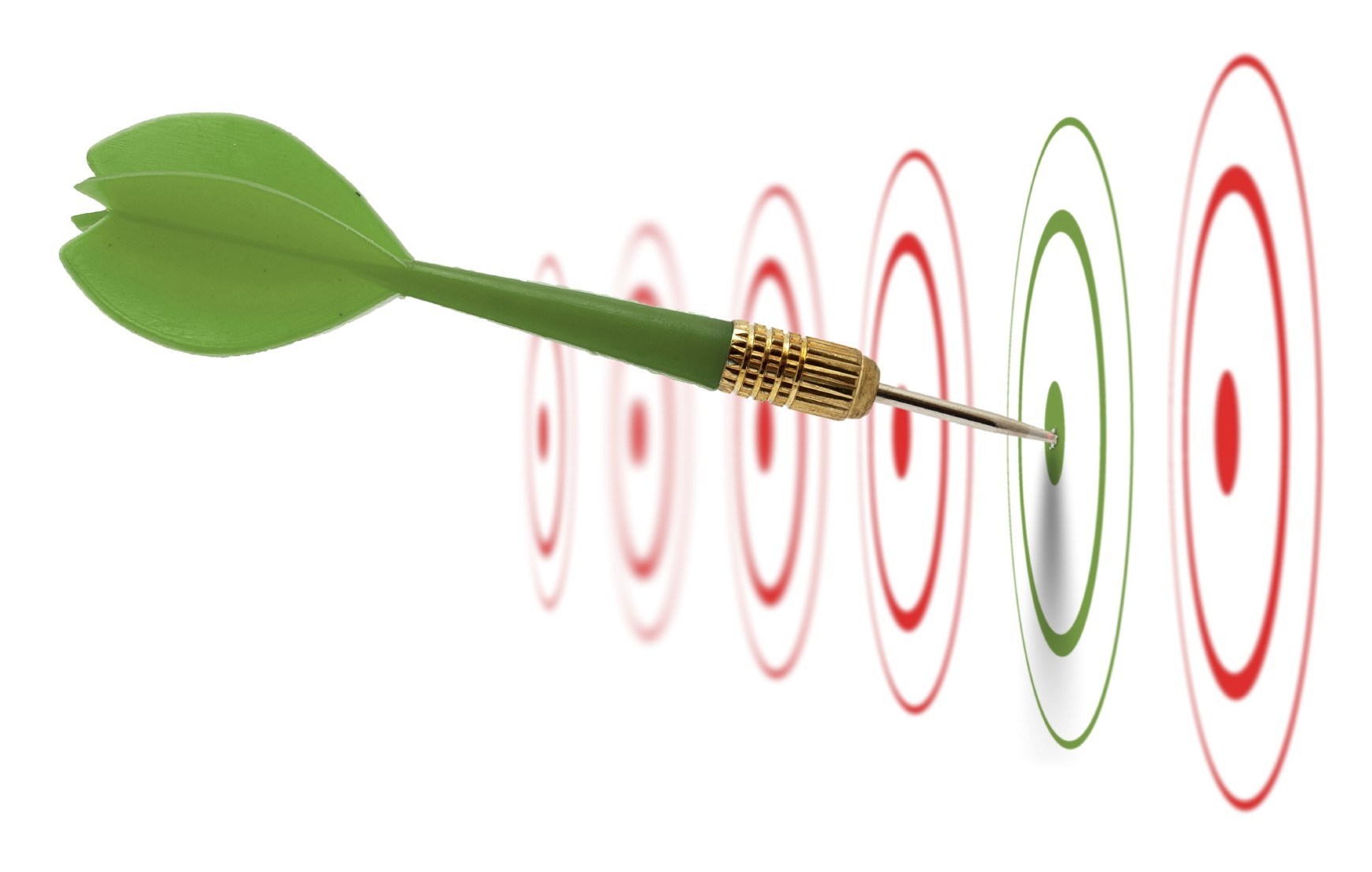 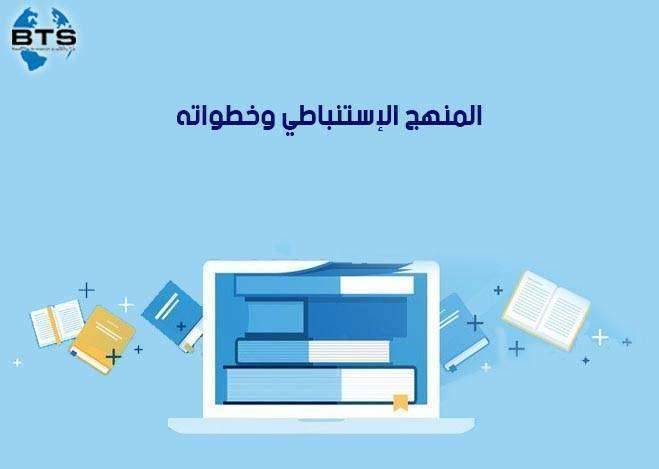 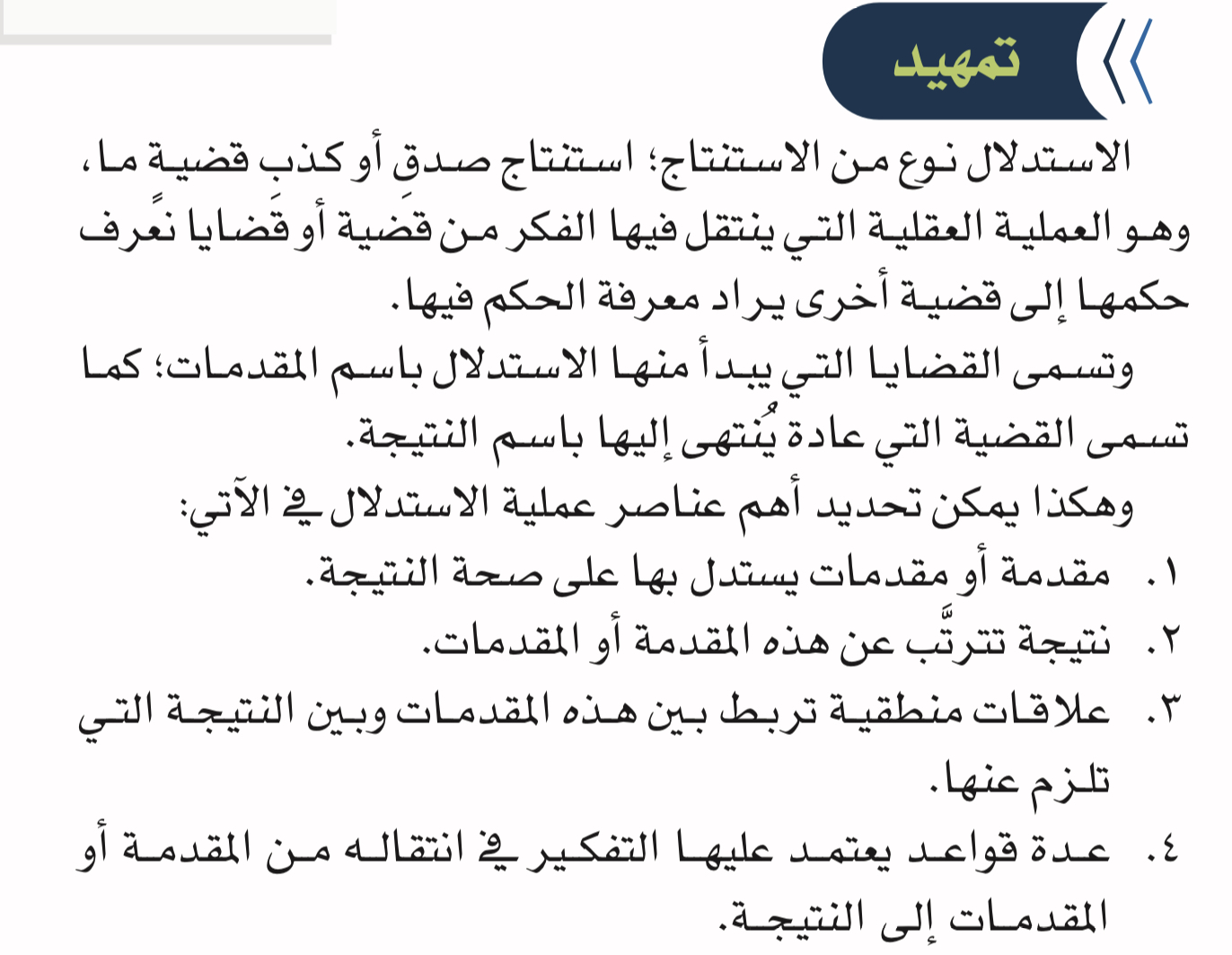 ٢٠٦
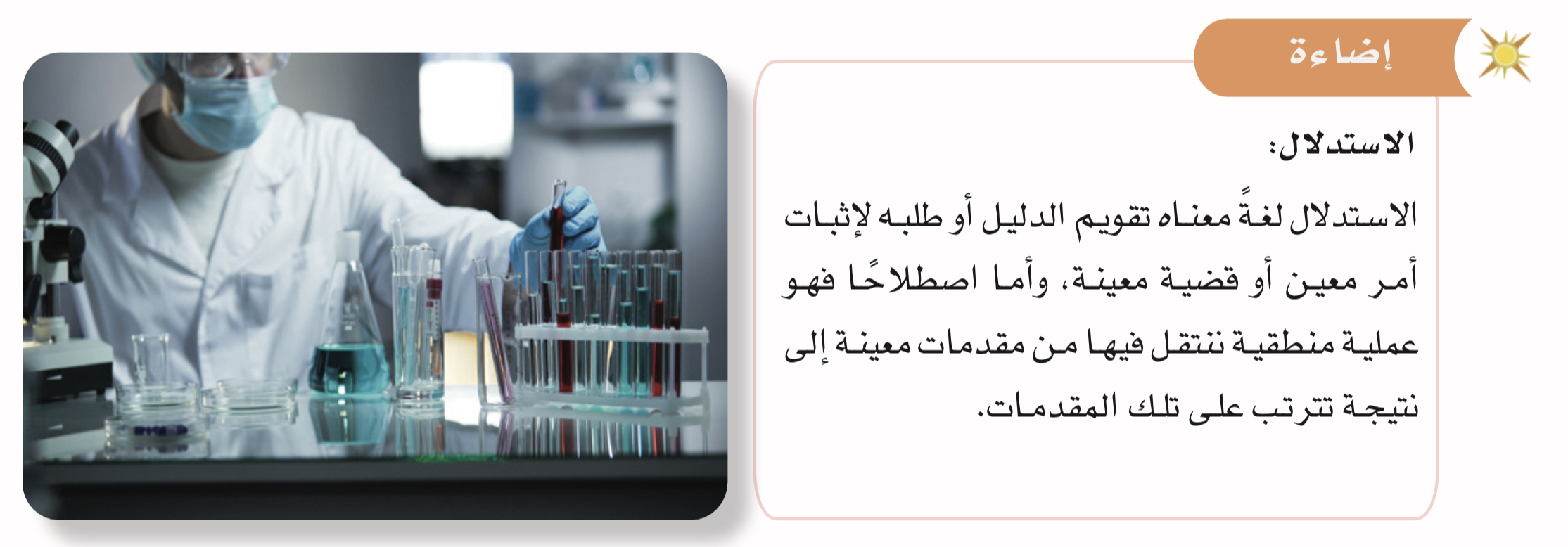 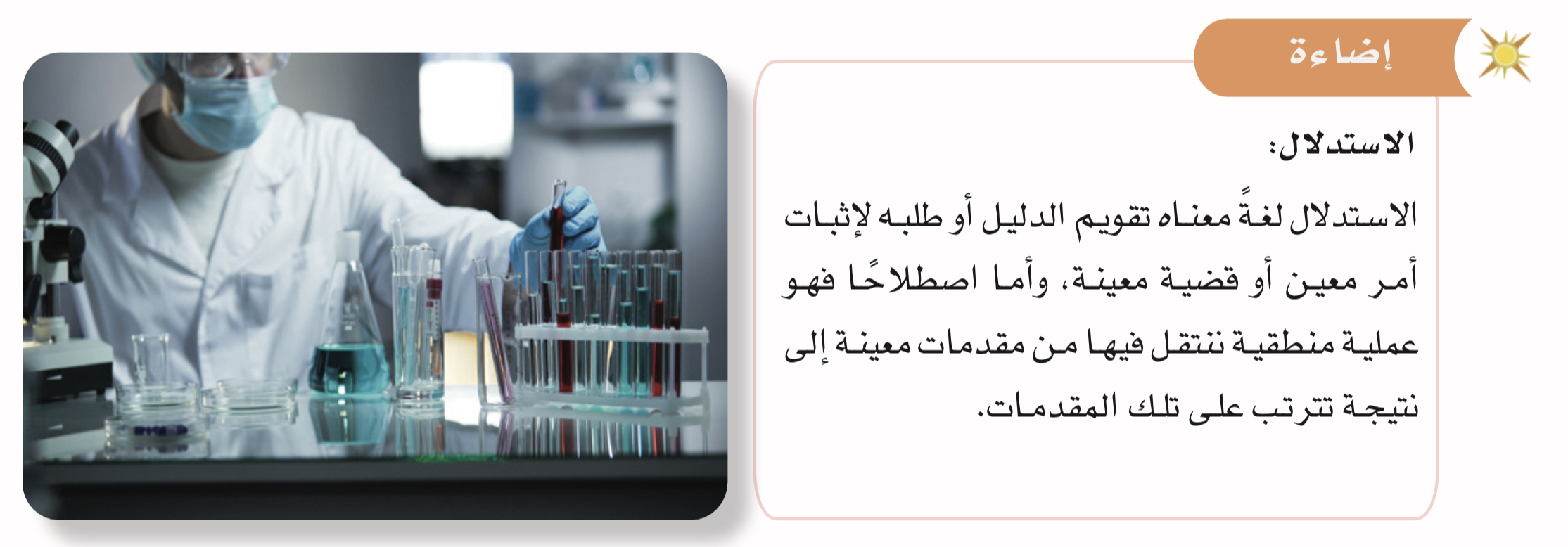 ٢٠٦
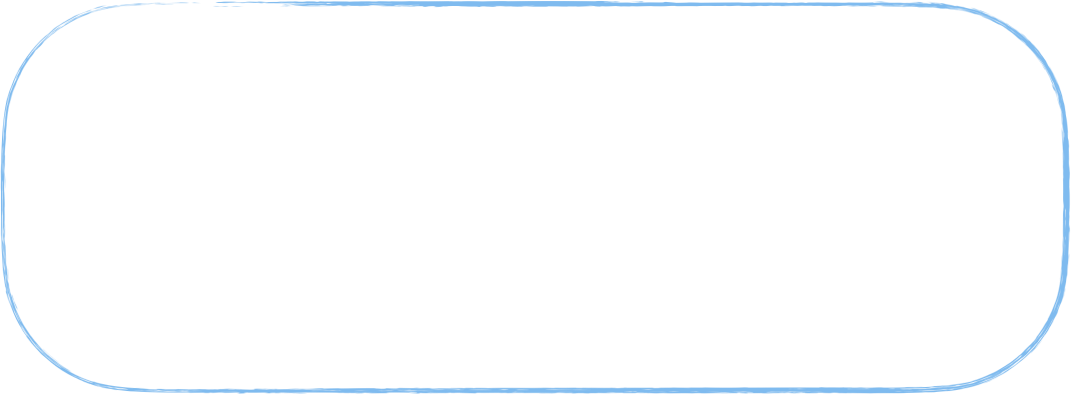 عملية منطقية تنتقل فيها من مقدمات معينة إلى نتيجة تترتب على تلك المقدمات
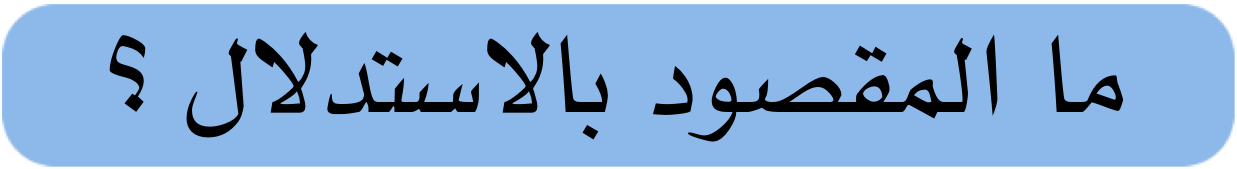 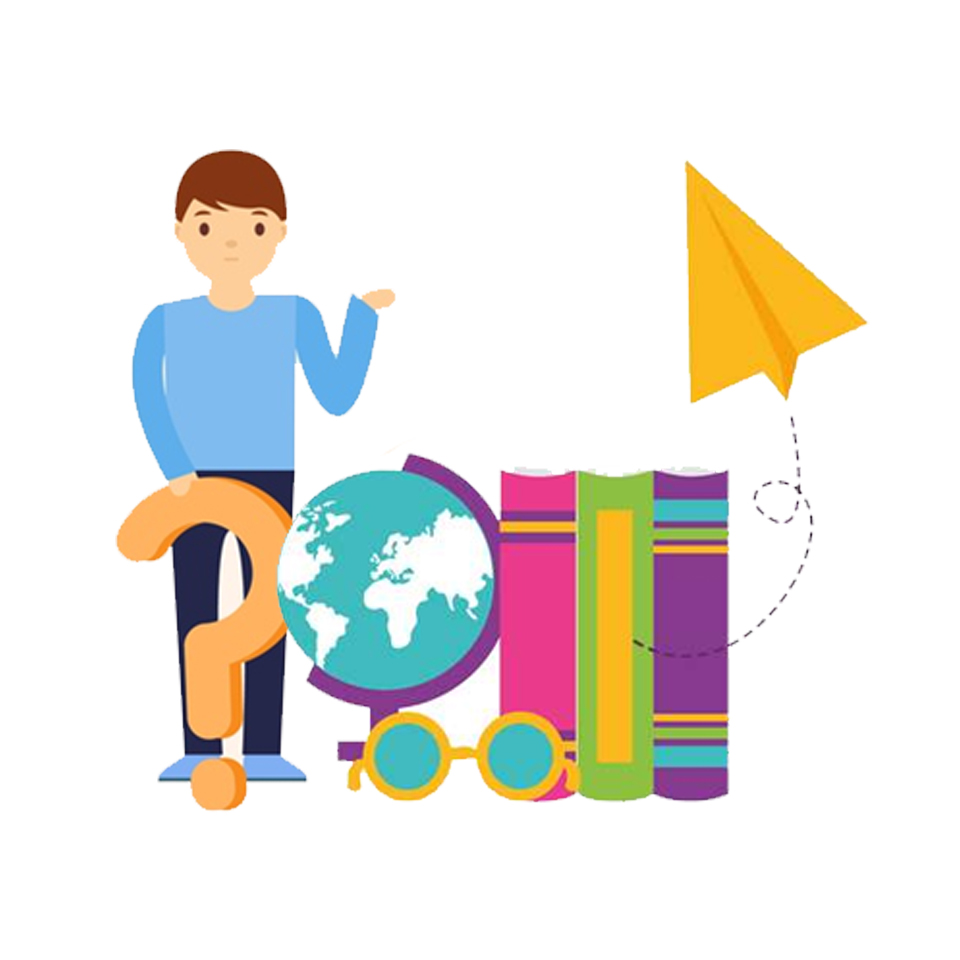 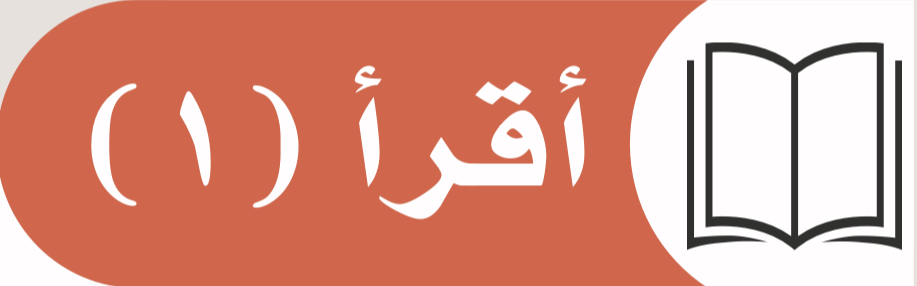 ما المقصود بالاستدلال الاستنباطي ؟
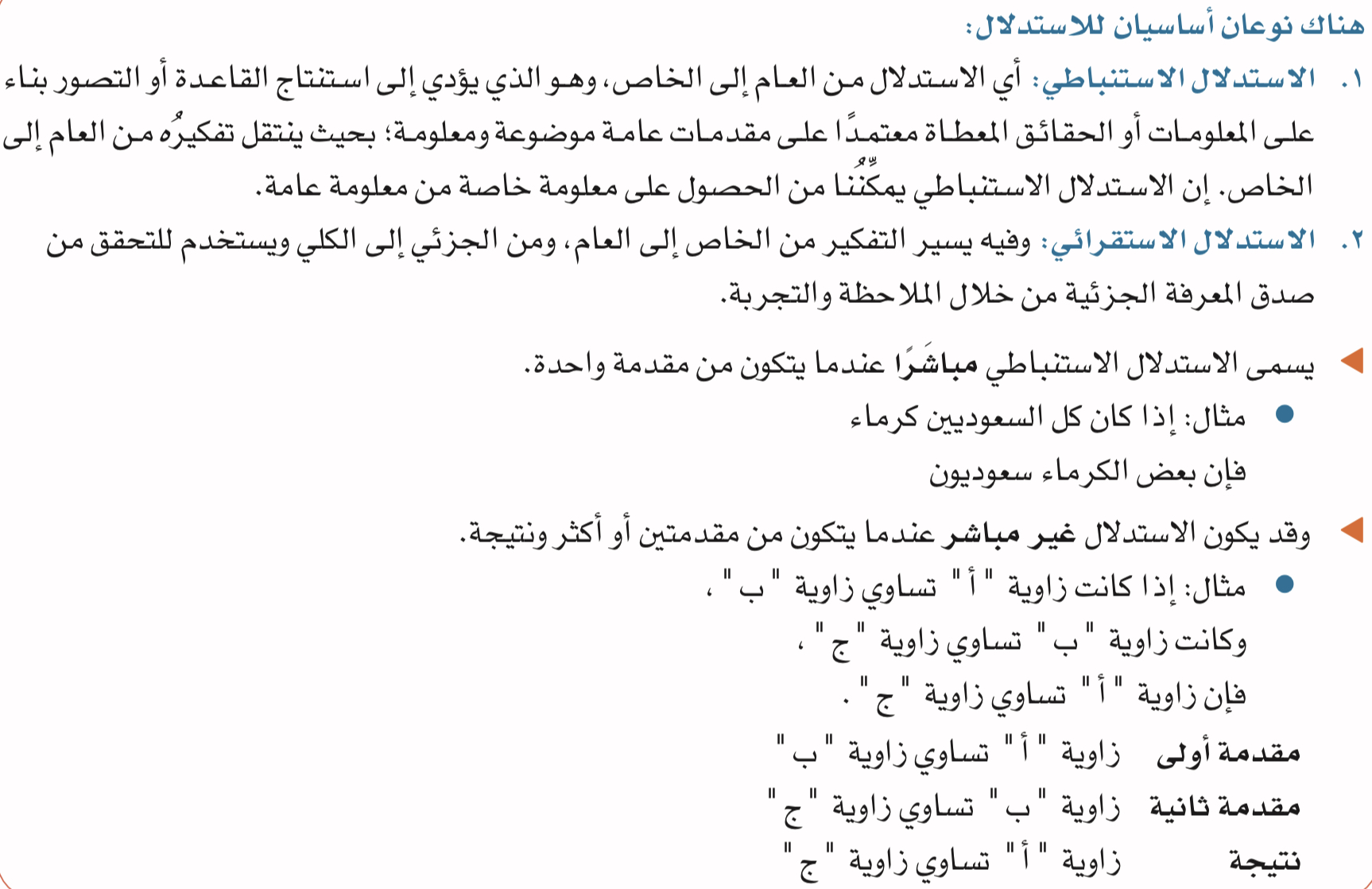 ما المقصود بالاستدلال الاستقرائي ؟
متى يكون الاستدلال الاستنباطي مباشراً ؟
متى يكون الاستدلال الاستنباطي غير مباشراً ؟
٢٠٦
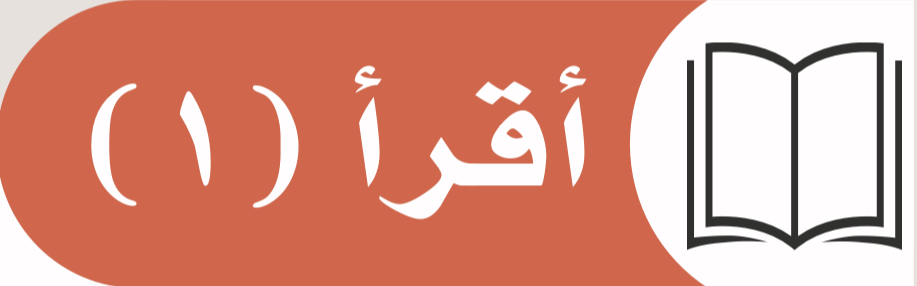 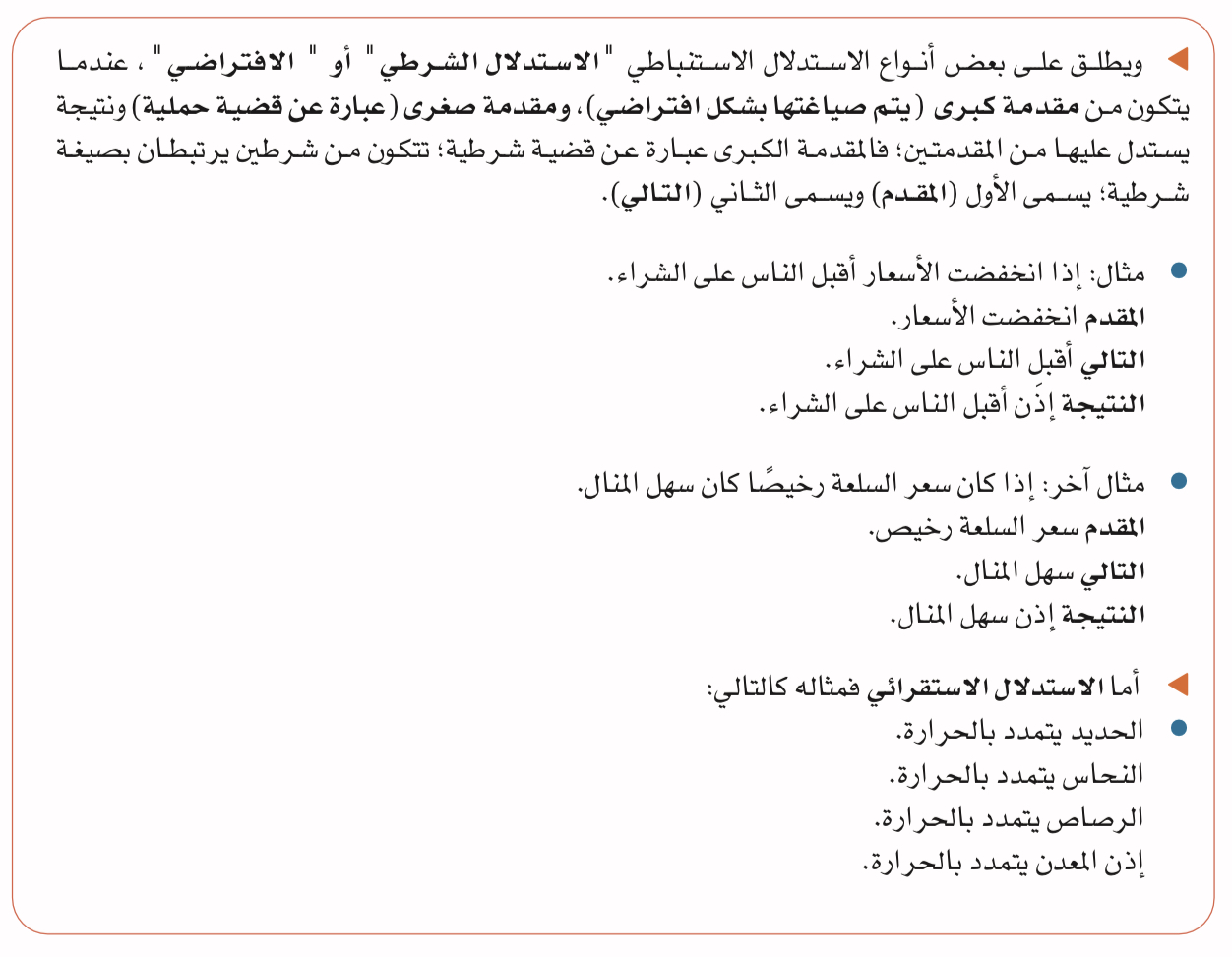 لماذا يسمى الاستدلال الاستنباطي استدلالاً شرطياً ؟
٢٠٧
الاستدلال
الاستدلال الاستقرائي
الاستدلال الاستنباطي
‏الاستدلال من الخاص إلى العام أو من الجزء إلى الكل
‏الاستدلال من العام إلى الخاص
الحديد يتمدد بالحرارة
غير مباشر
مباشر
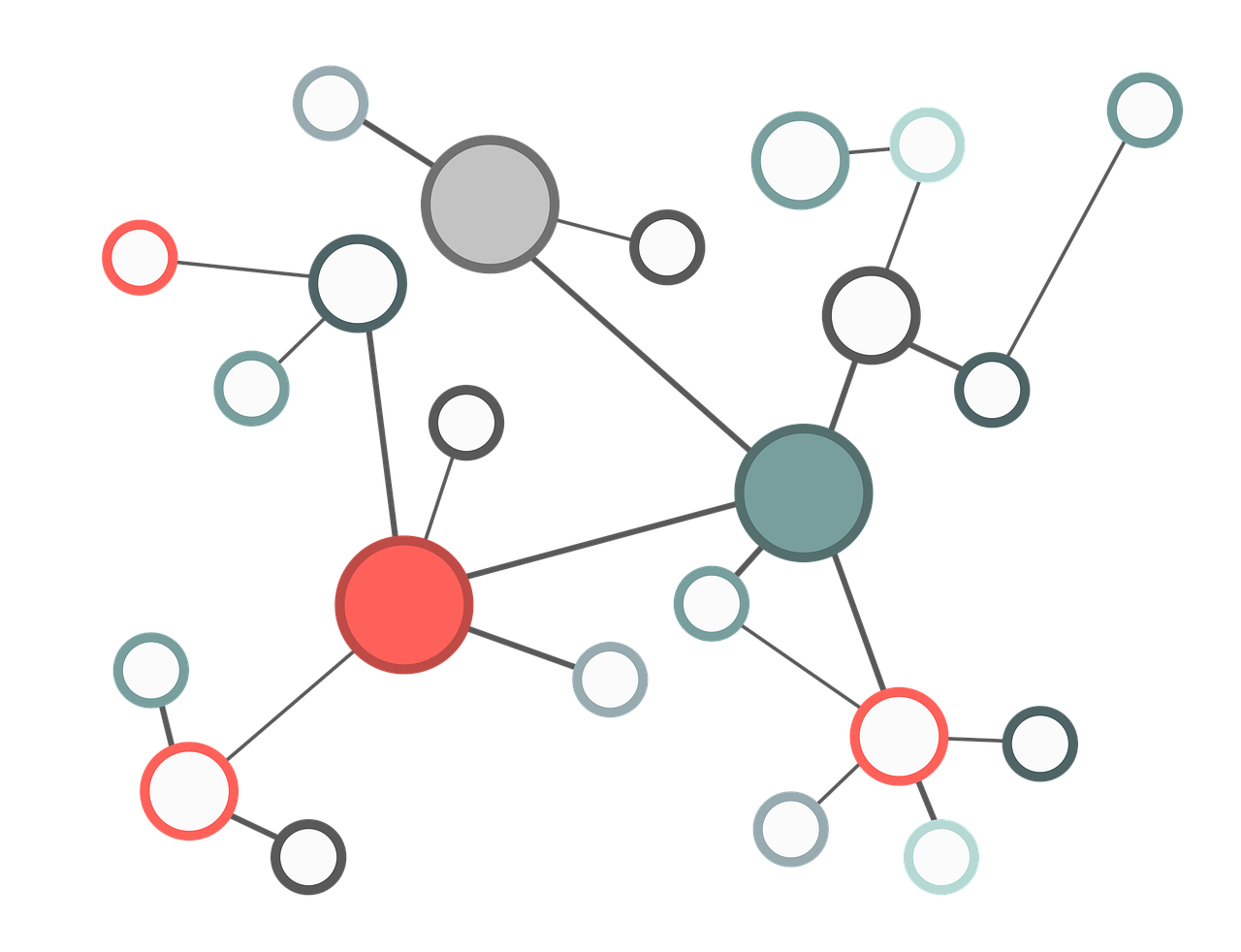 يتكون من مقدمتين أو اكثر ونتيجة
يتكون من مقدمة واحدة
انخفظت الأسعار اقبل الناس على الشراء
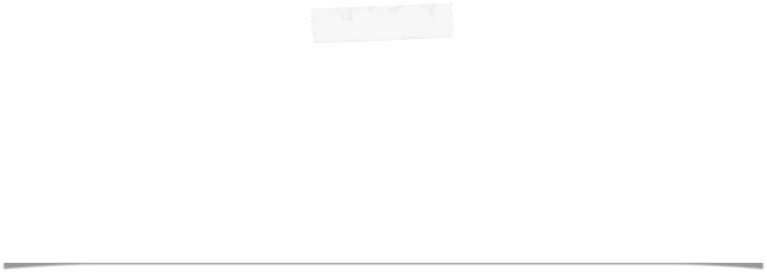 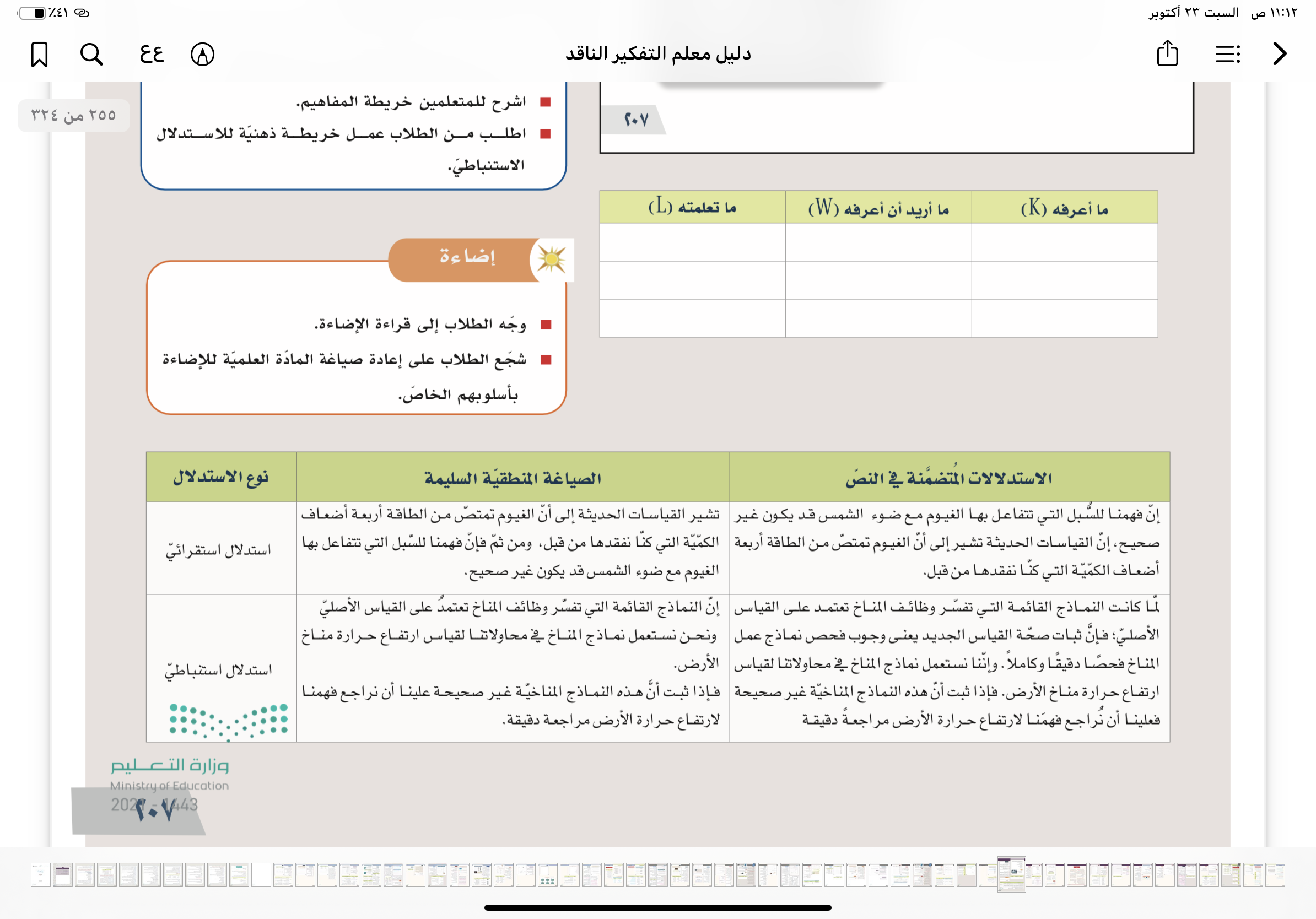 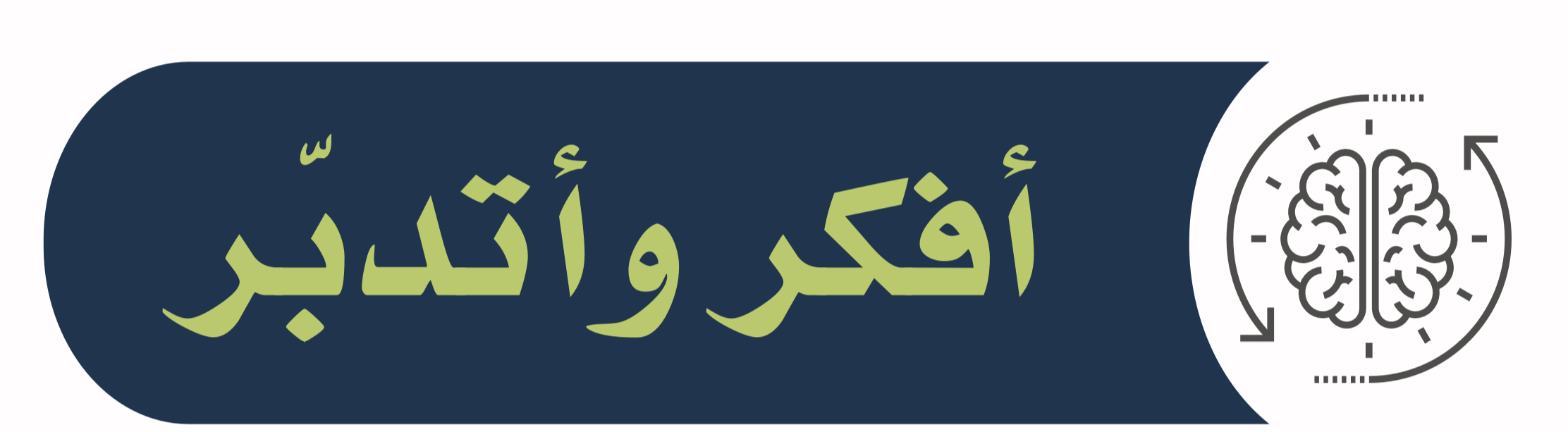 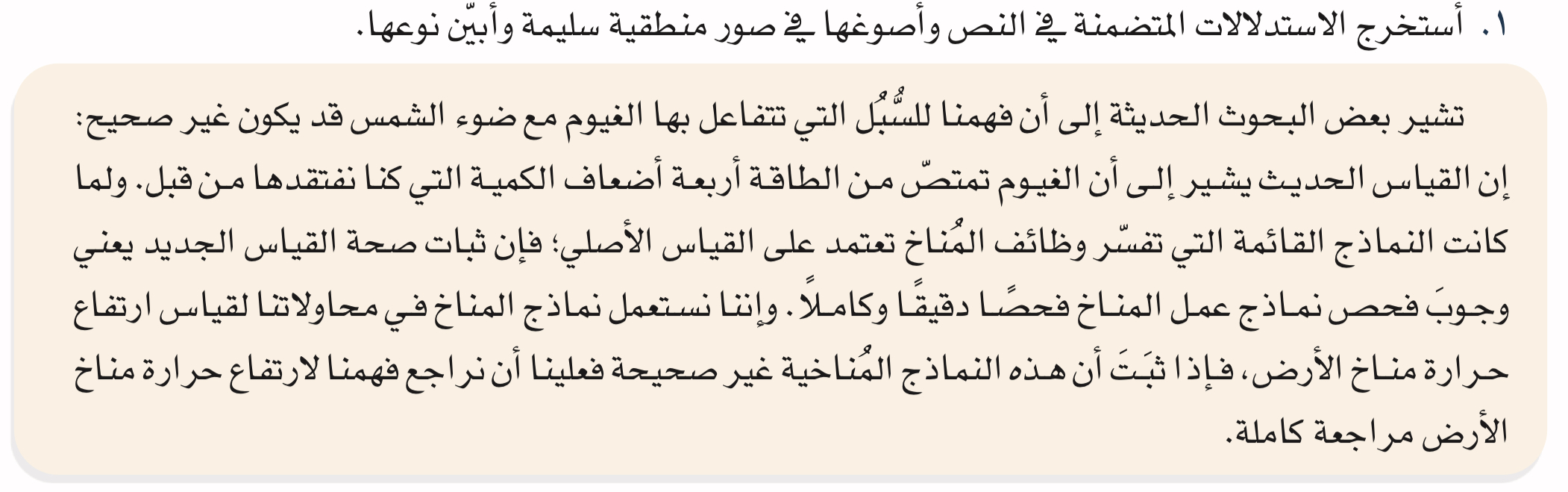 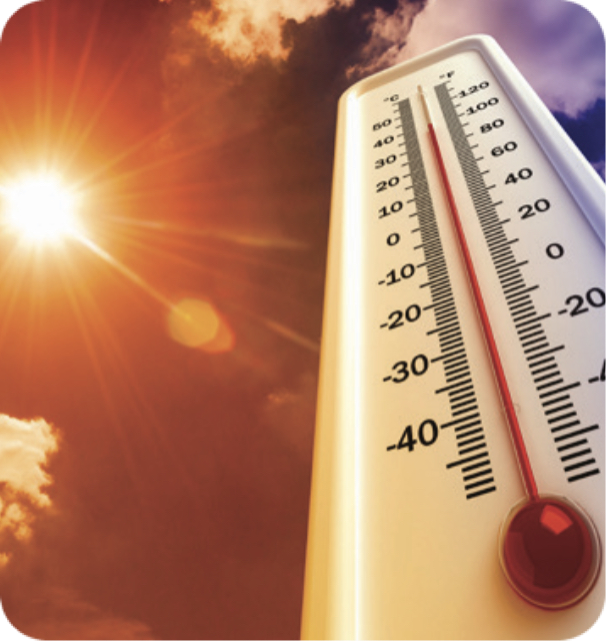 استدلال استقرائي
٢٠٨
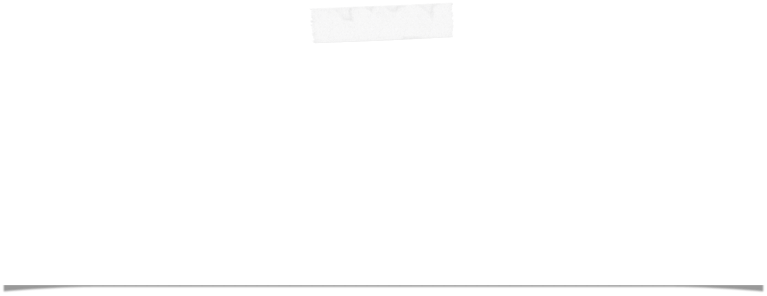 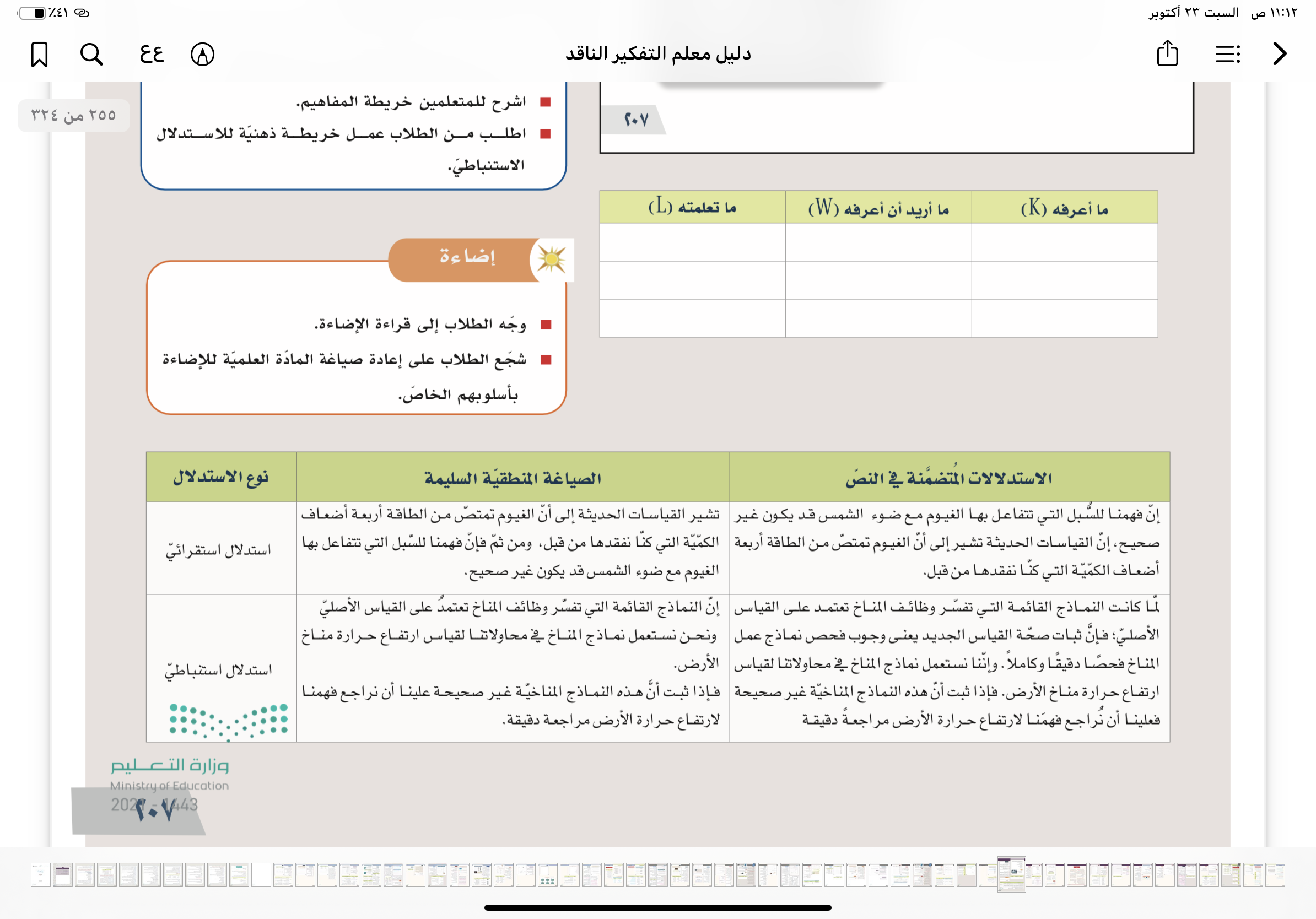 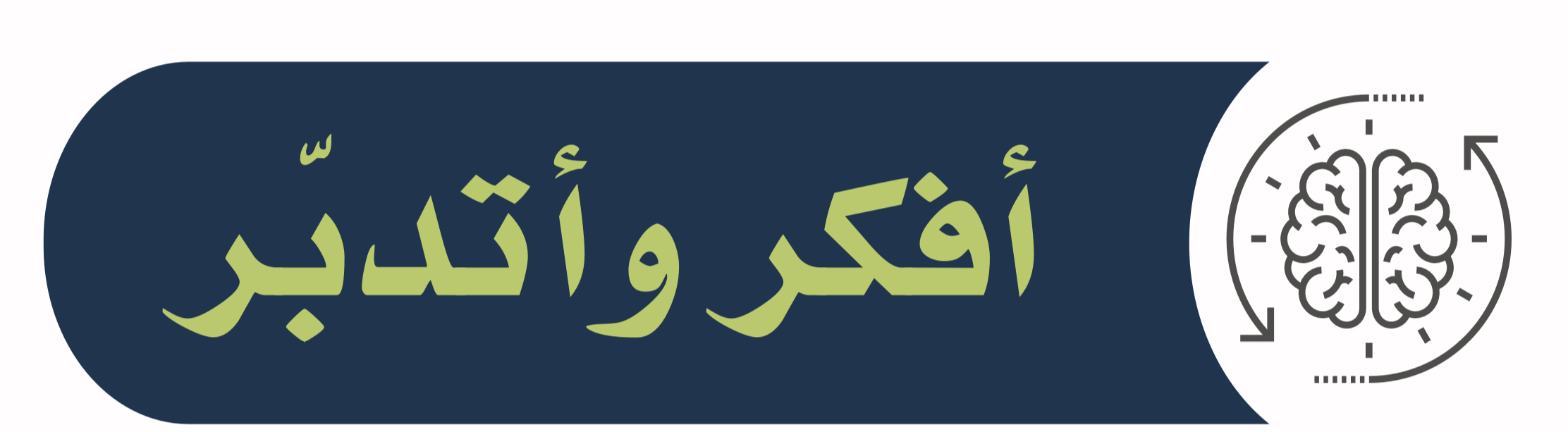 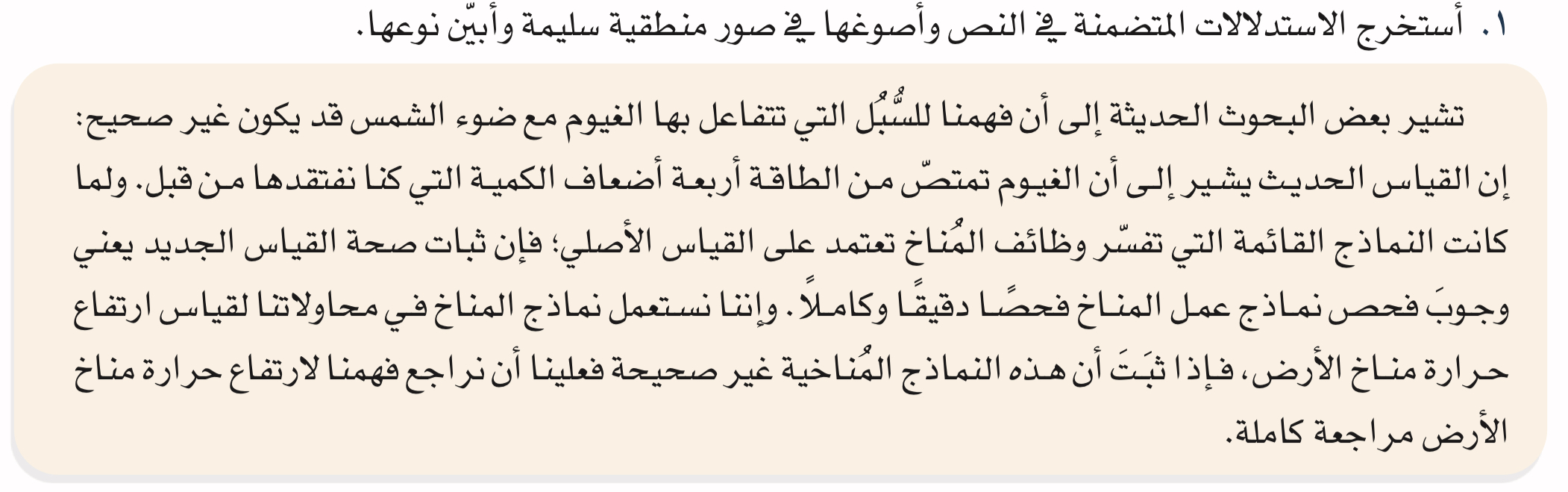 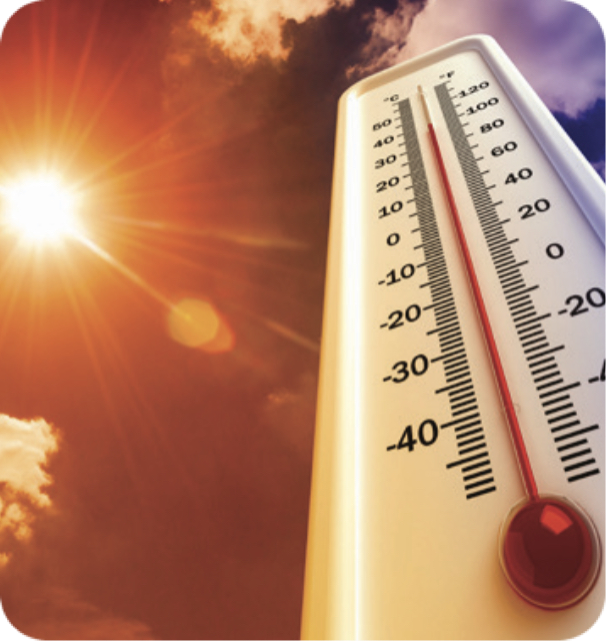 استدلال استنباطي
٢٠٨
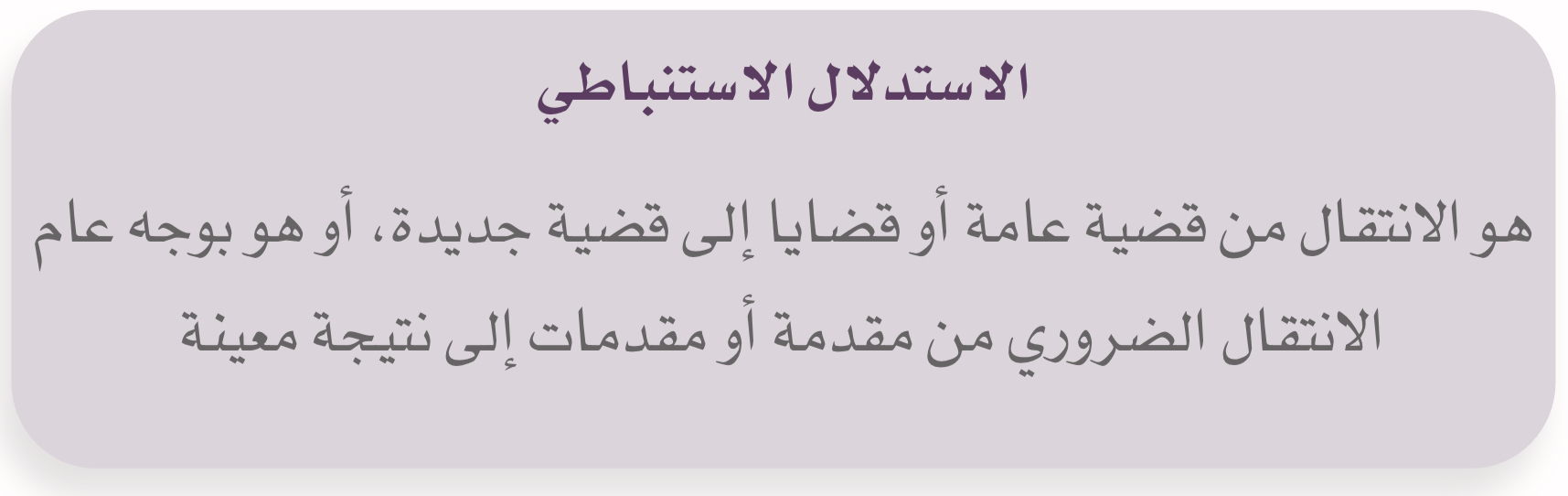 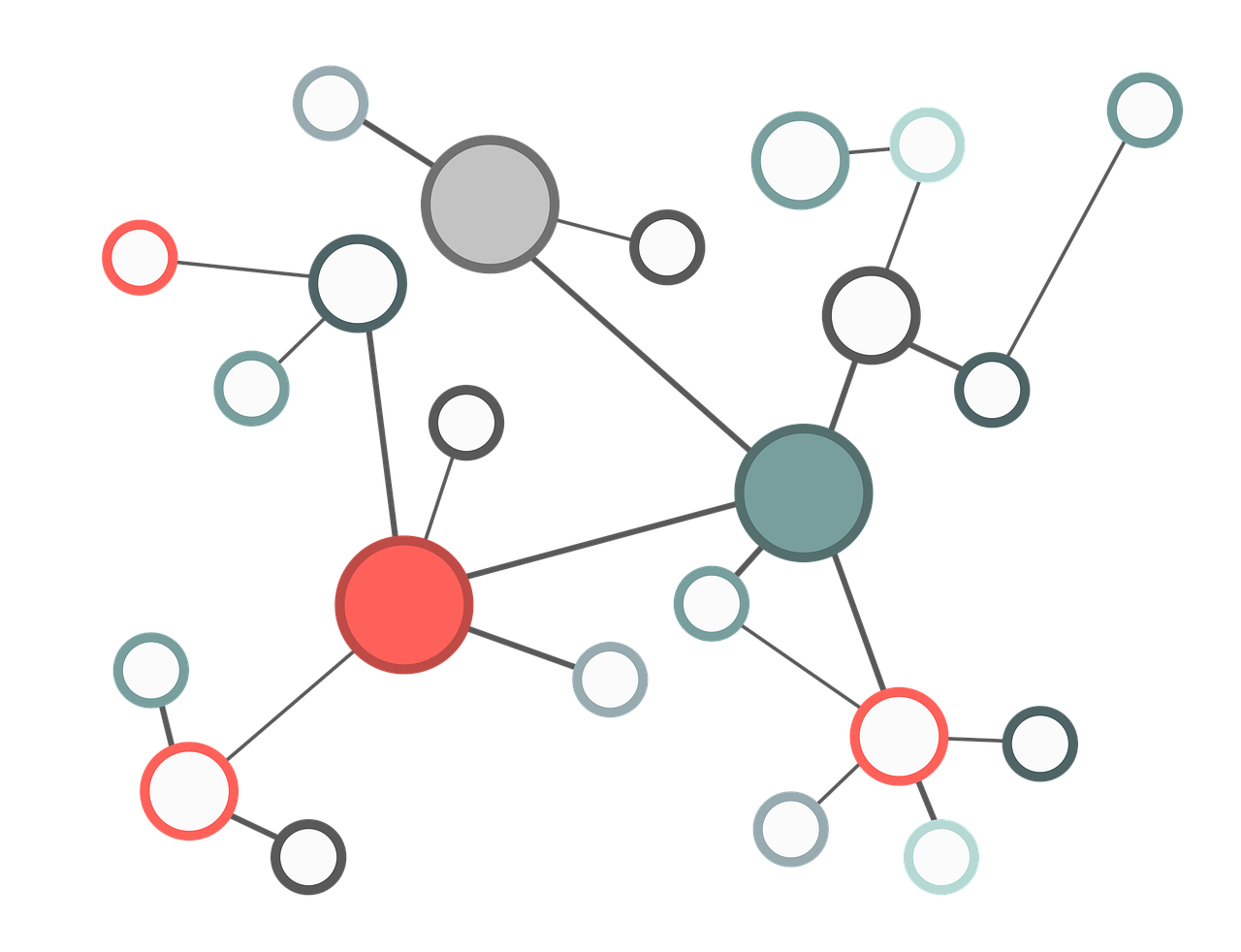 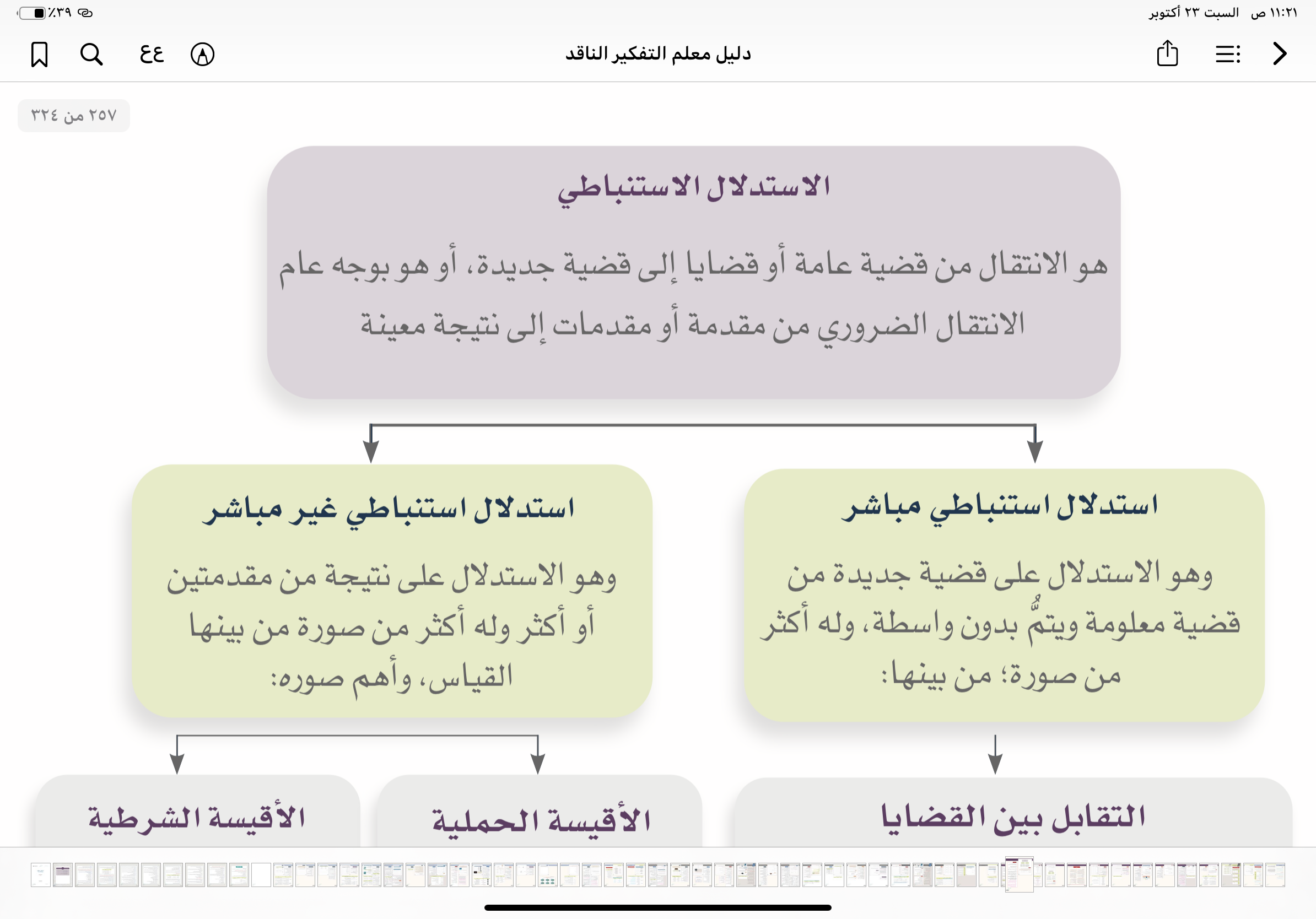 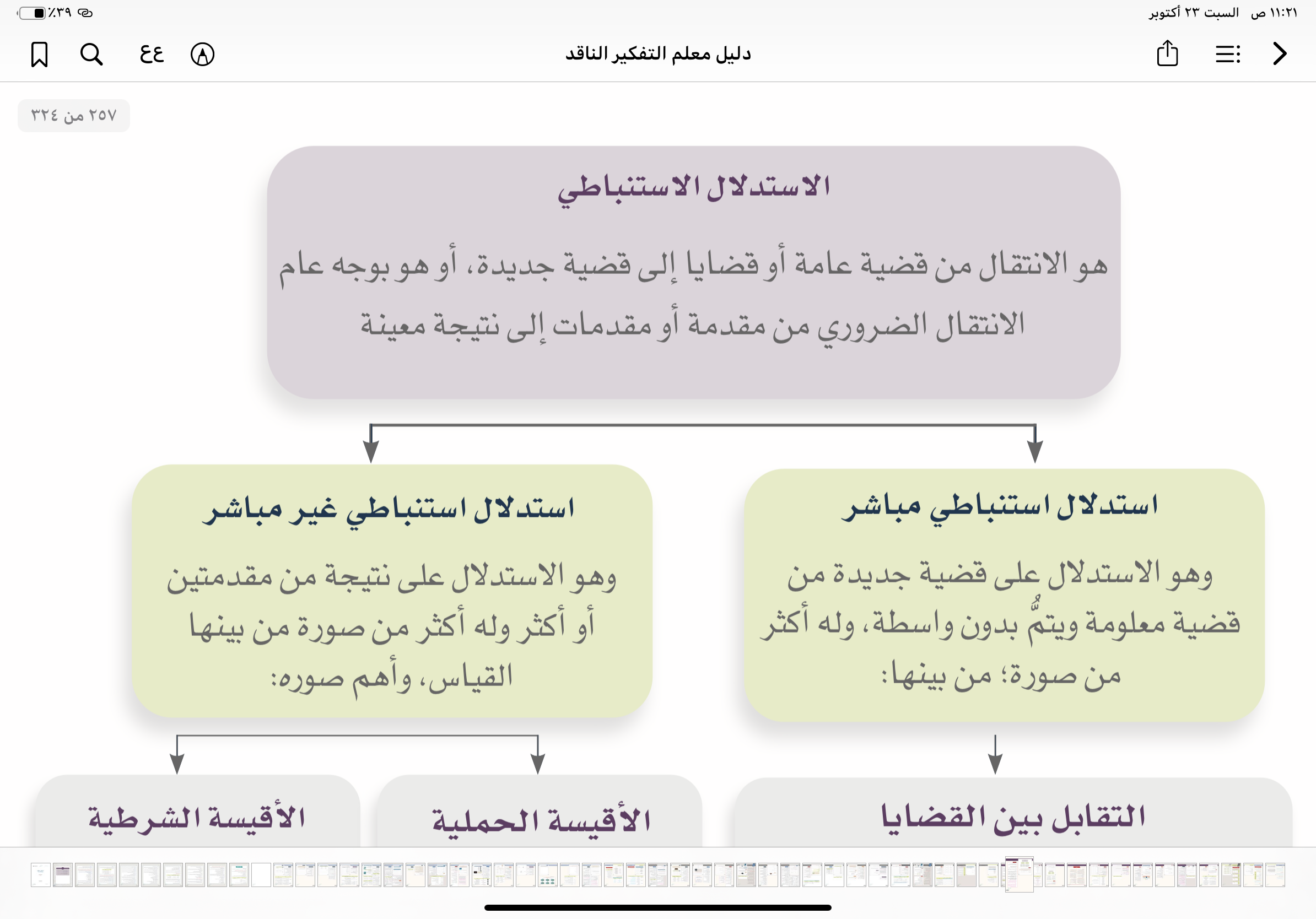 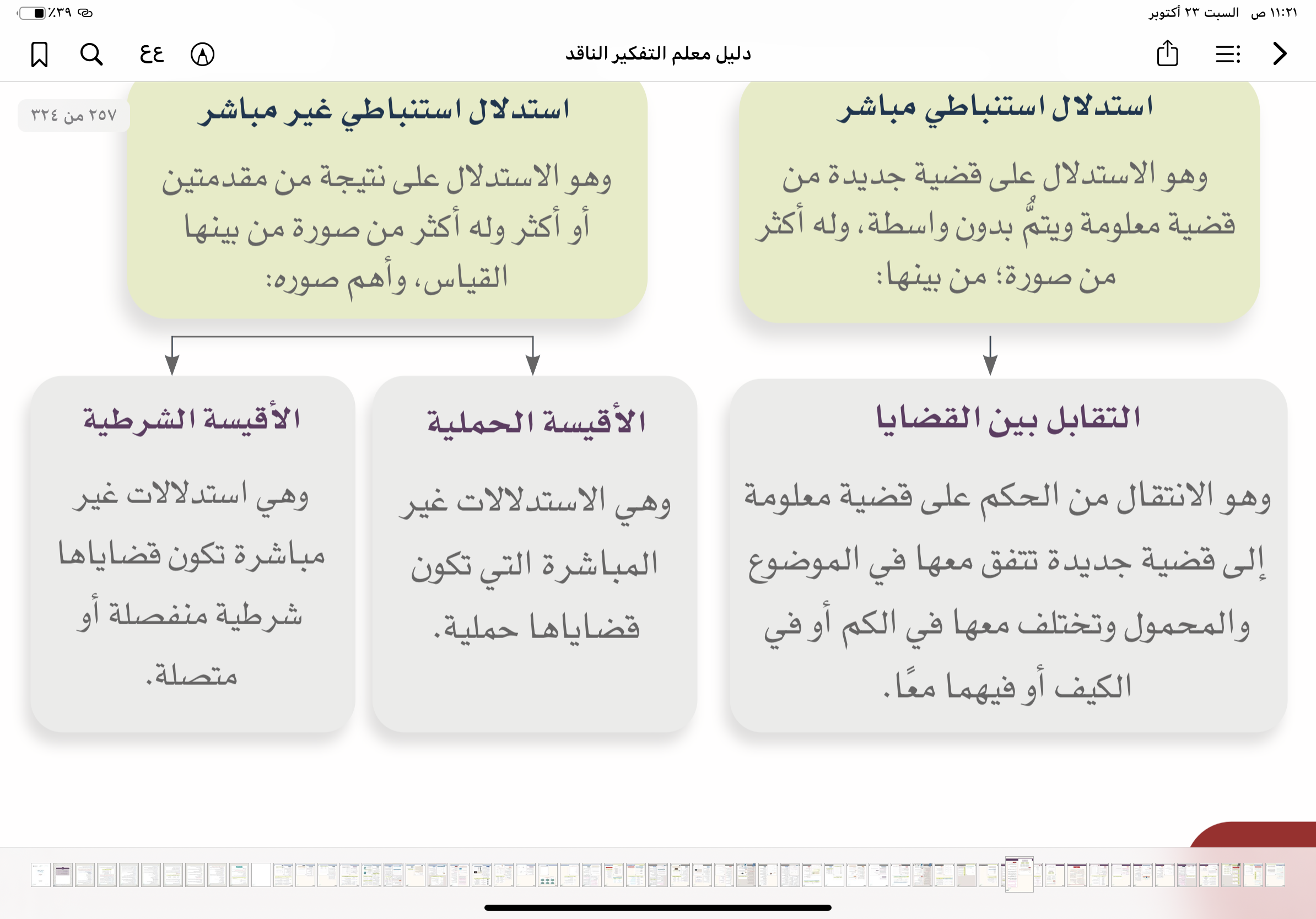 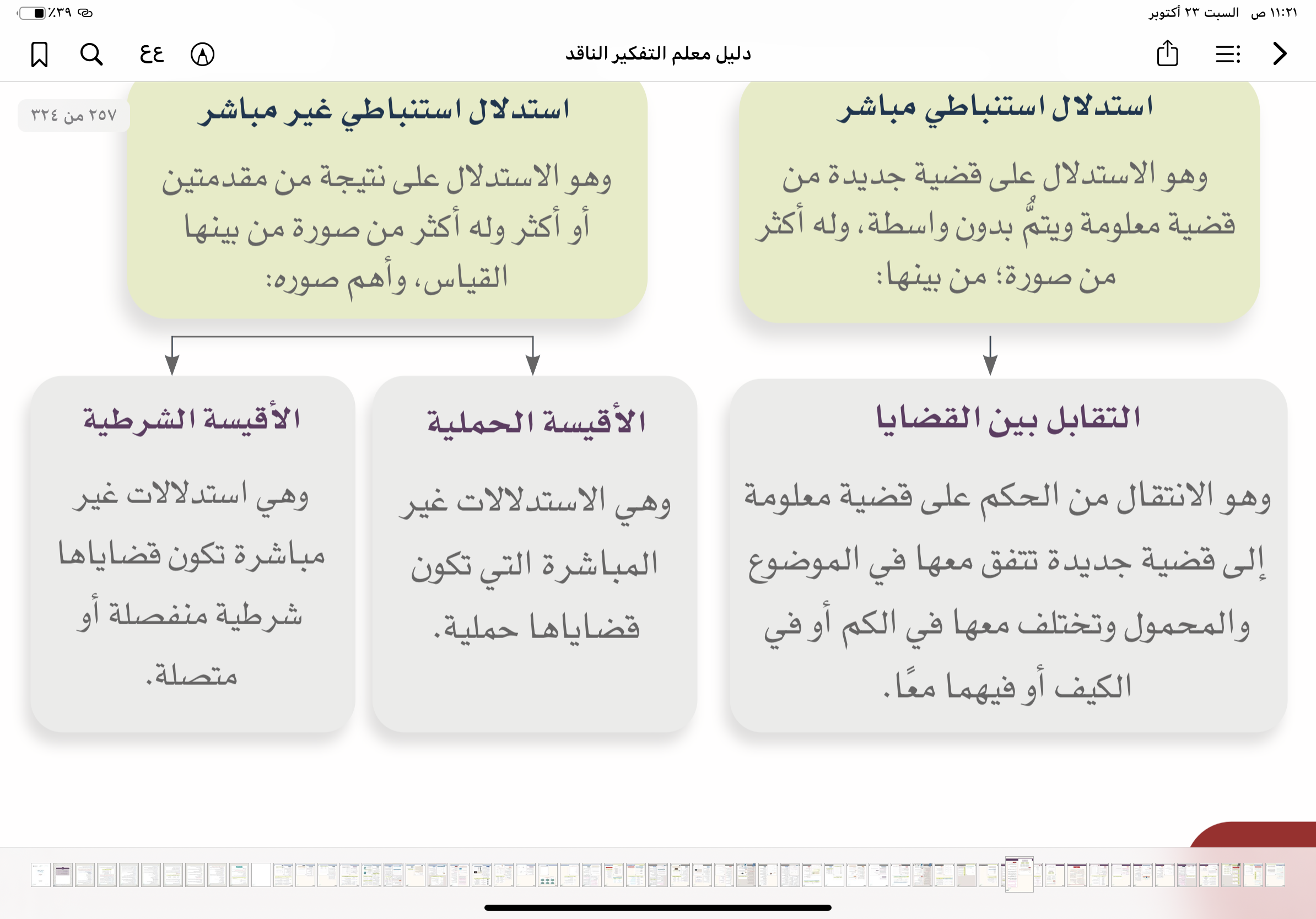 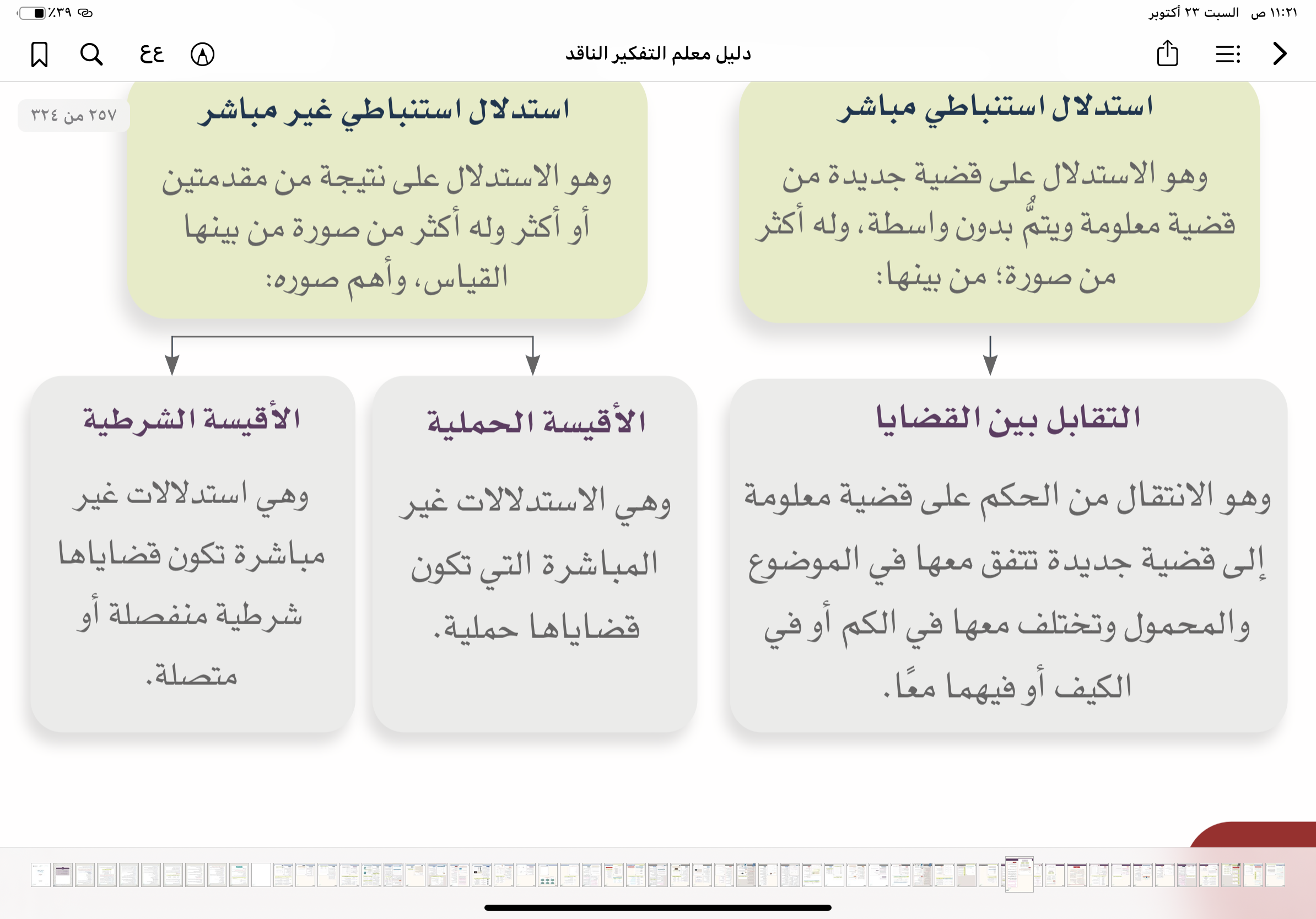 ٢٠٩
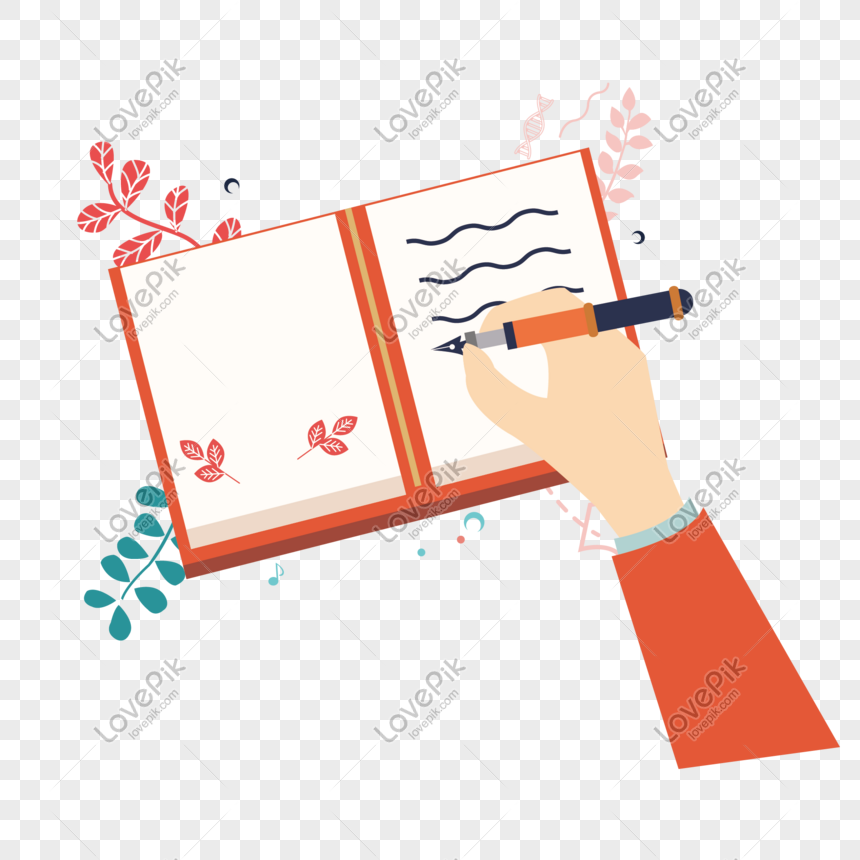 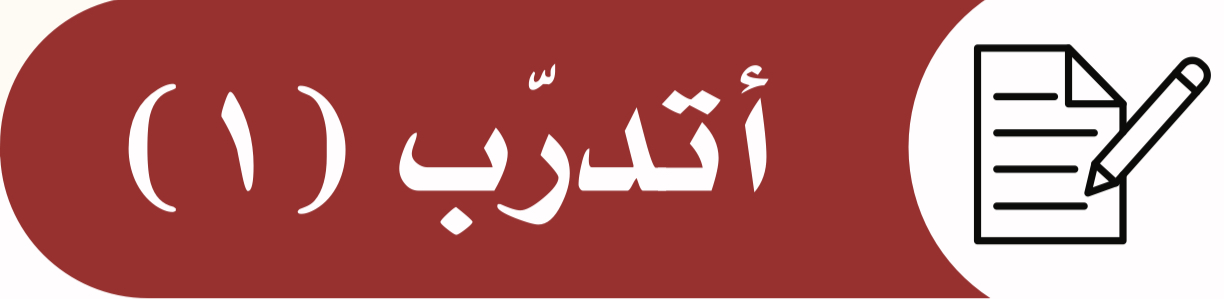 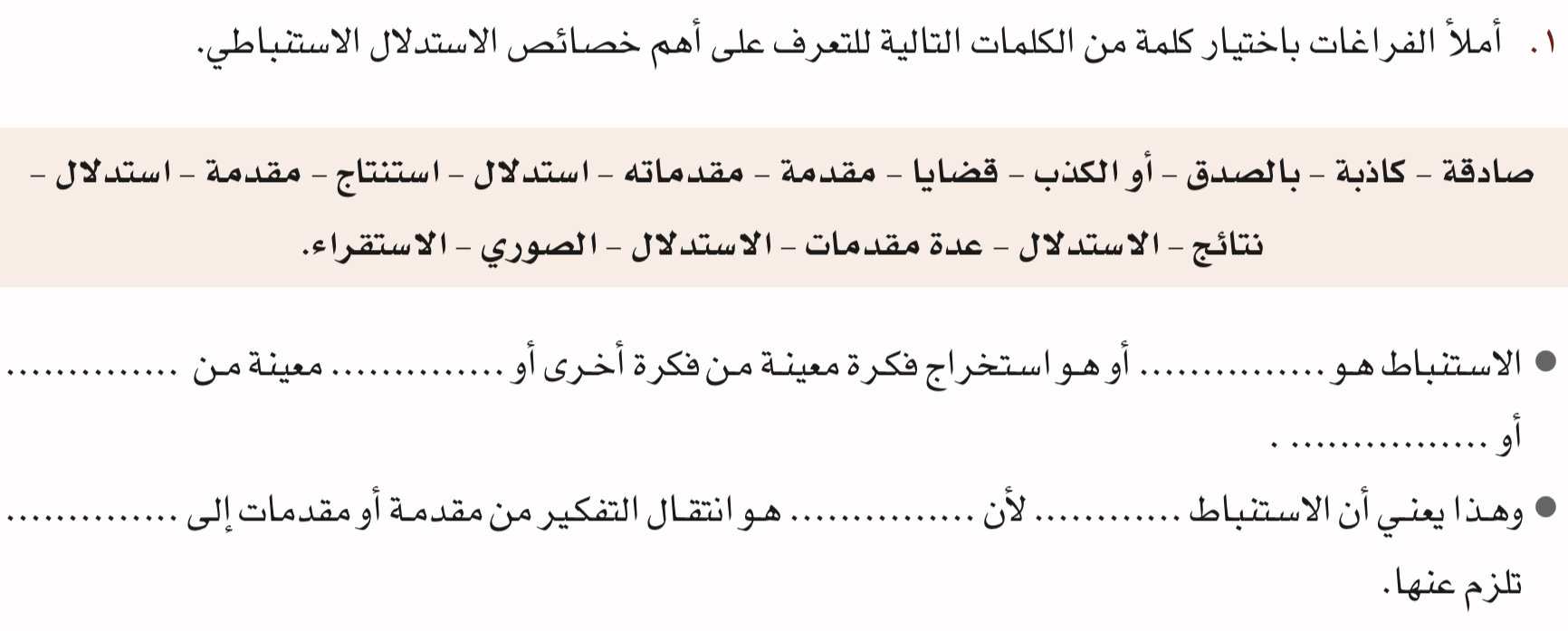 كاذبة
صادقة
بالصدق
أو الكذب
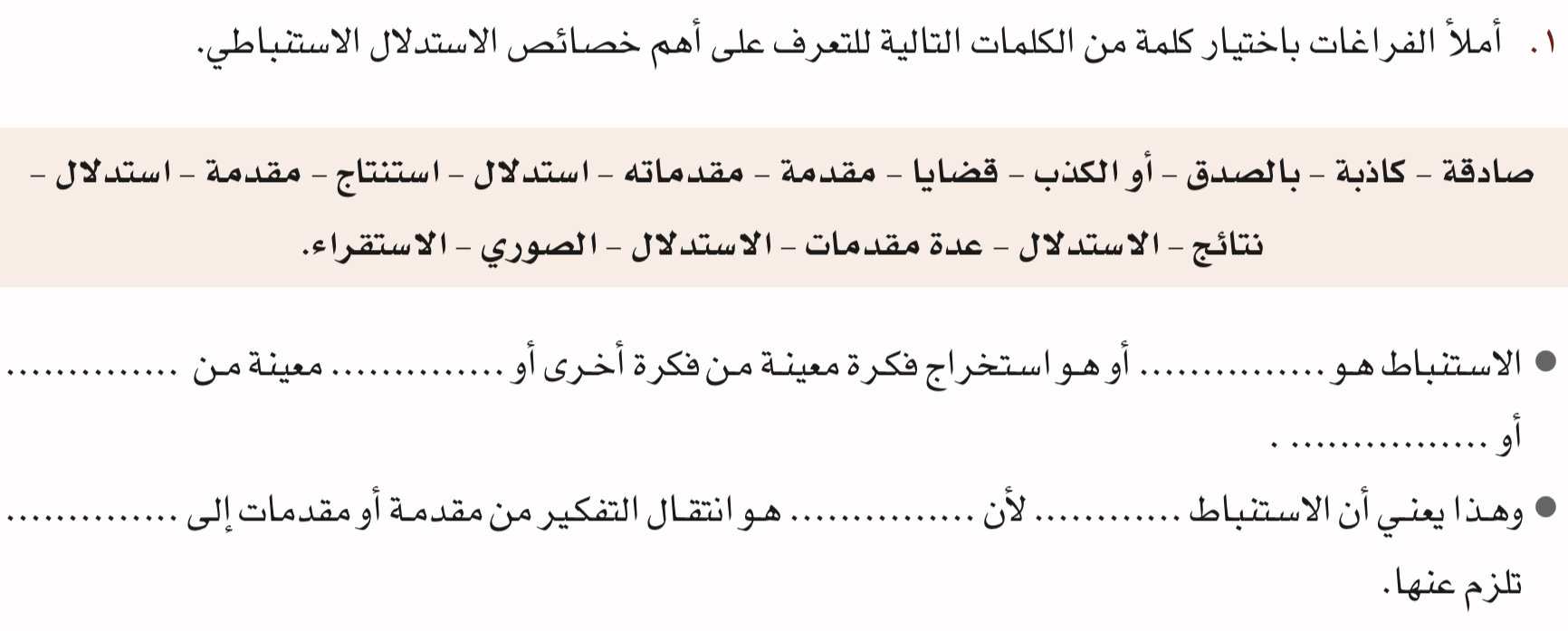 قضايا
مقدمة
استدلال
مقدمات
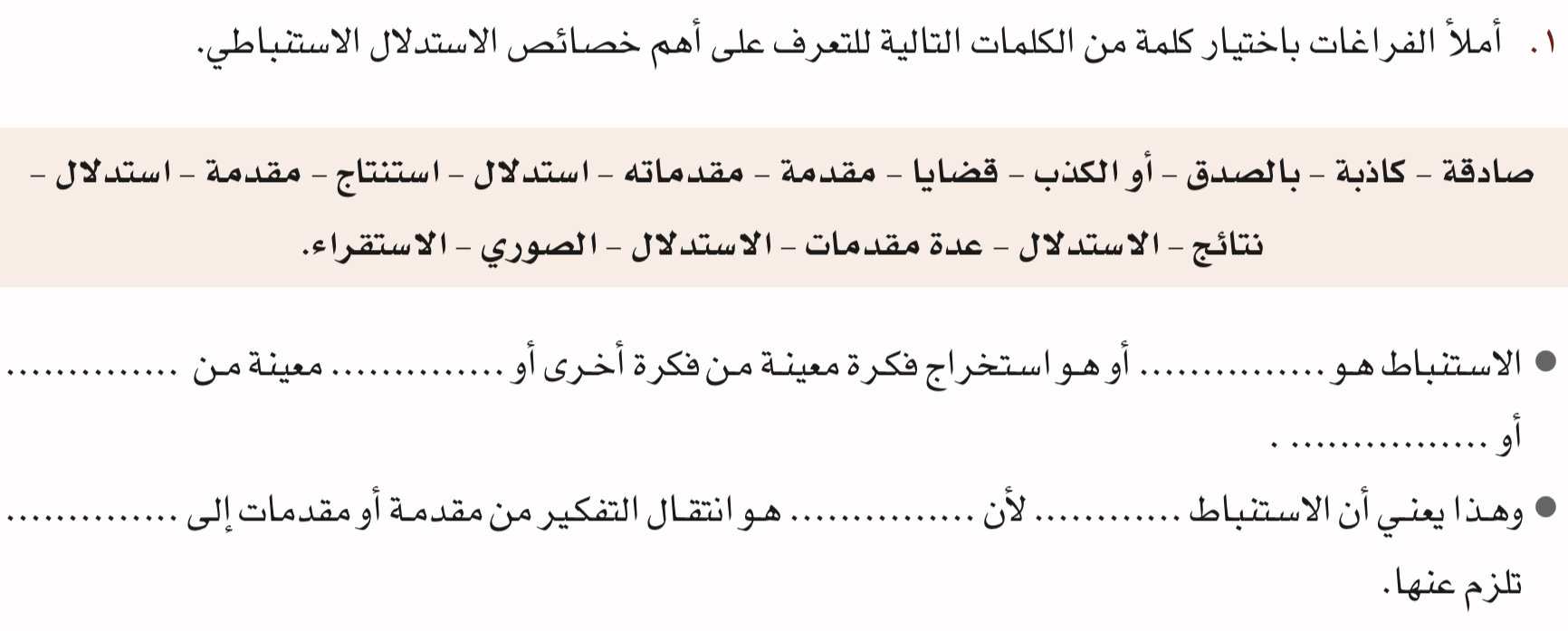 استنتاج
مقدمة
نتائج
استدلال
الاستدلال
عدة مقدمات
الصوري
الاستدلال
الاستقراء
نتيجة
٢٠٩
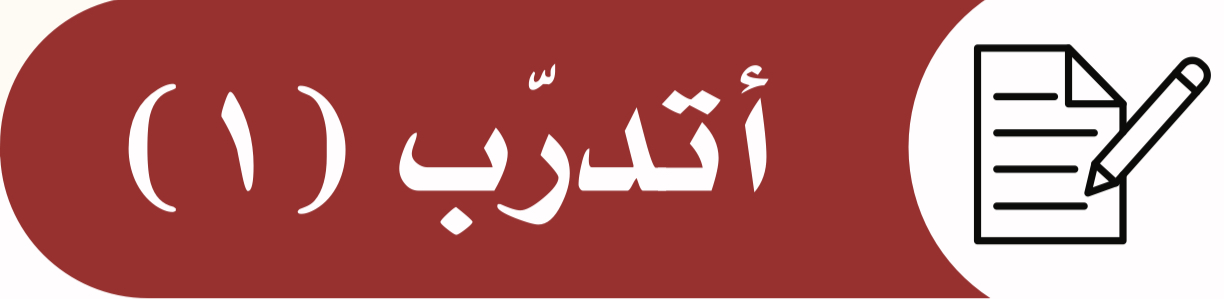 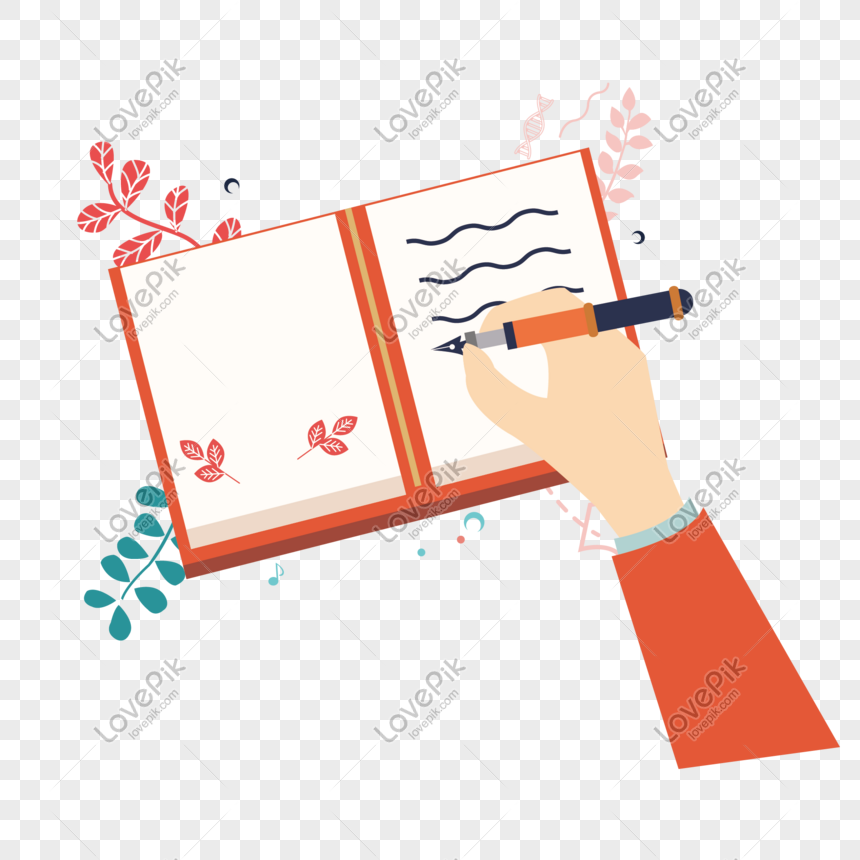 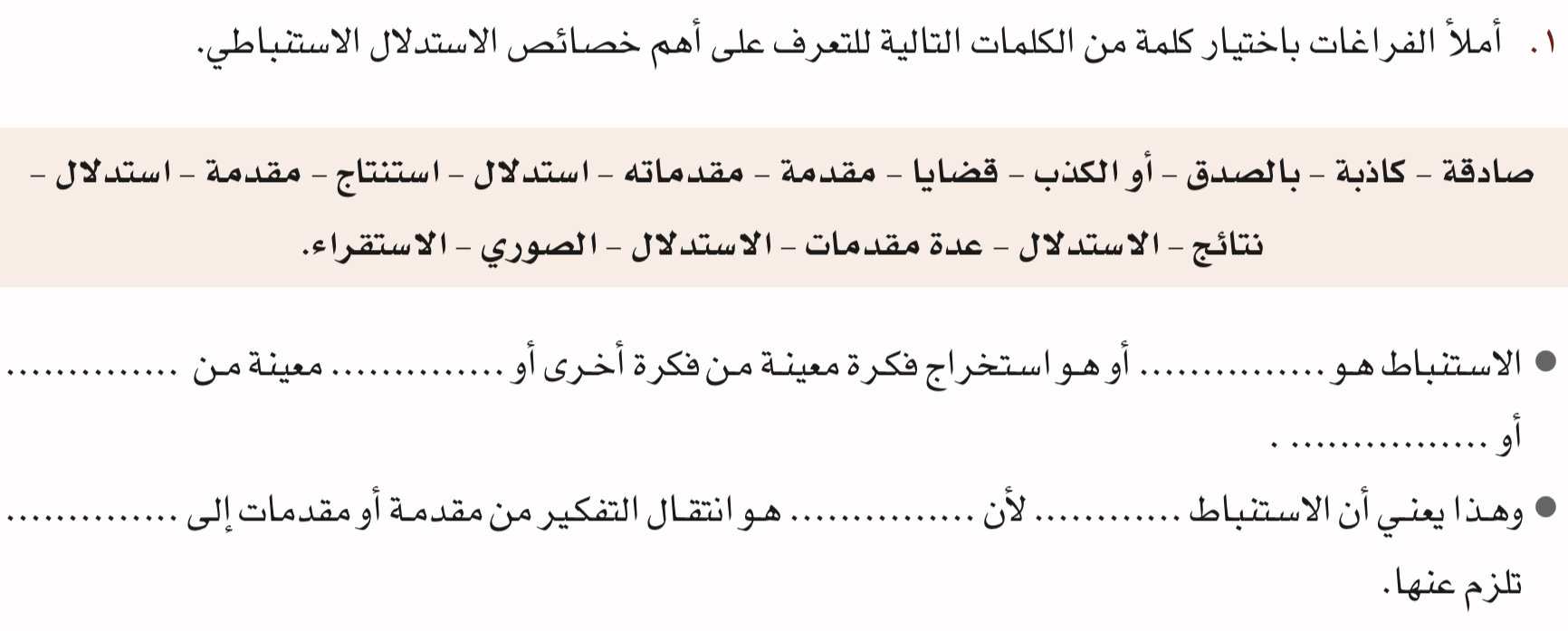 كاذبة
صادقة
بالصدق
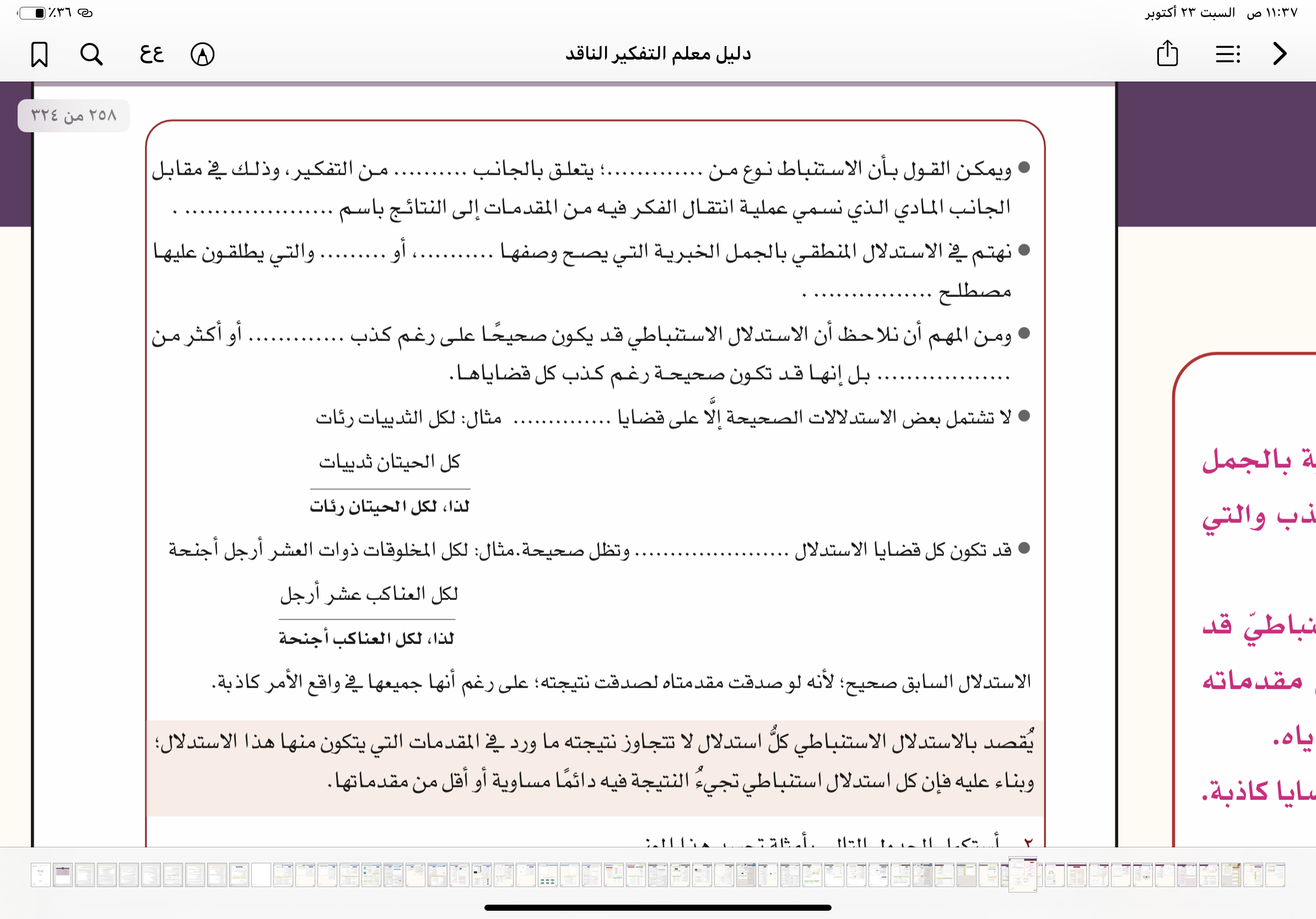 أو الكذب
قضايا
مقدمة
استدلال
مقدمات
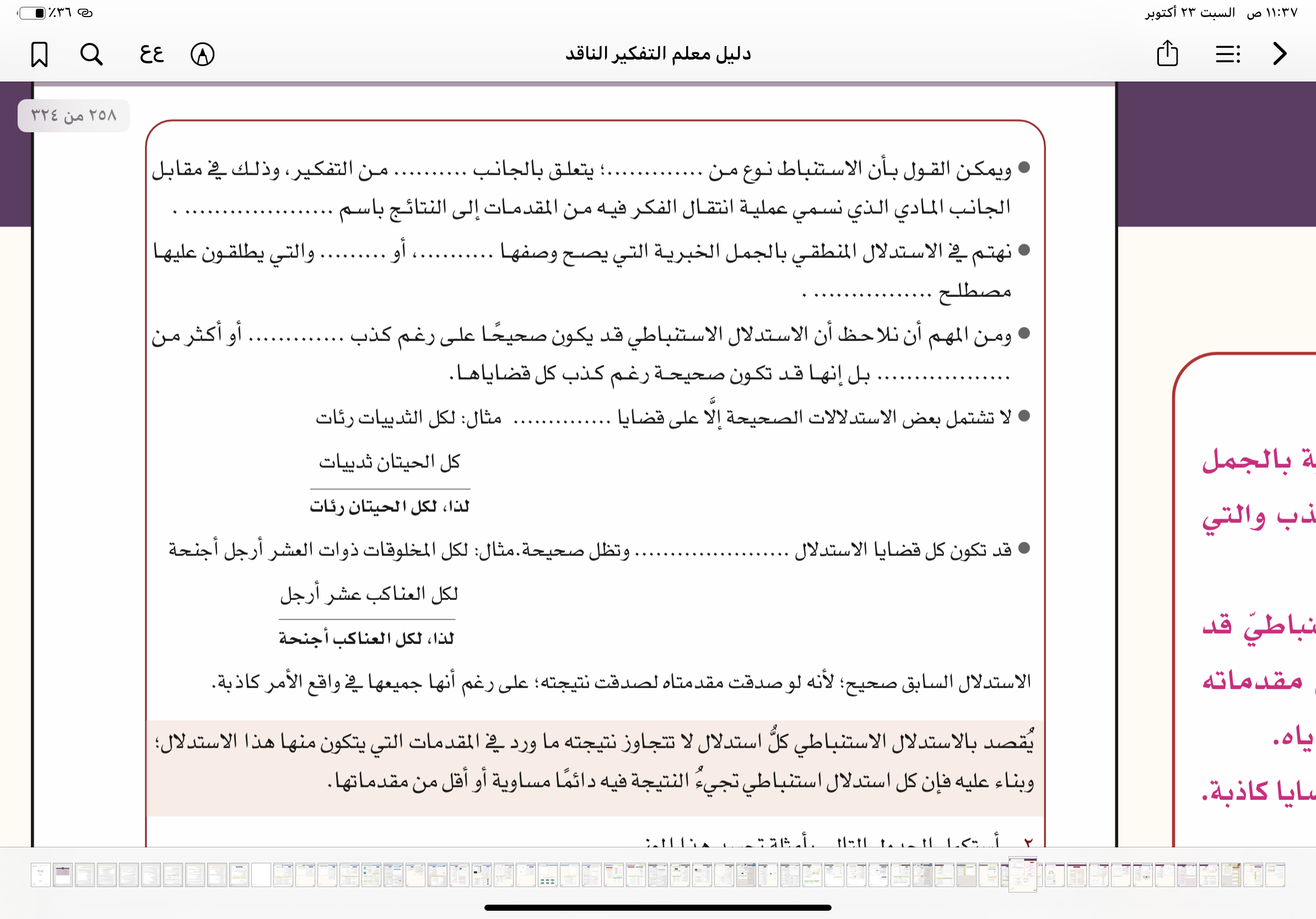 استنتاج
مقدمة
نتائج
استدلال
الاستدلال
عدة مقدمات
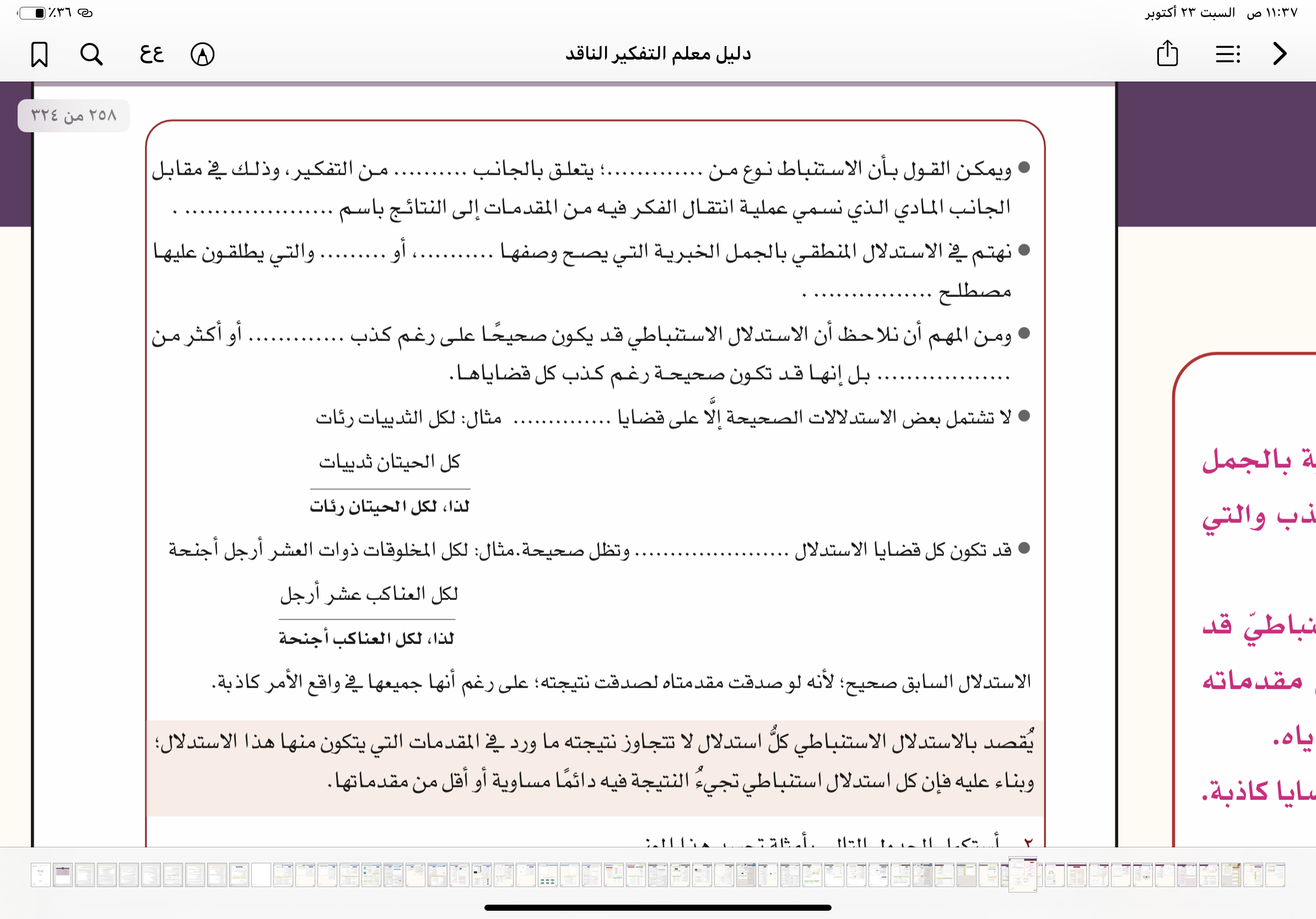 الصوري
الاستدلال
الاستقراء
٢١٠
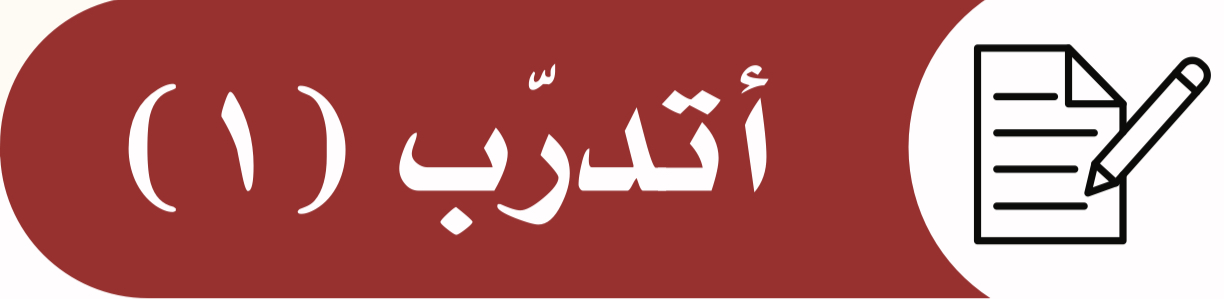 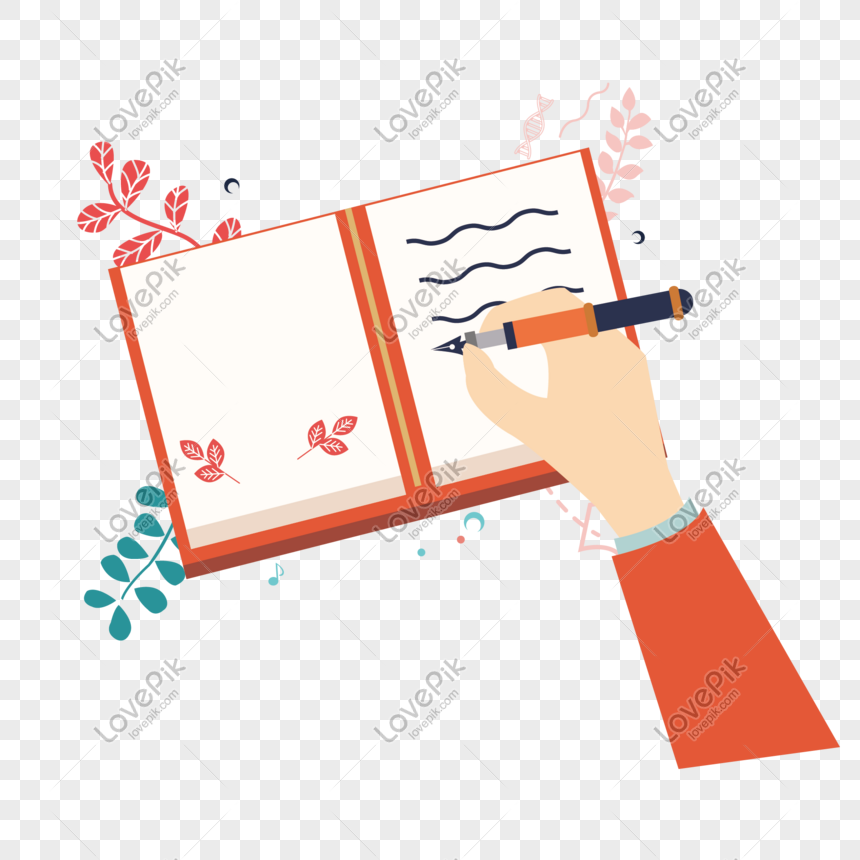 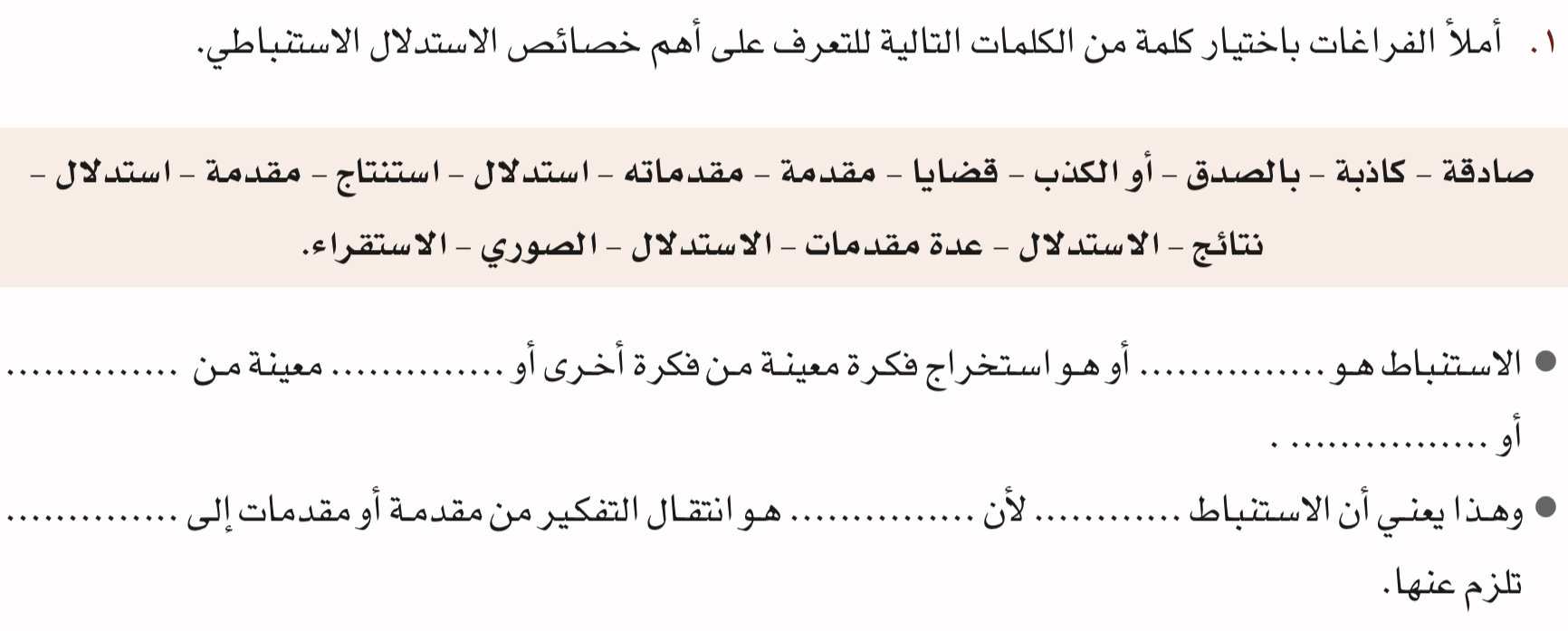 كاذبة
صادقة
بالصدق
أو الكذب
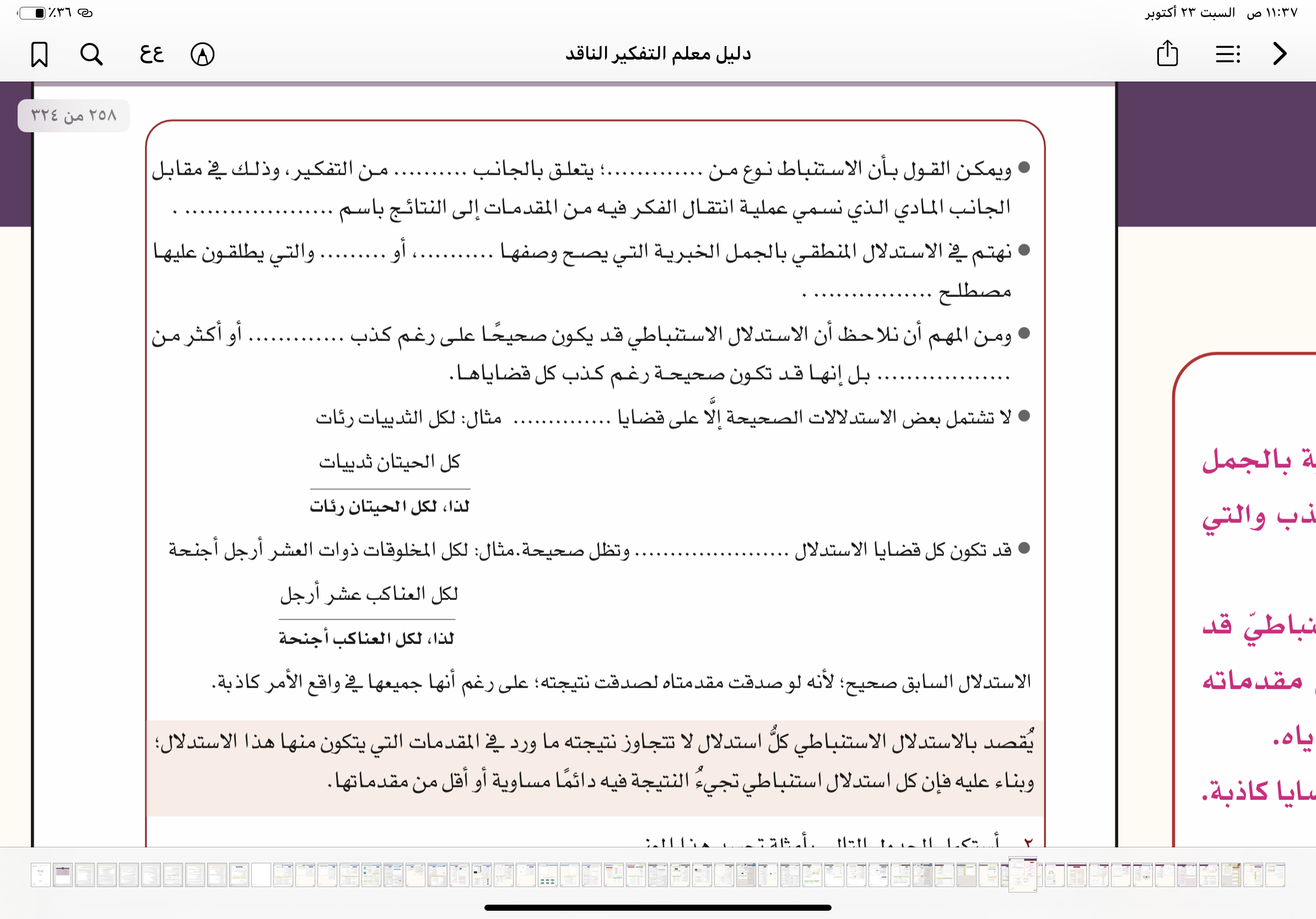 قضايا
مقدمة
استدلال
مقدمات
استنتاج
مقدمة
نتائج
استدلال
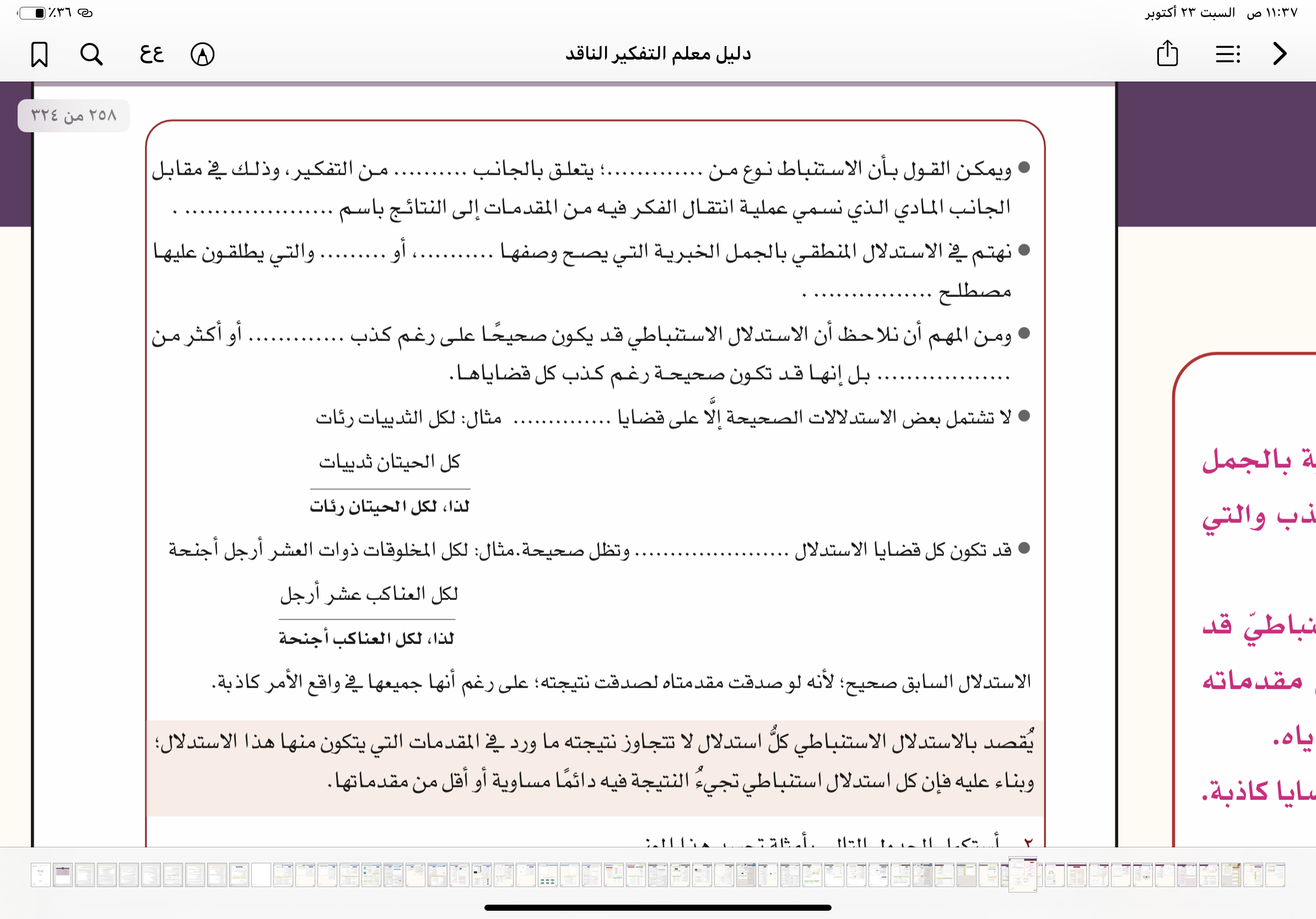 الاستدلال
عدة مقدمات
الصوري
الاستدلال
الاستقراء
كاذبة
٢١٠
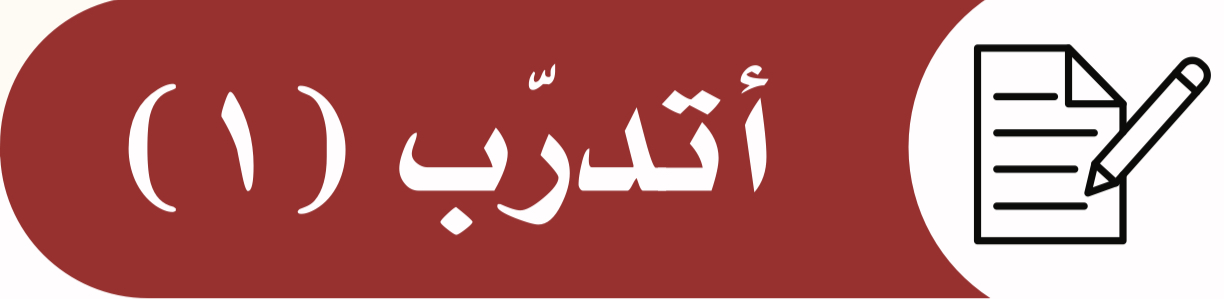 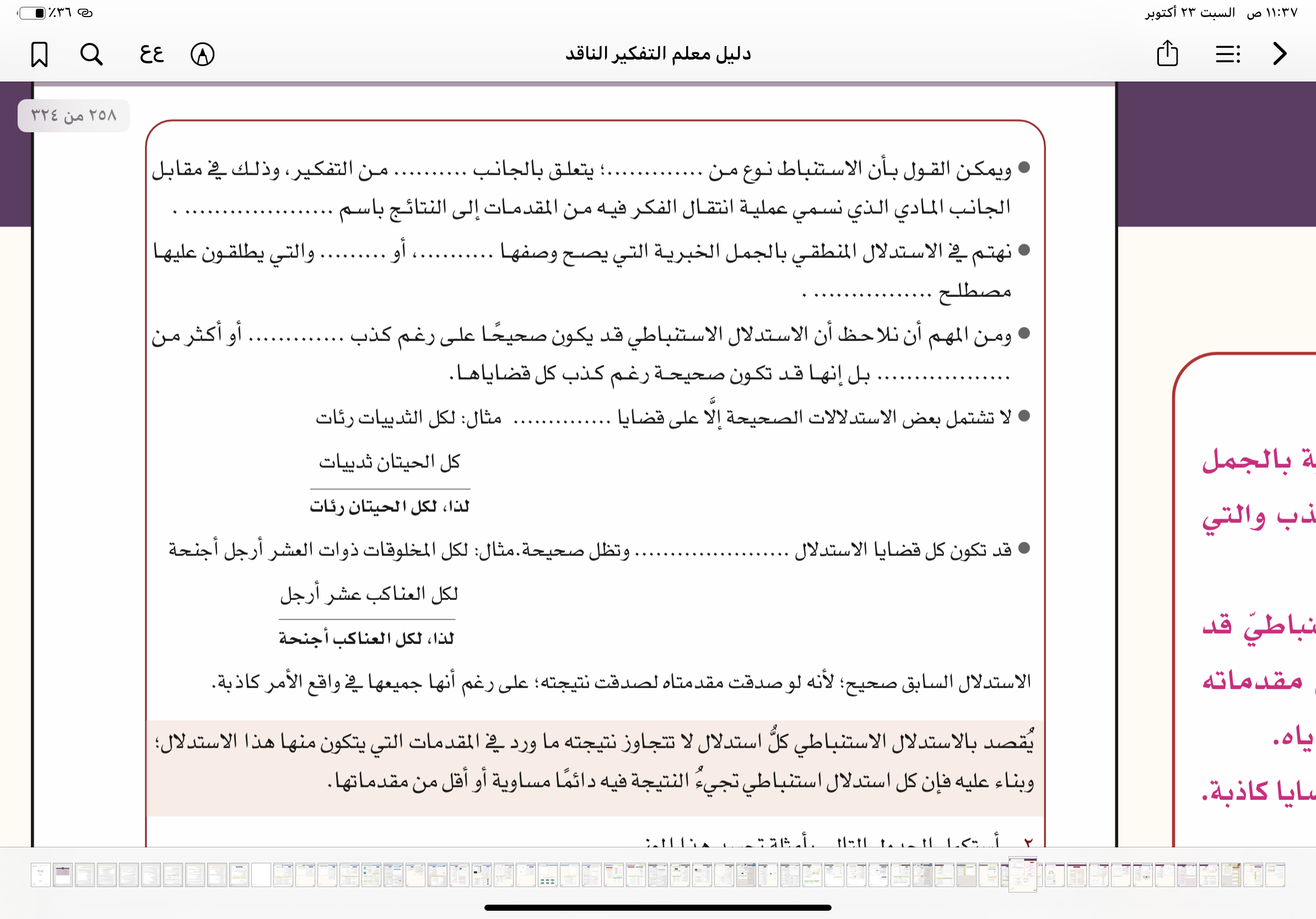 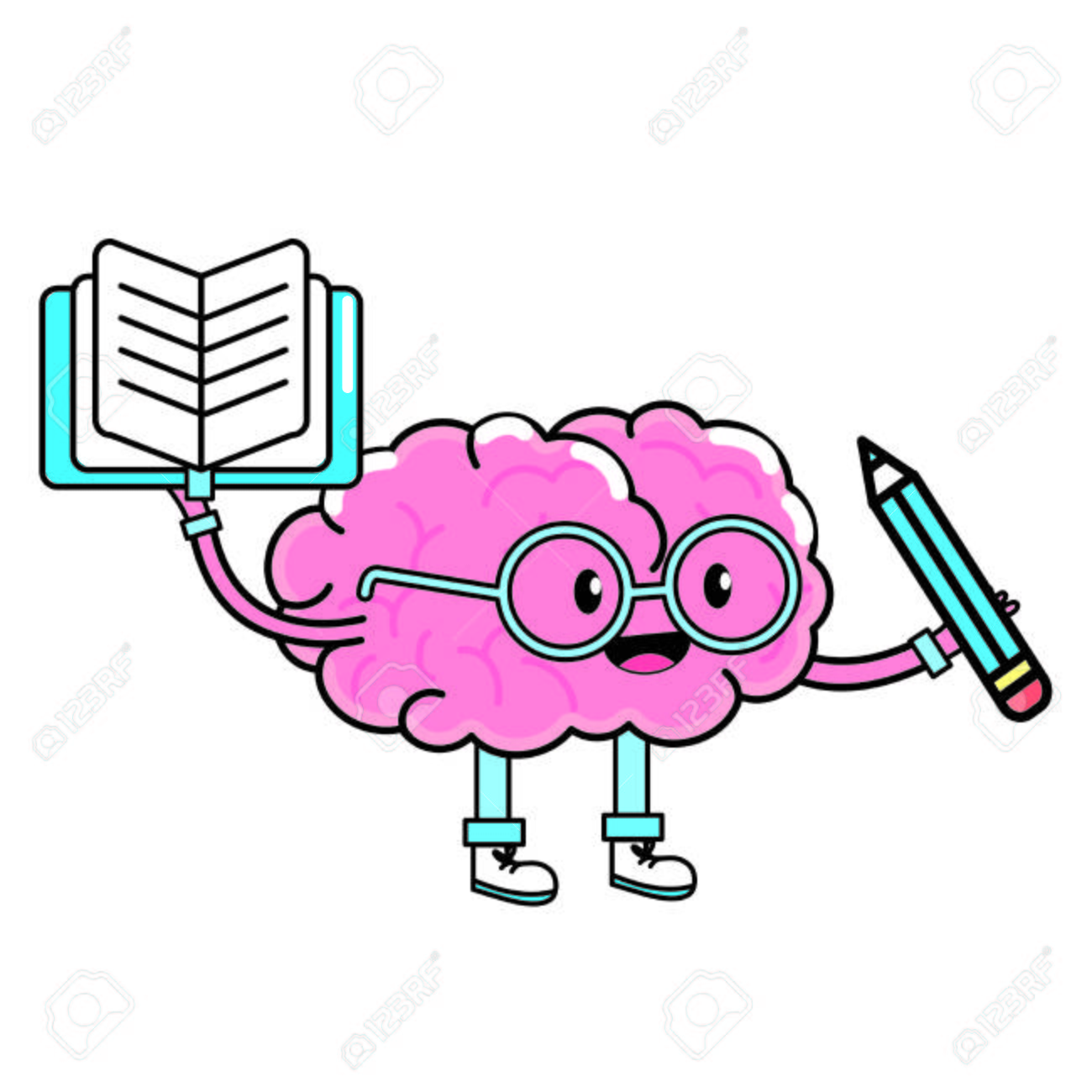 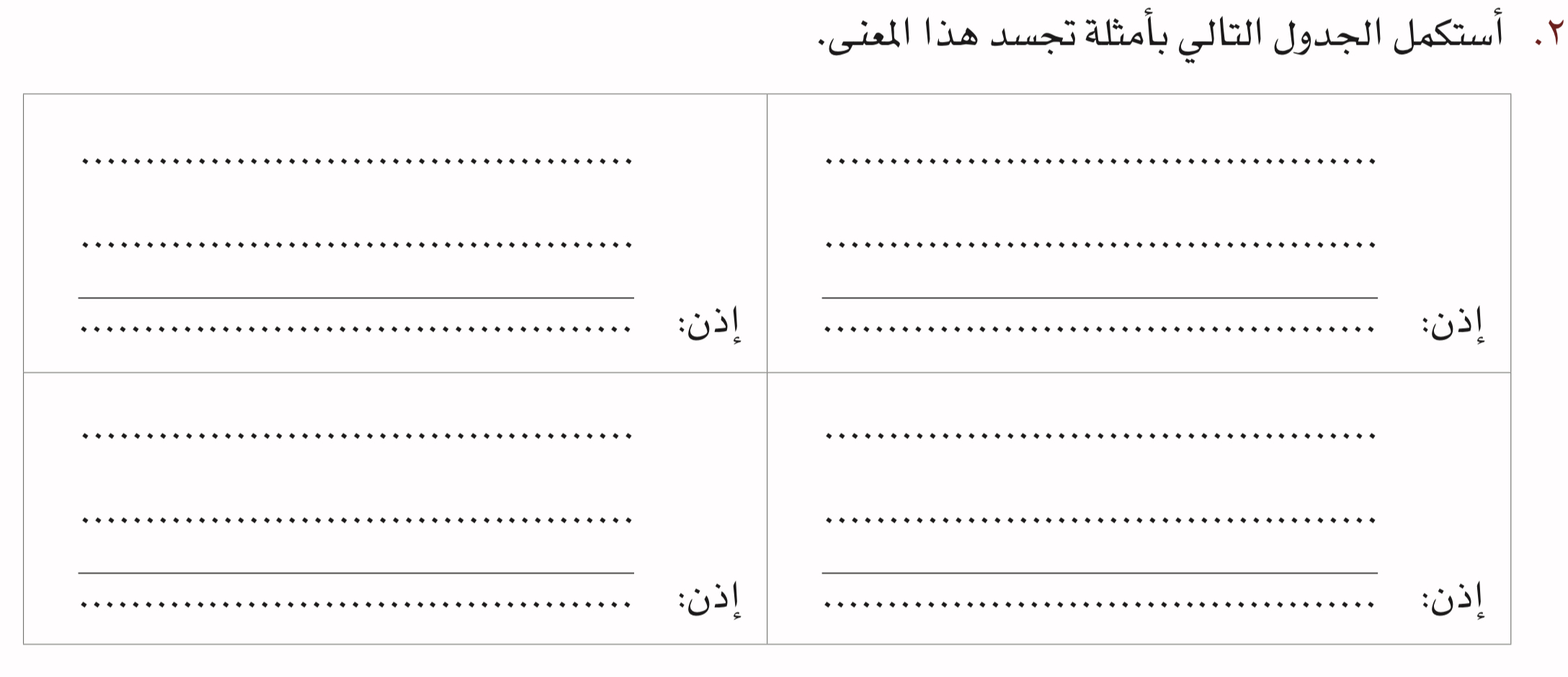 إذا كان شخصاً فيلسوفاً ؛ إذن فهو حكيم
كل المواطنين الرومان كانوا طلاب
عبد الحميد حكيم
بعض العرب القداماء كانوا مواطنين رومان
بعض العرب القدماء كانوا طلاب
عبد الحميد فيلسوف
م١يساند الاكاديميون التوسع في التعليم الجامعي 
م٢ هم سيستفيدون من هذا التوسع 
م٣ كلّما استفاد أحدهم من شيء ؛ فلا بد أن ترفض مساندته لهذا الشيء
إذا كان شخص فيلسوفاً ؛ فهو حكيم
عبد الحميد ليس فيلسوفاً
ينبغي أن نرفض مساندة الاكاديميين للتوسع في التعليم الجامعي
عبد الحميد ليس حكيماً
٢١٠
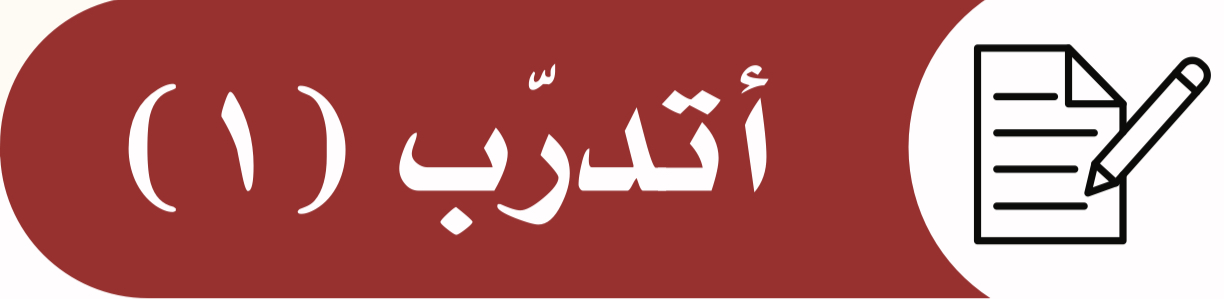 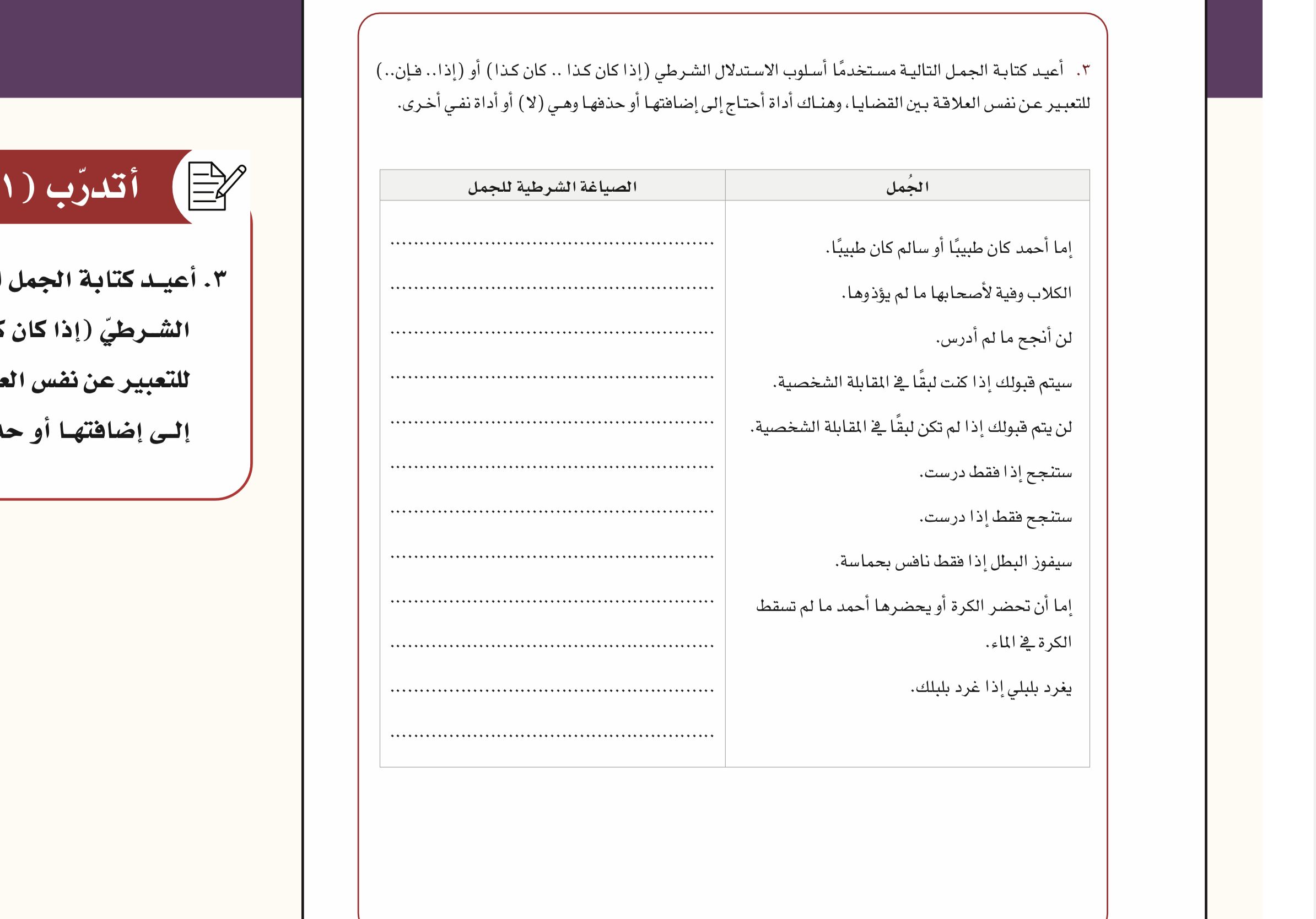 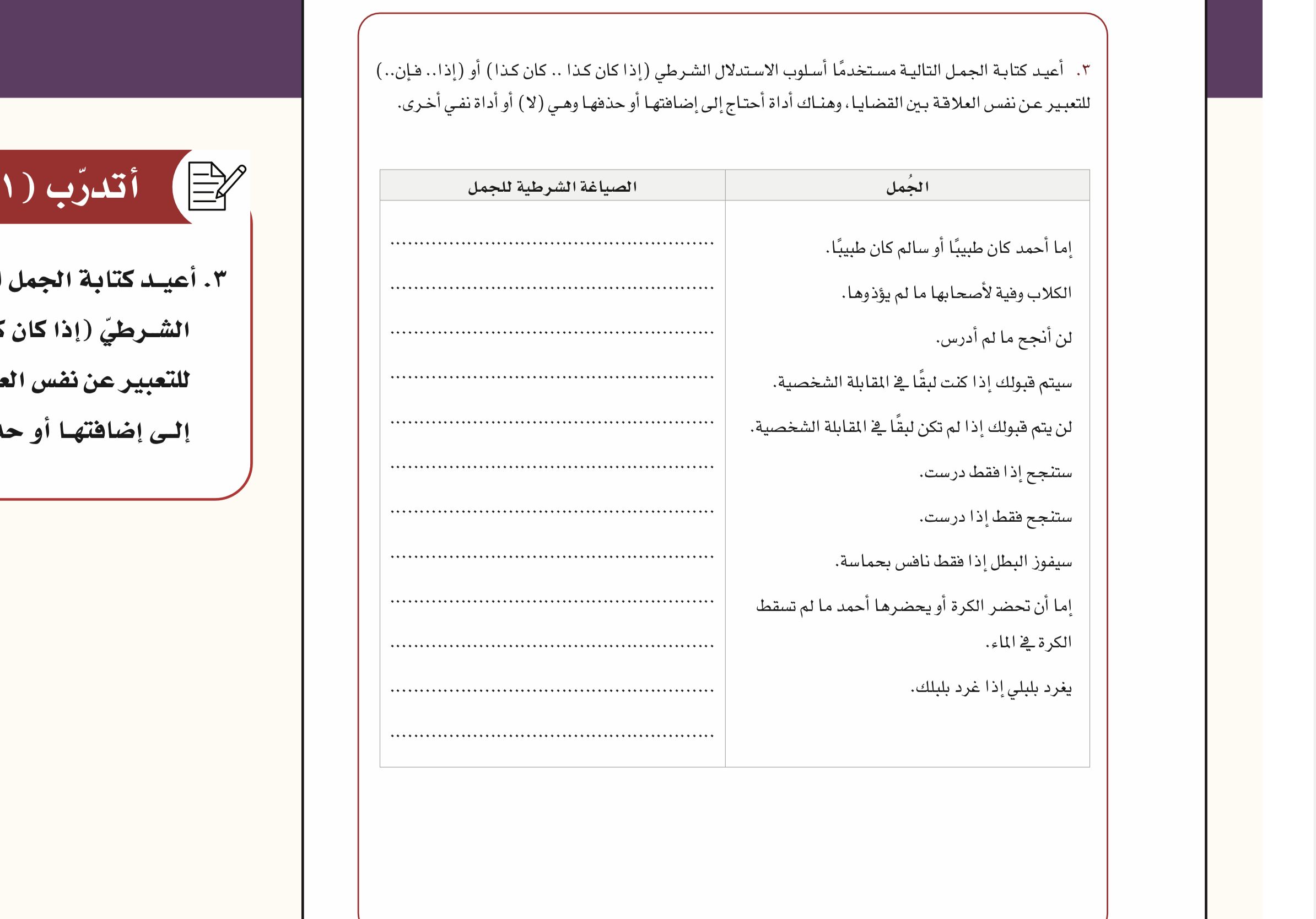 إذا كان أحمد طبيباً فإن سالم لا يكون طبيباً
إذا لم يتم إيذاء الكلاب فإنها تكون وفية
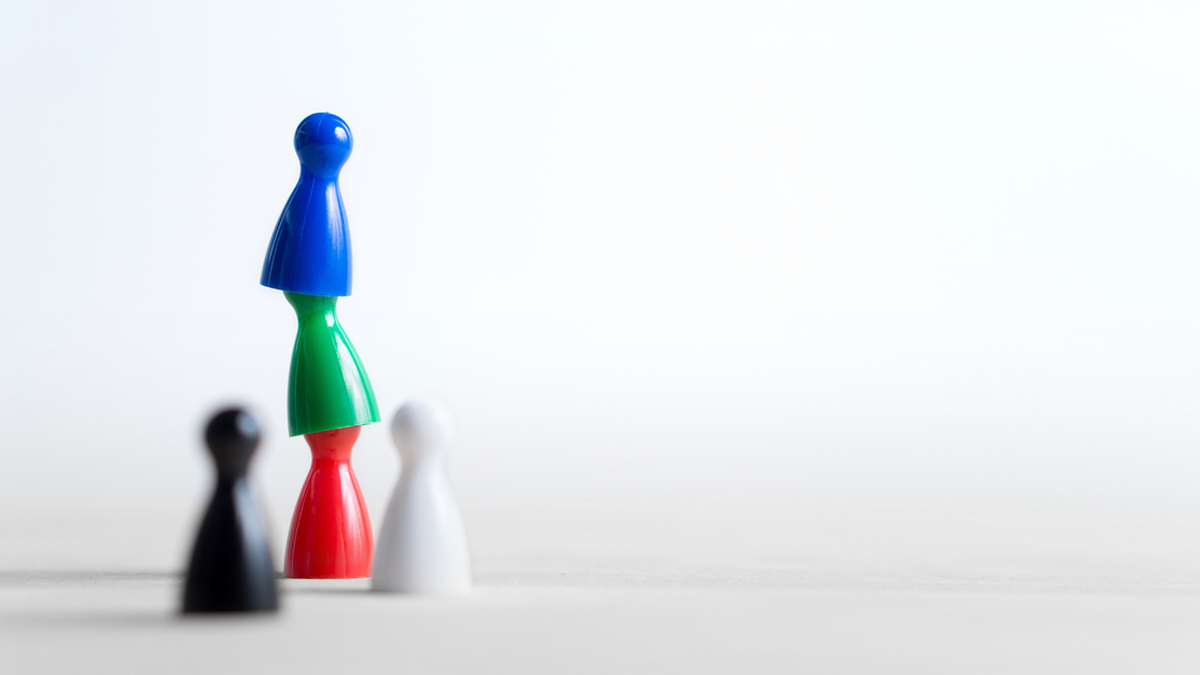 إذا لم أدرس لن أنجح
إذا كنت لبقاً في الاختبار الشخصي سيتم قبولك
إذا لم تكن لبقاً في الاختبار الشخصي لن يتم قبولك
٢١١
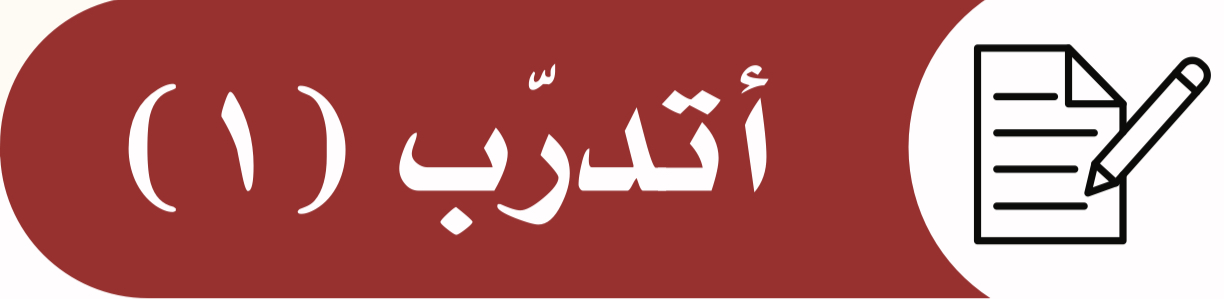 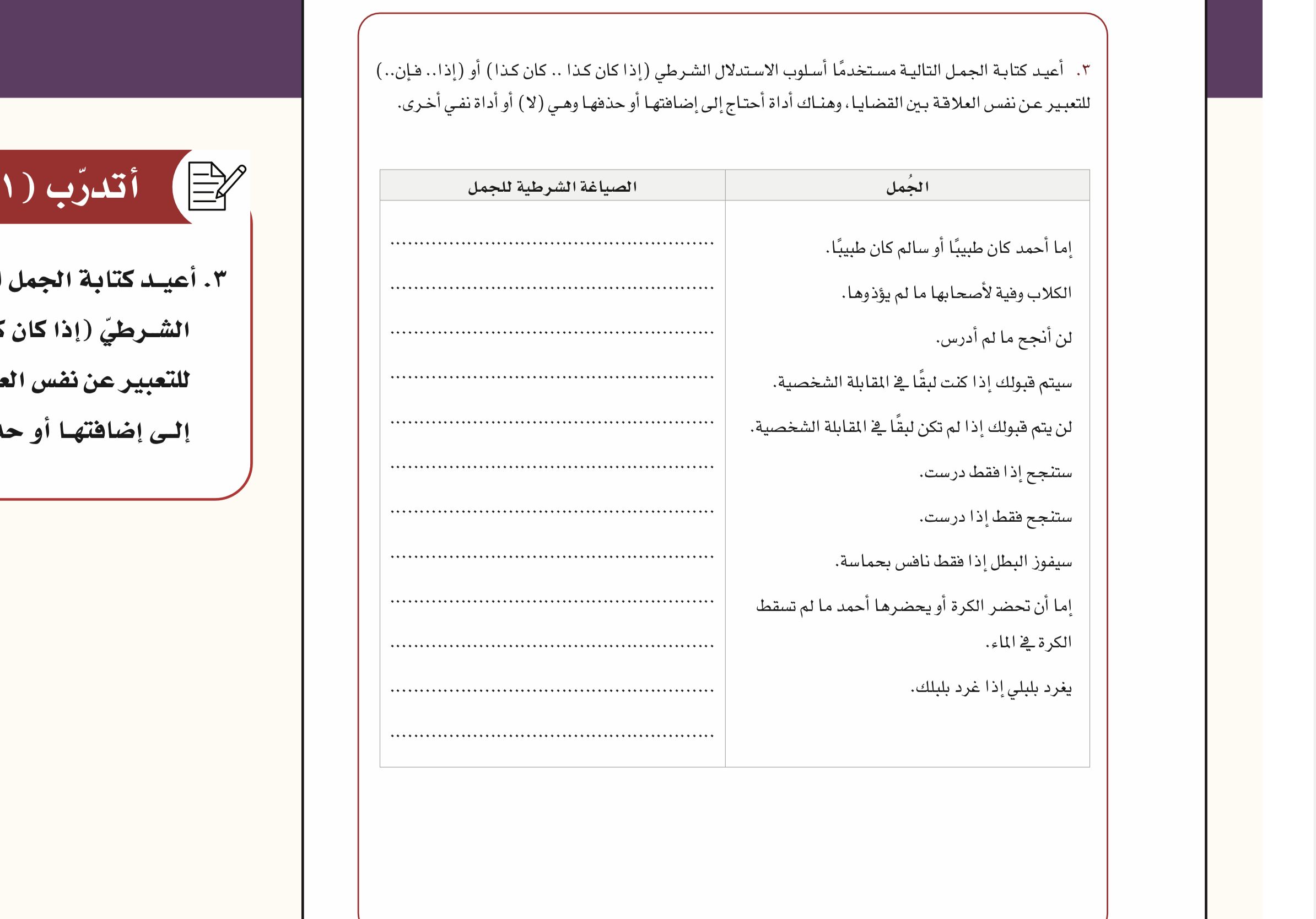 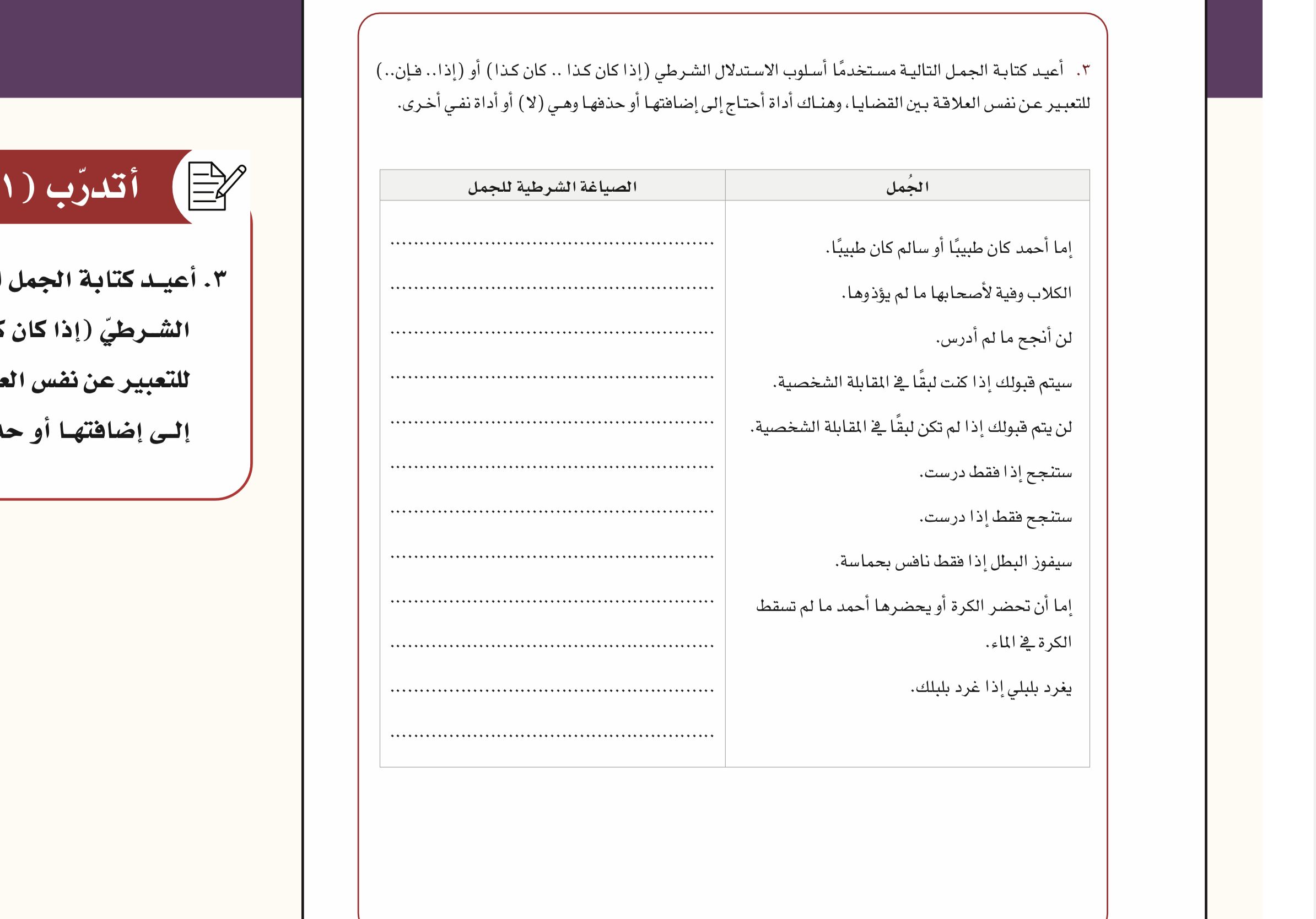 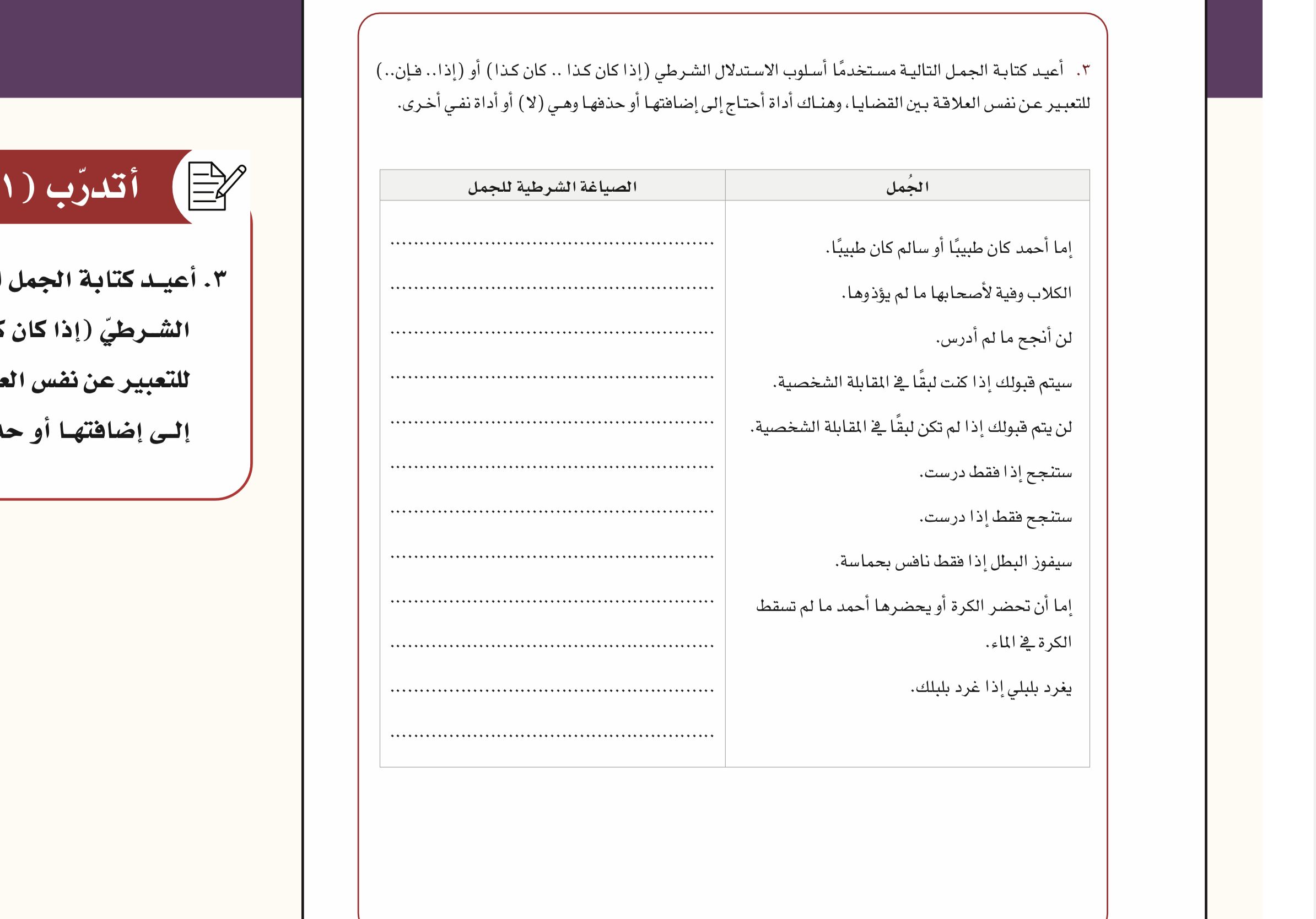 إذا فقط درست ستنجح
إذا  درست فقط ستنجح
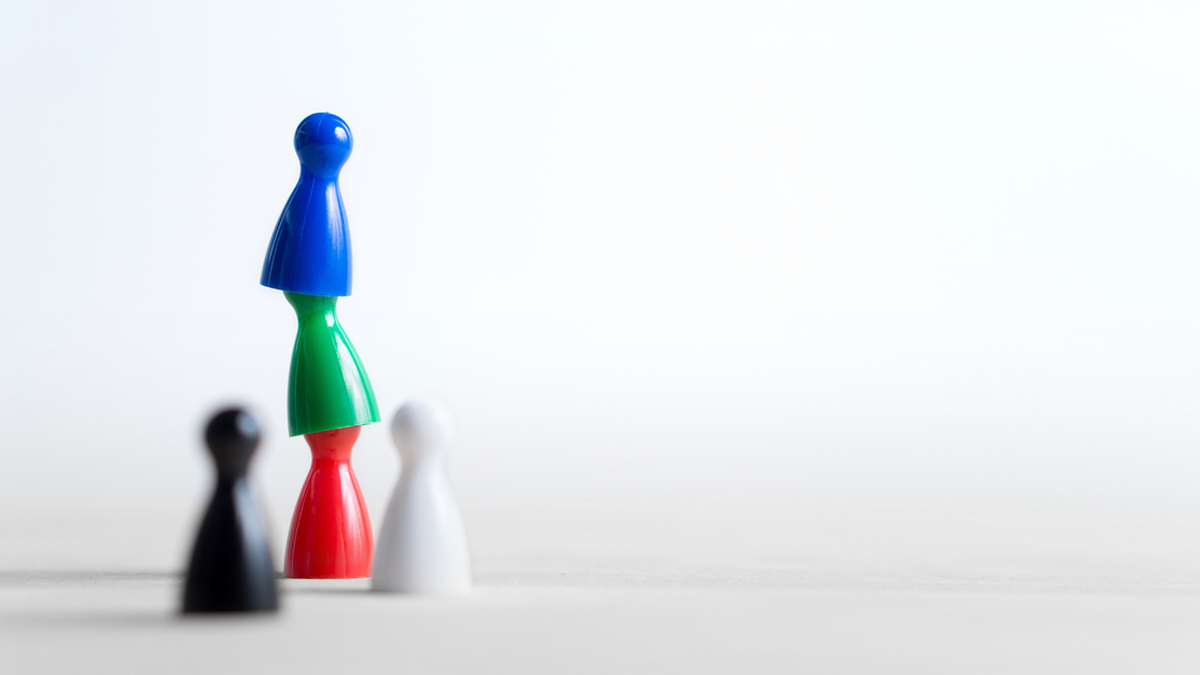 إذا  فقط لعب بعنف سيفوز البطل
إذا  لم تسقط الكرة في الماء إما أن يحضرها كلبك أوكلبي
إذا  غرد بلبلك يغّرد بلبلي
٢١١
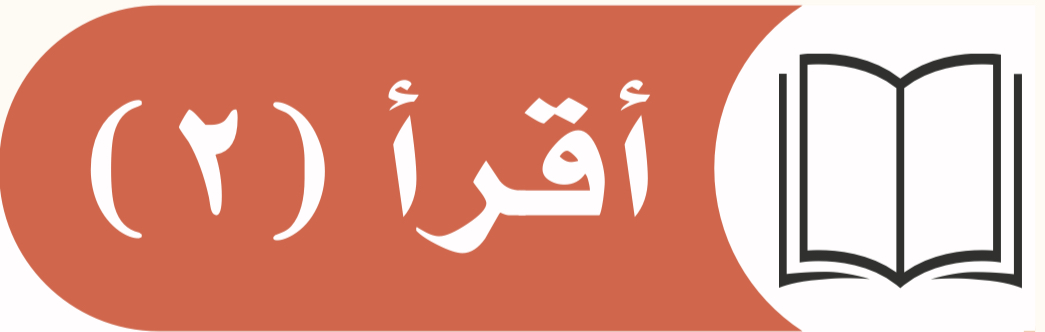 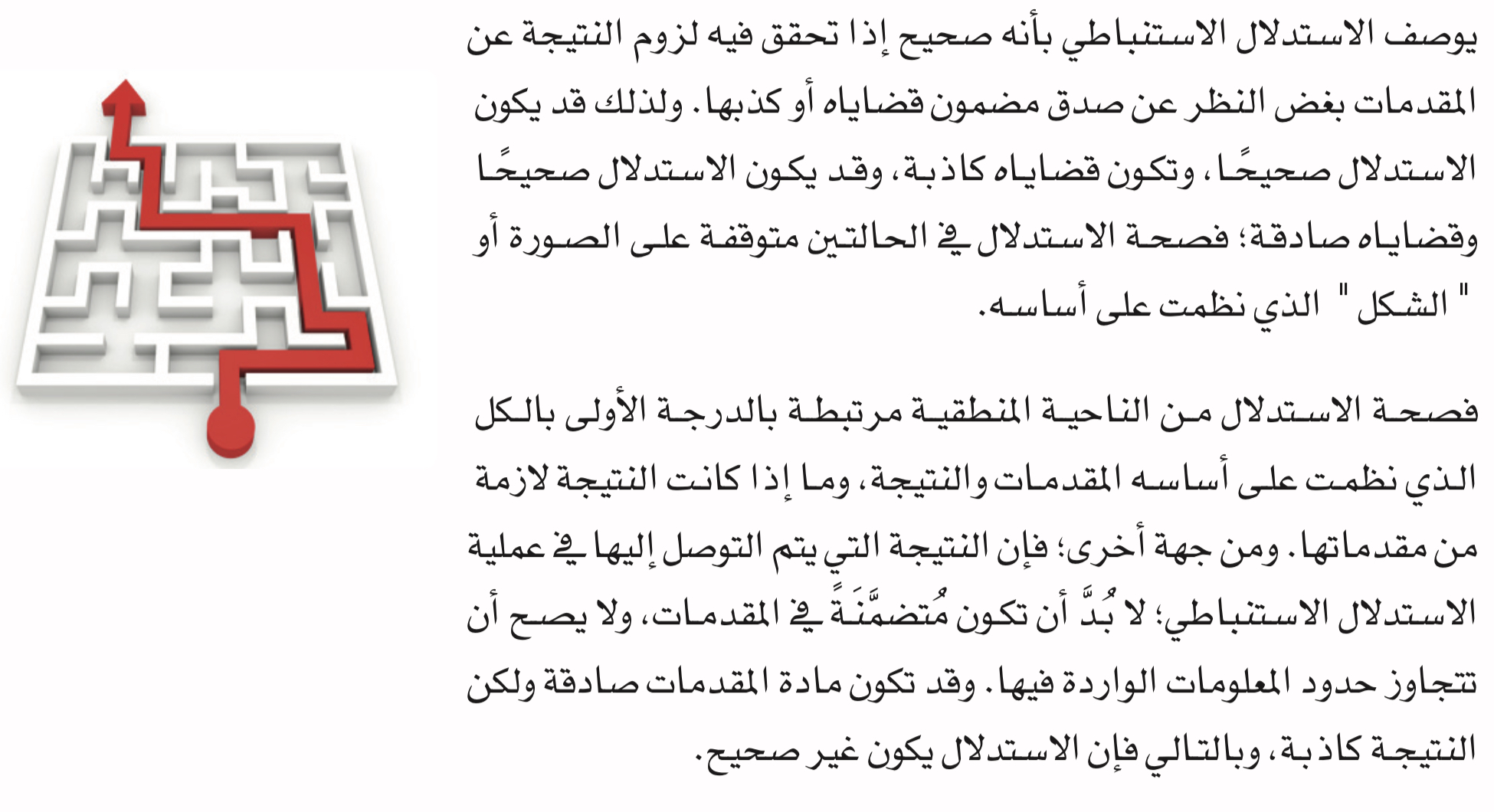 ٢١٢
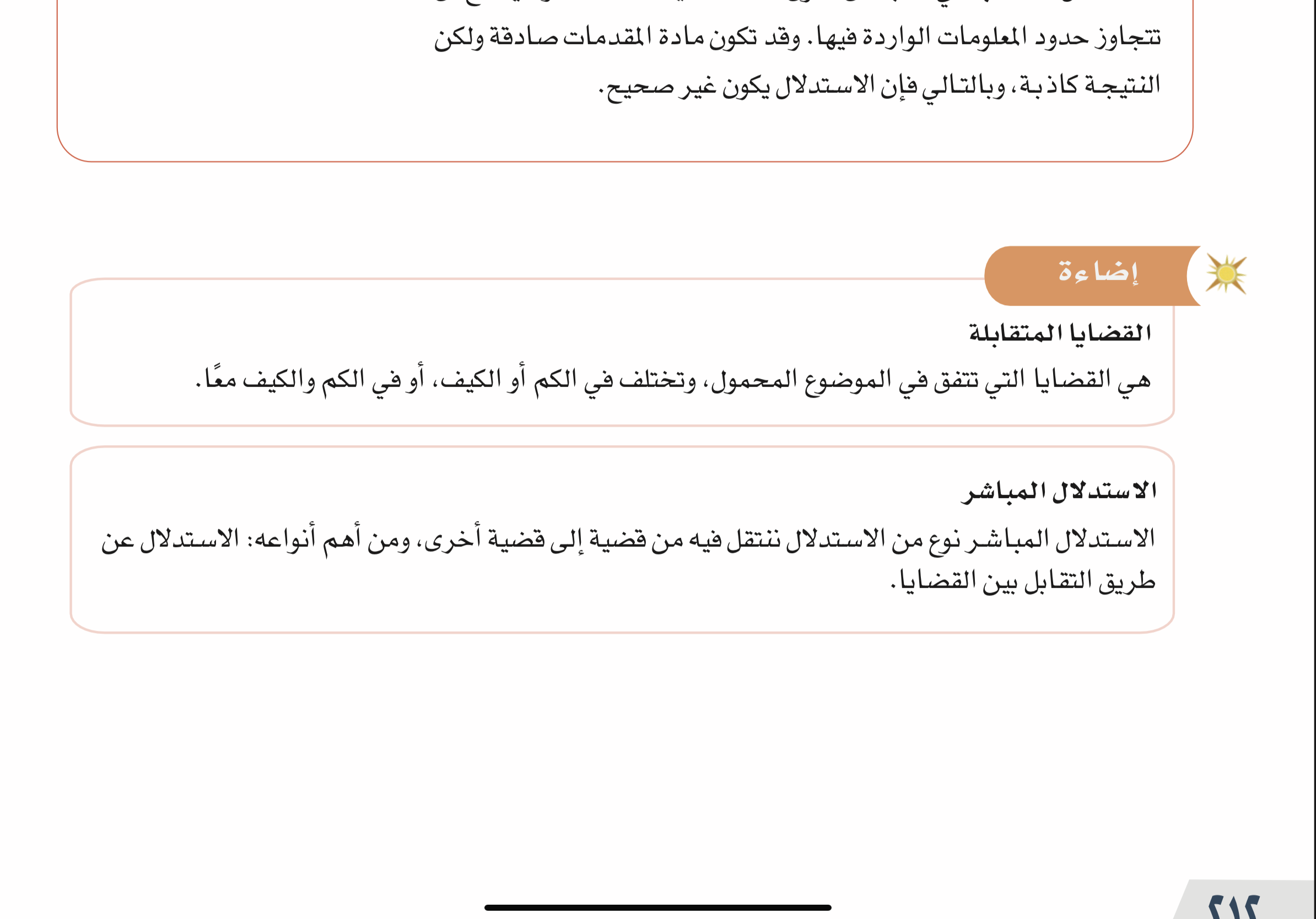 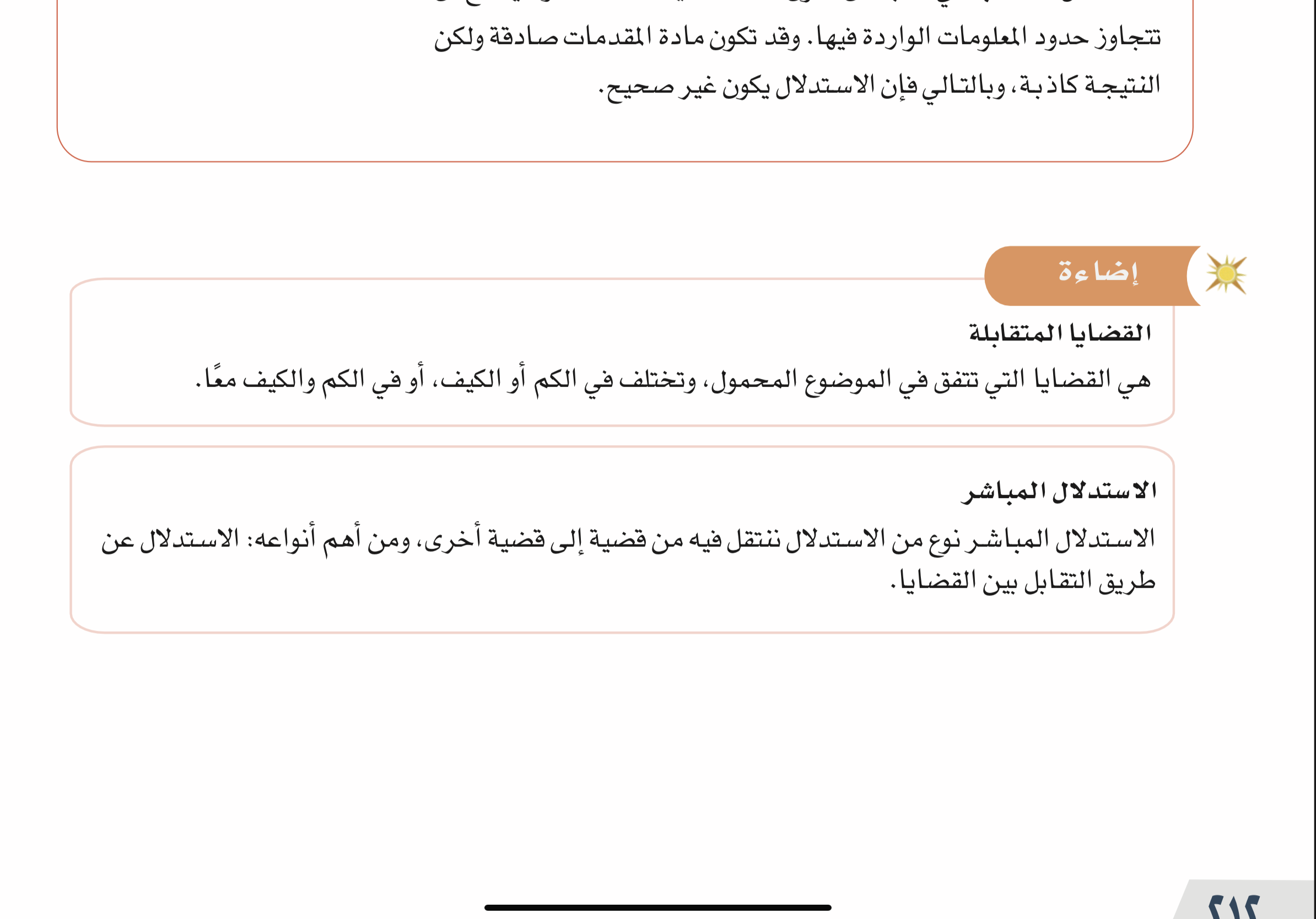 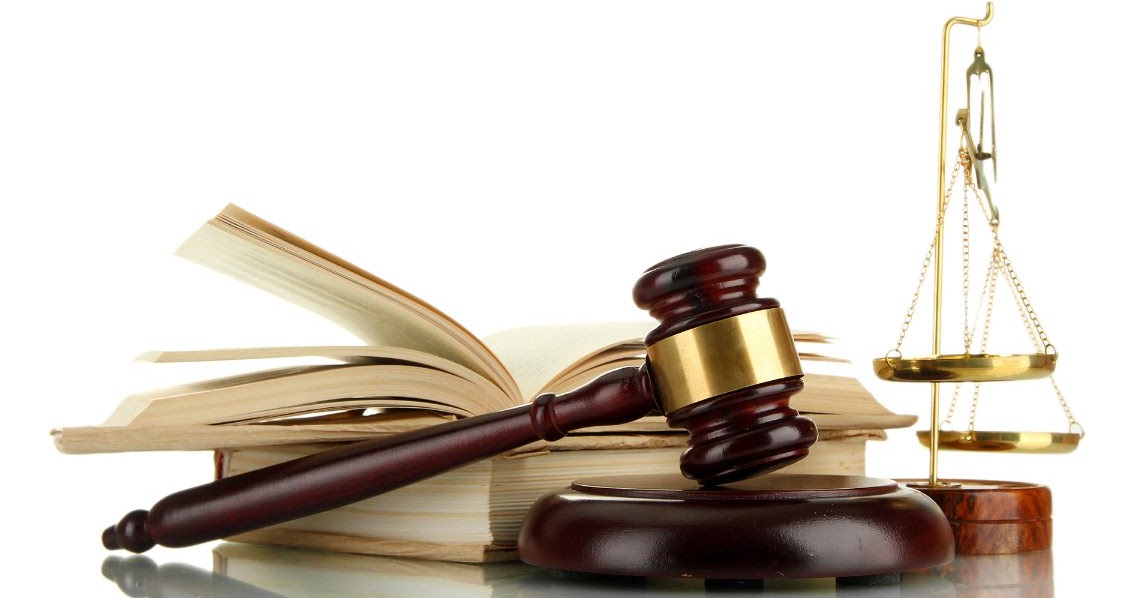 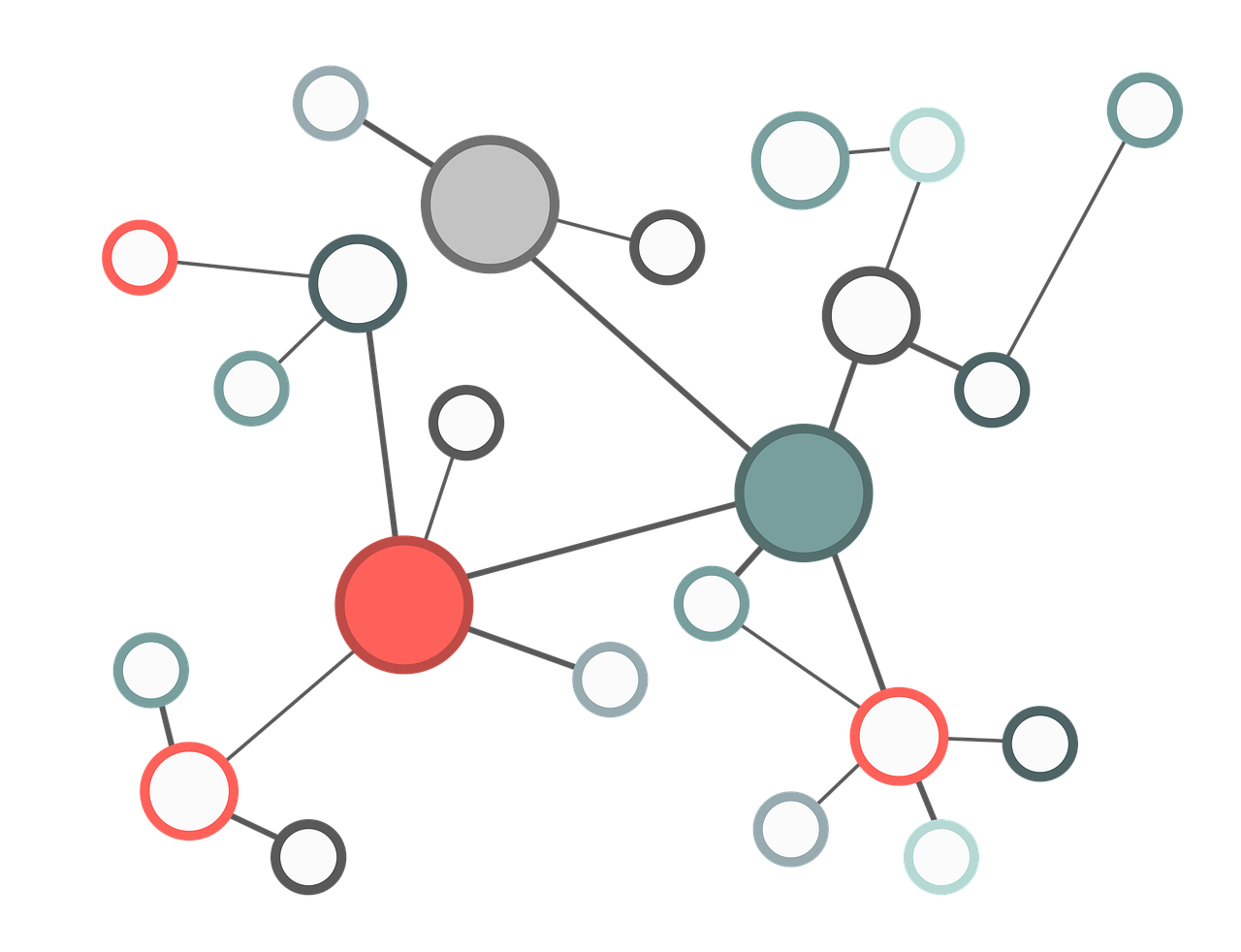 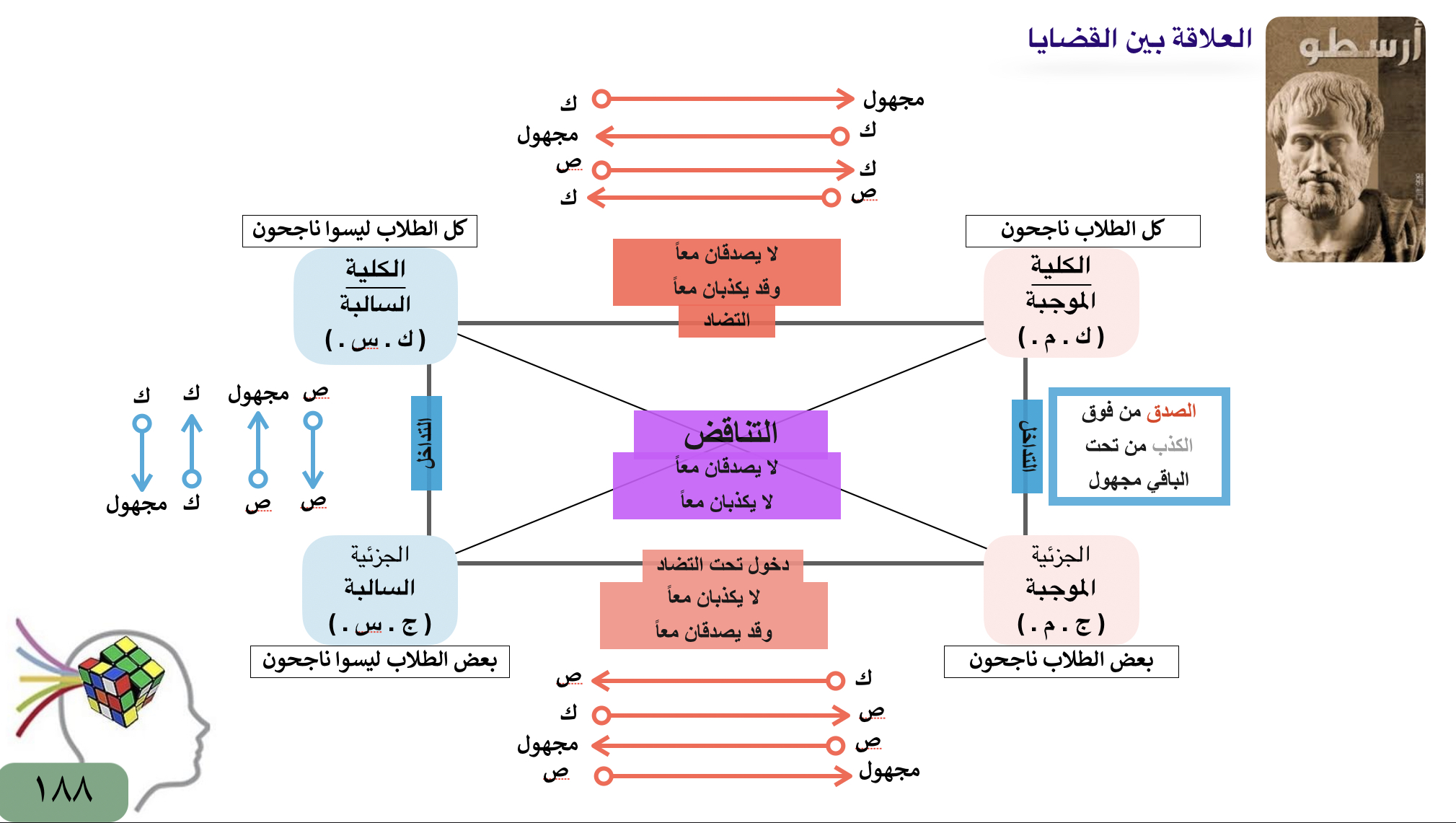 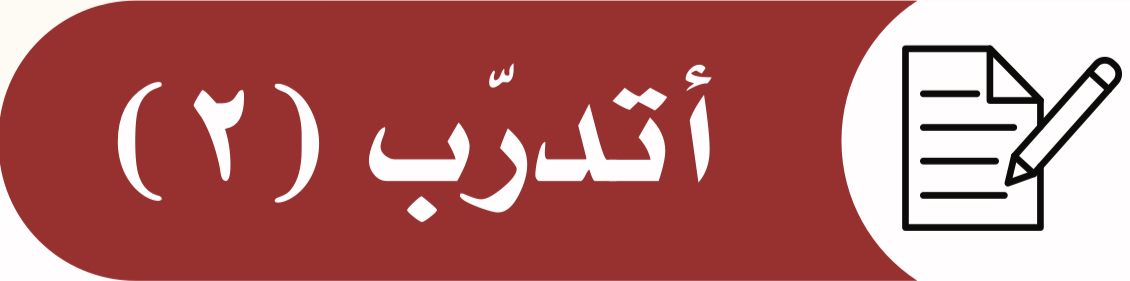 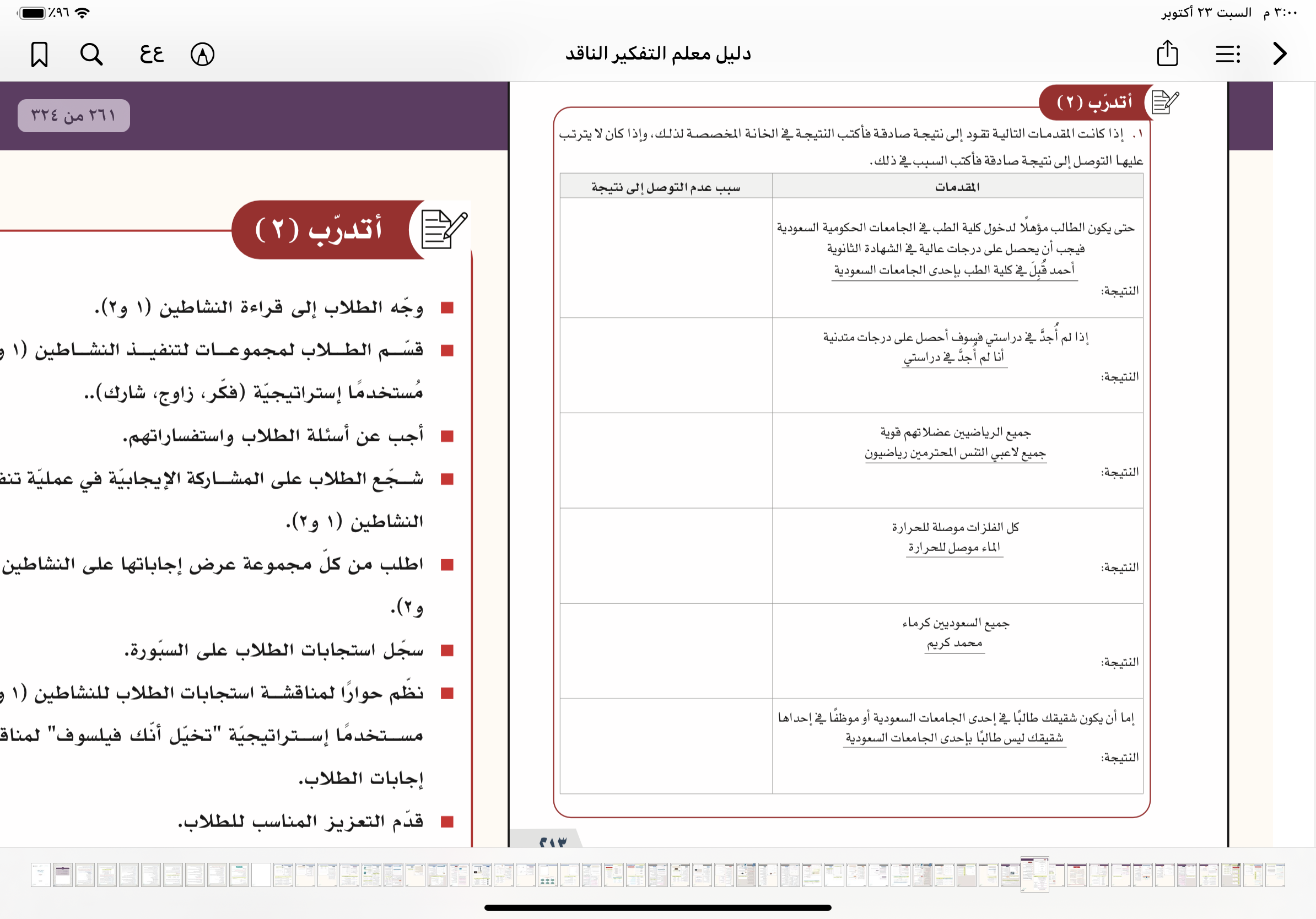 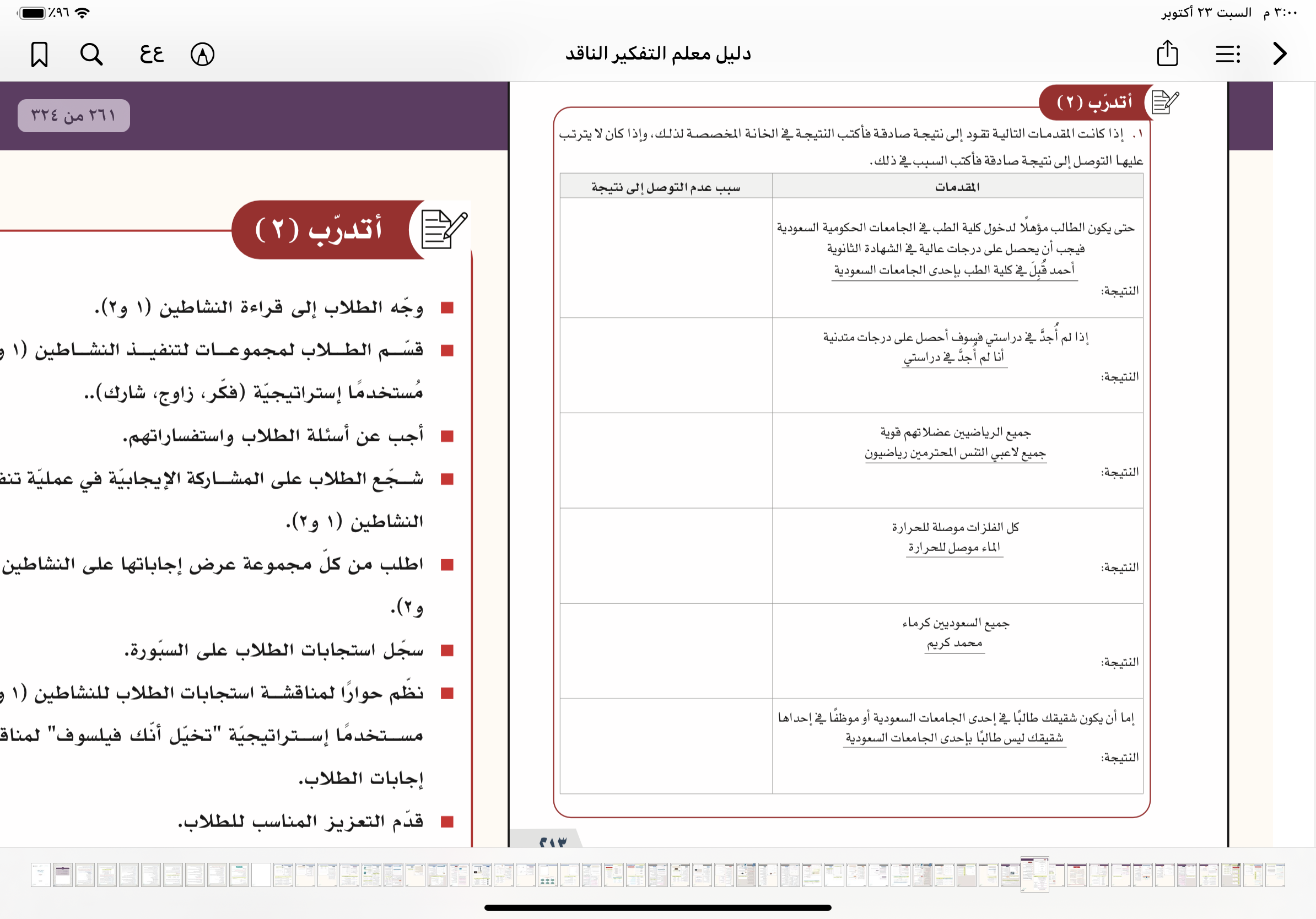 أحمد حصلوا على درجات عالية في الشهادة الثانوية
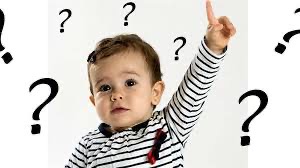 ٢١٣
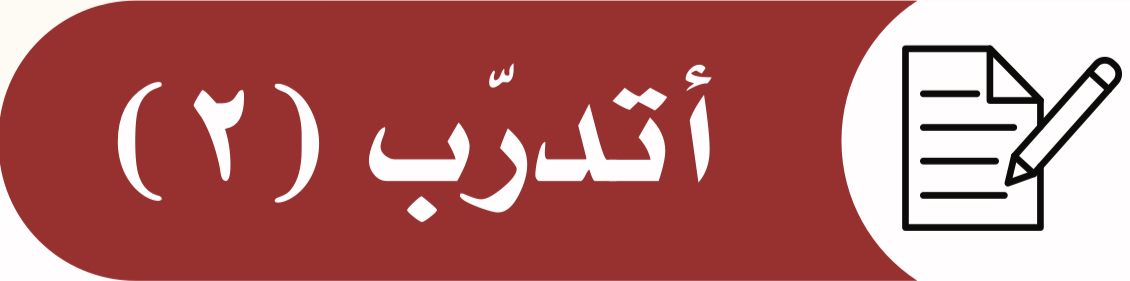 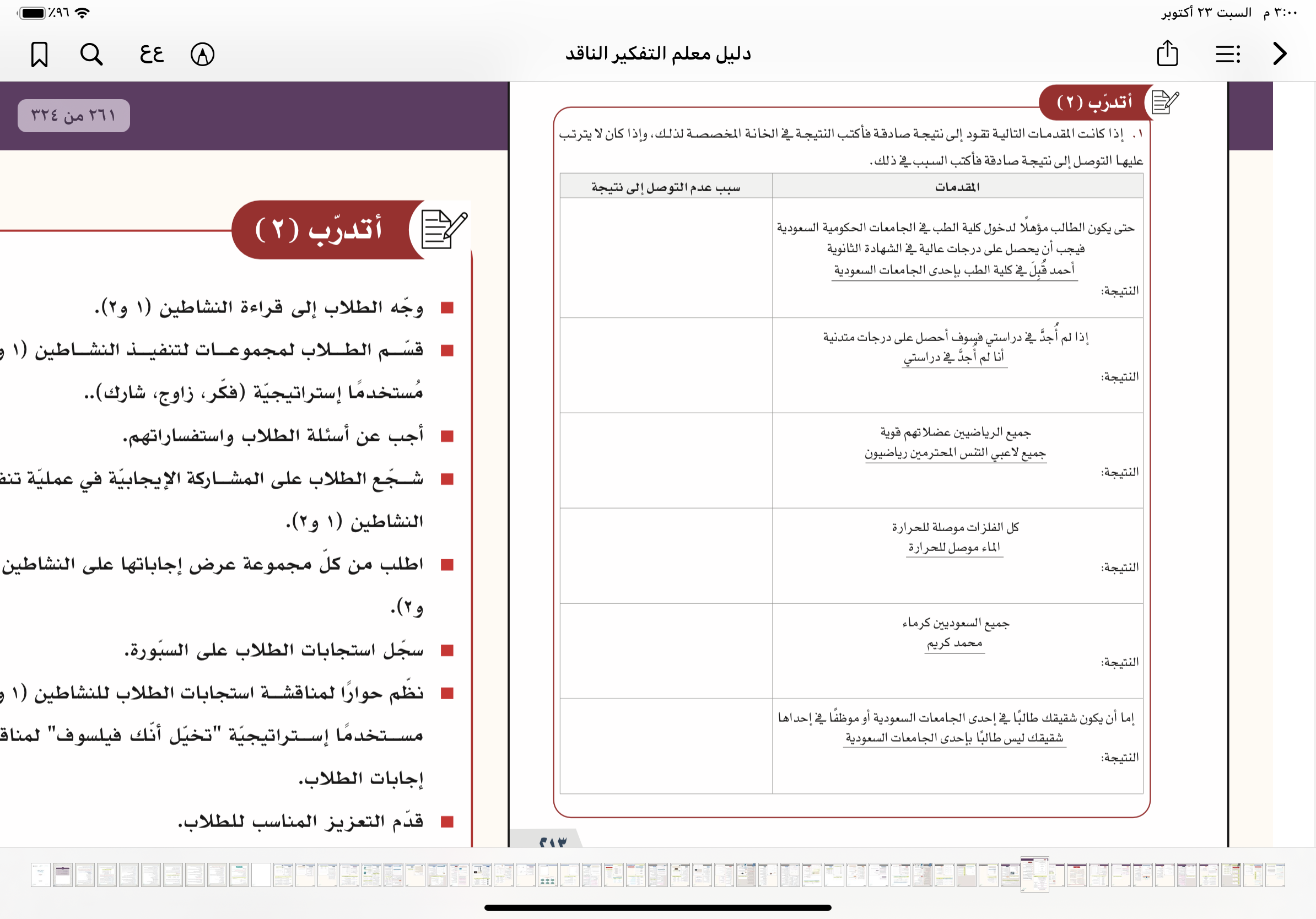 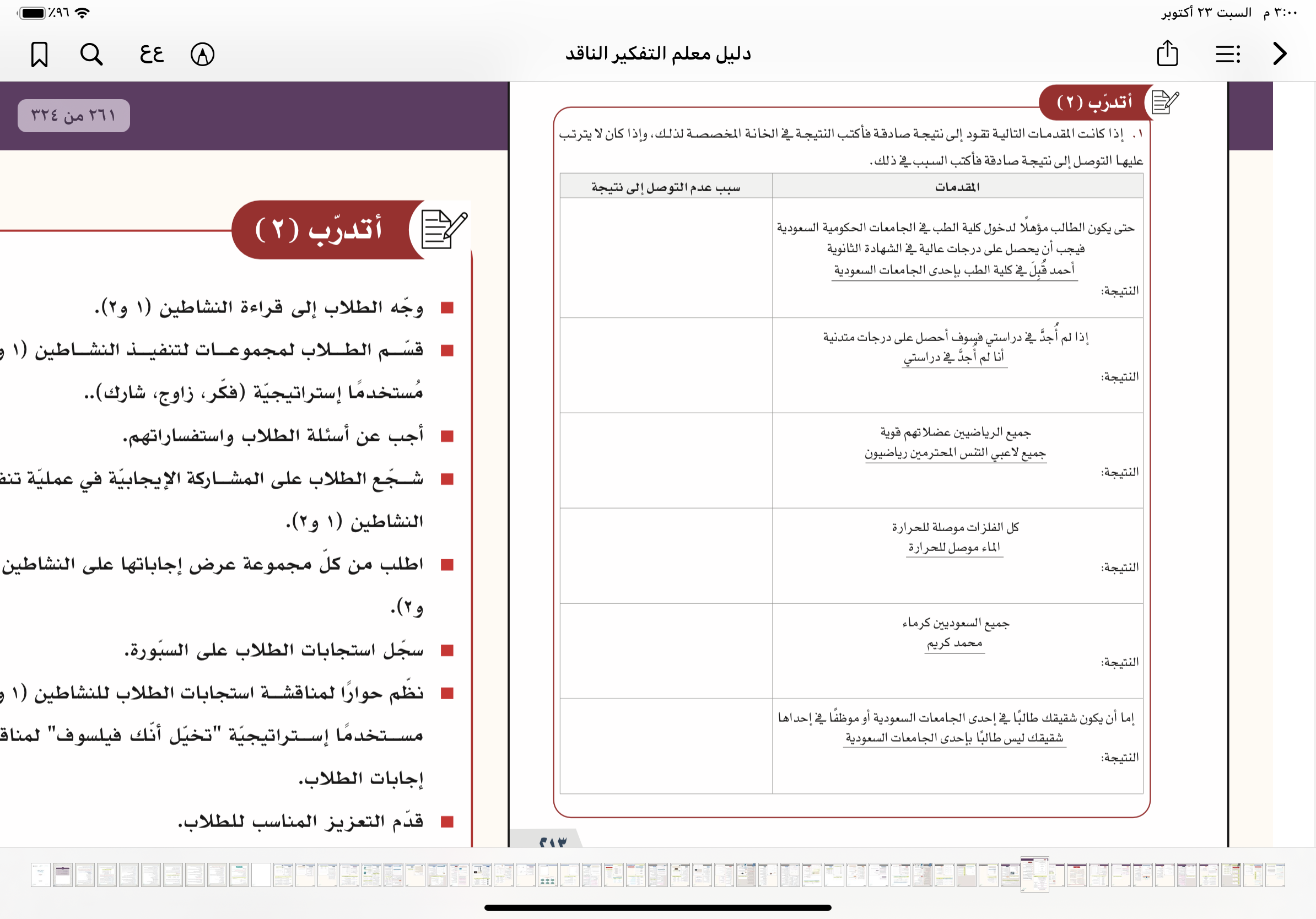 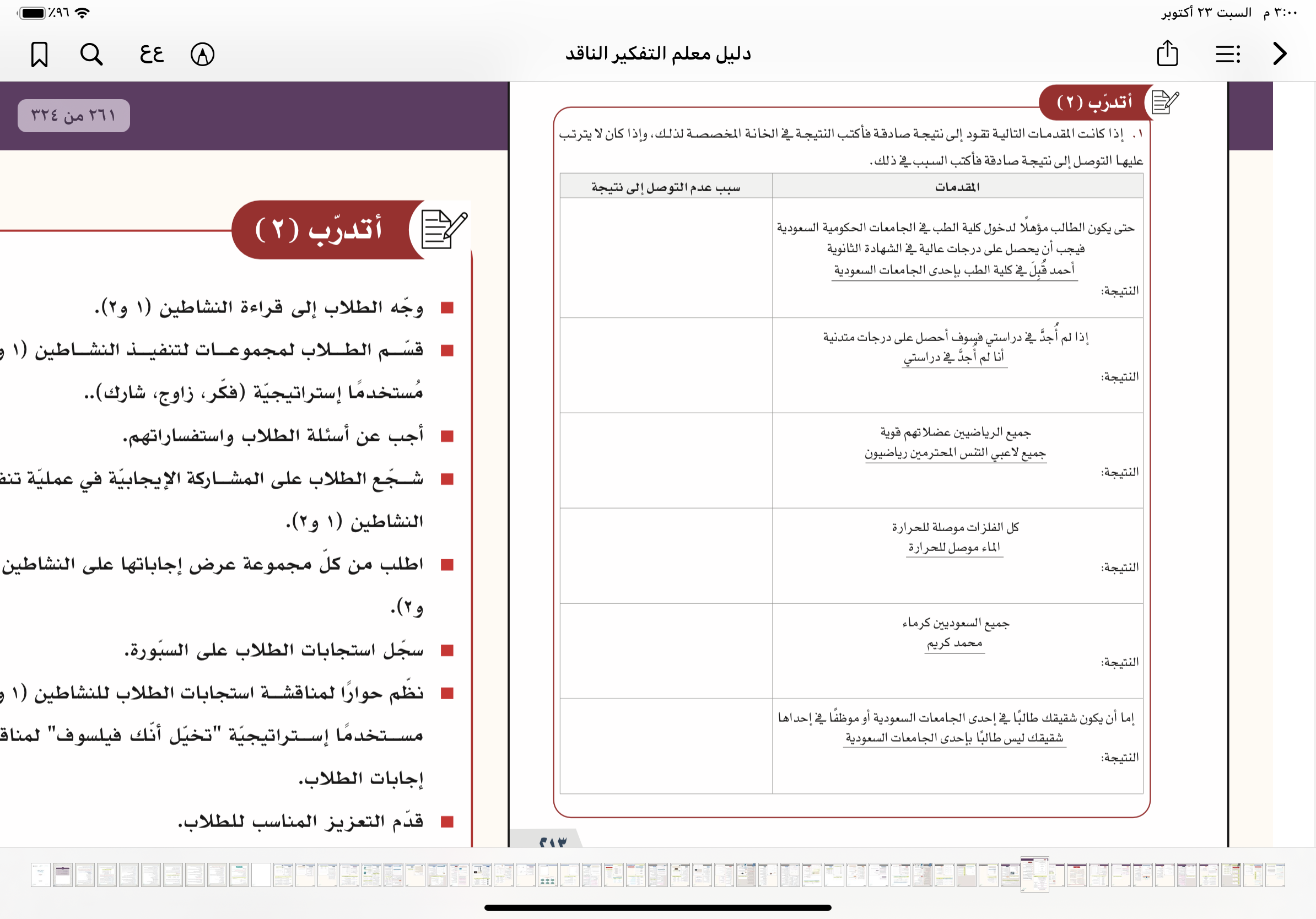 أحصل على درجات متنوعة
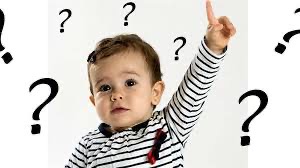 ٢١٣
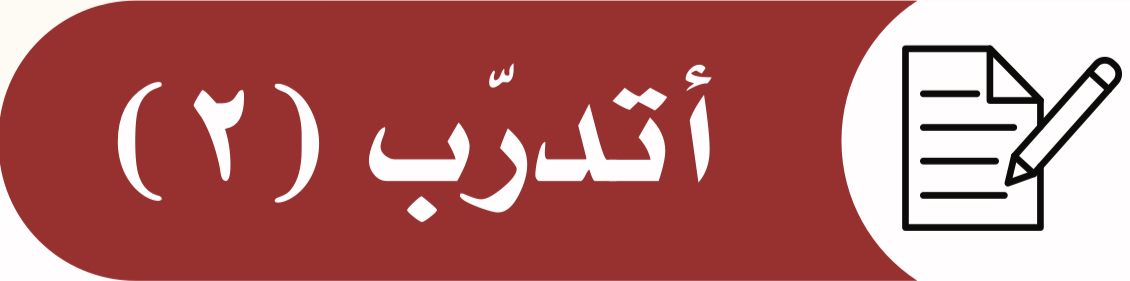 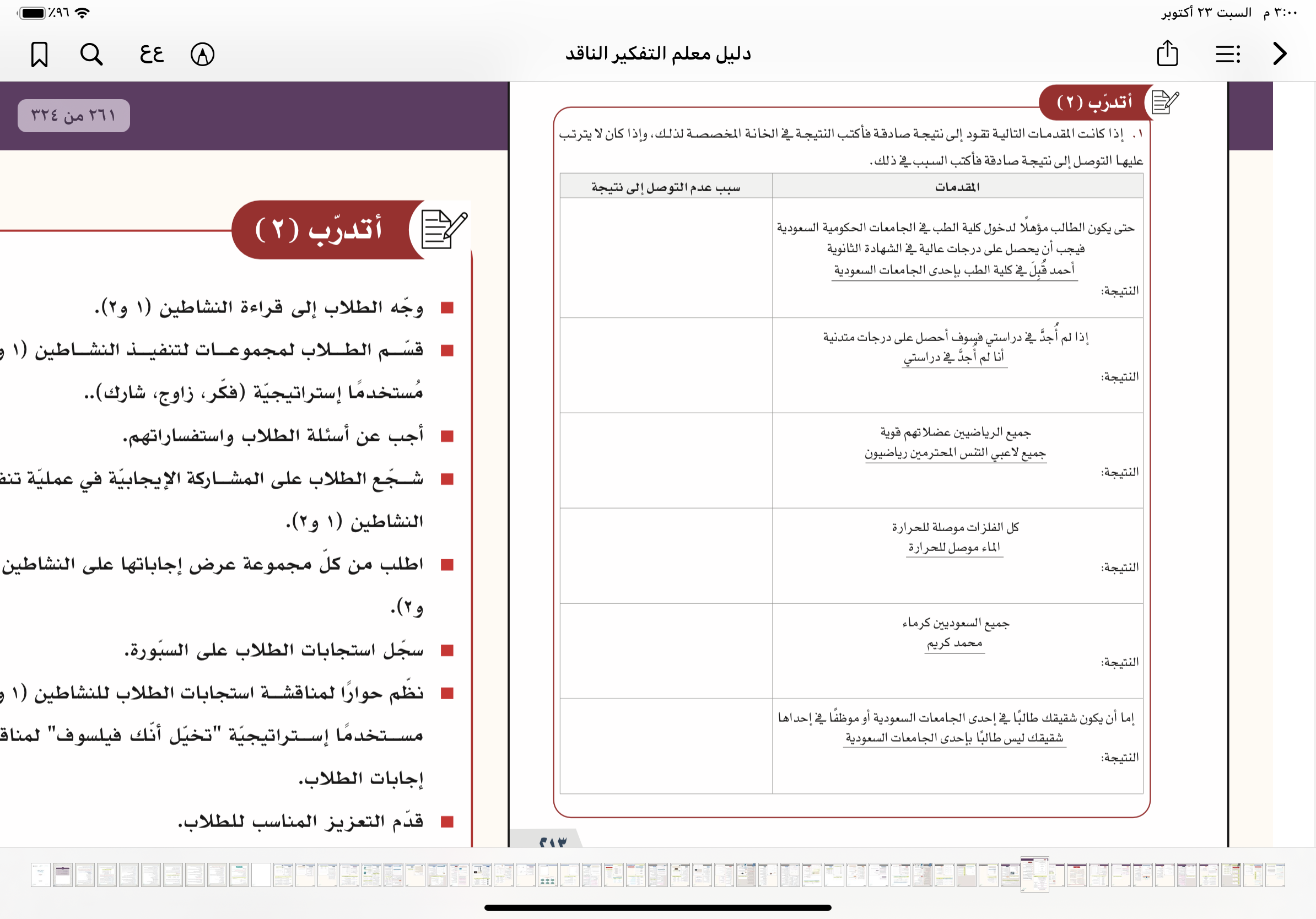 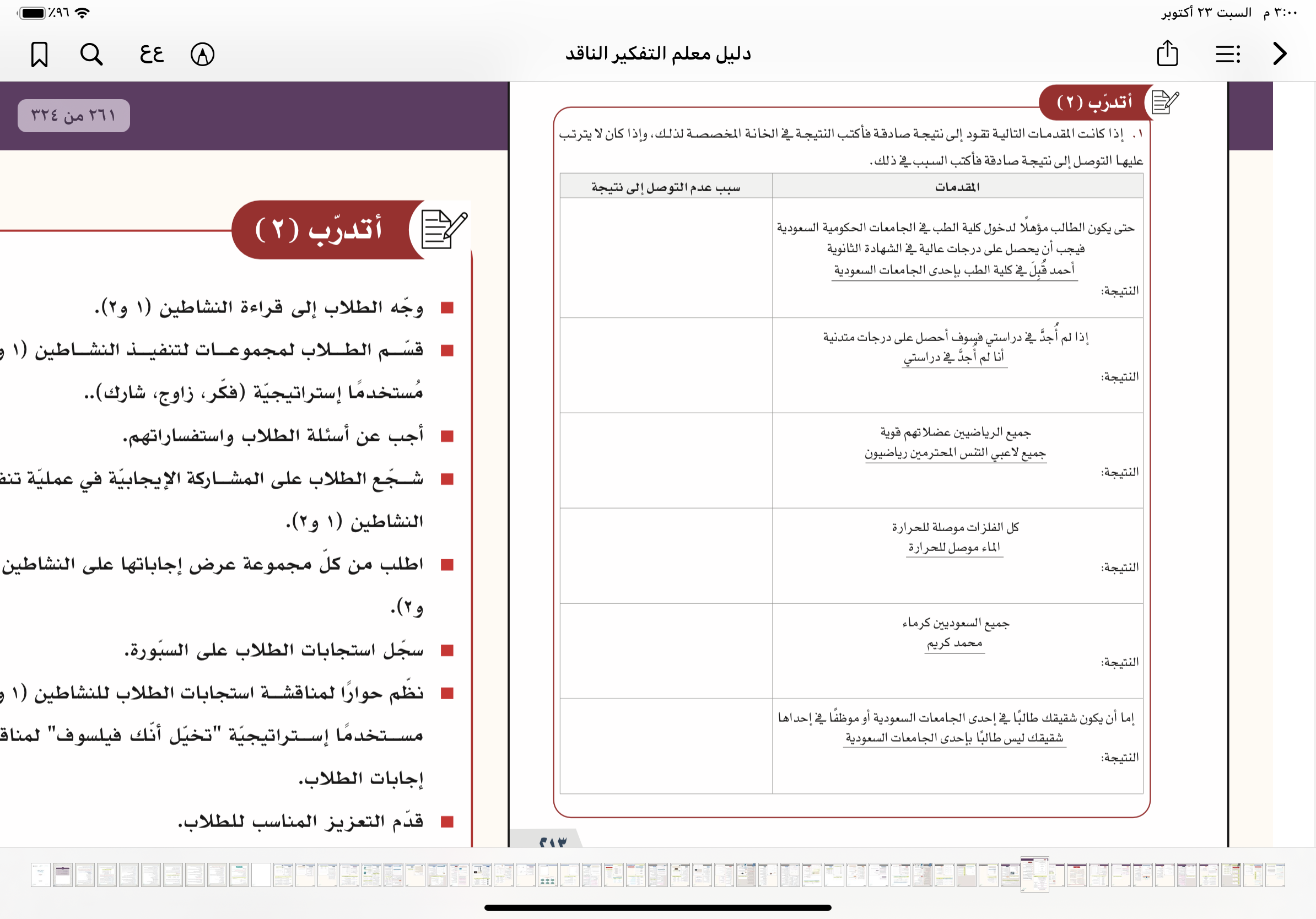 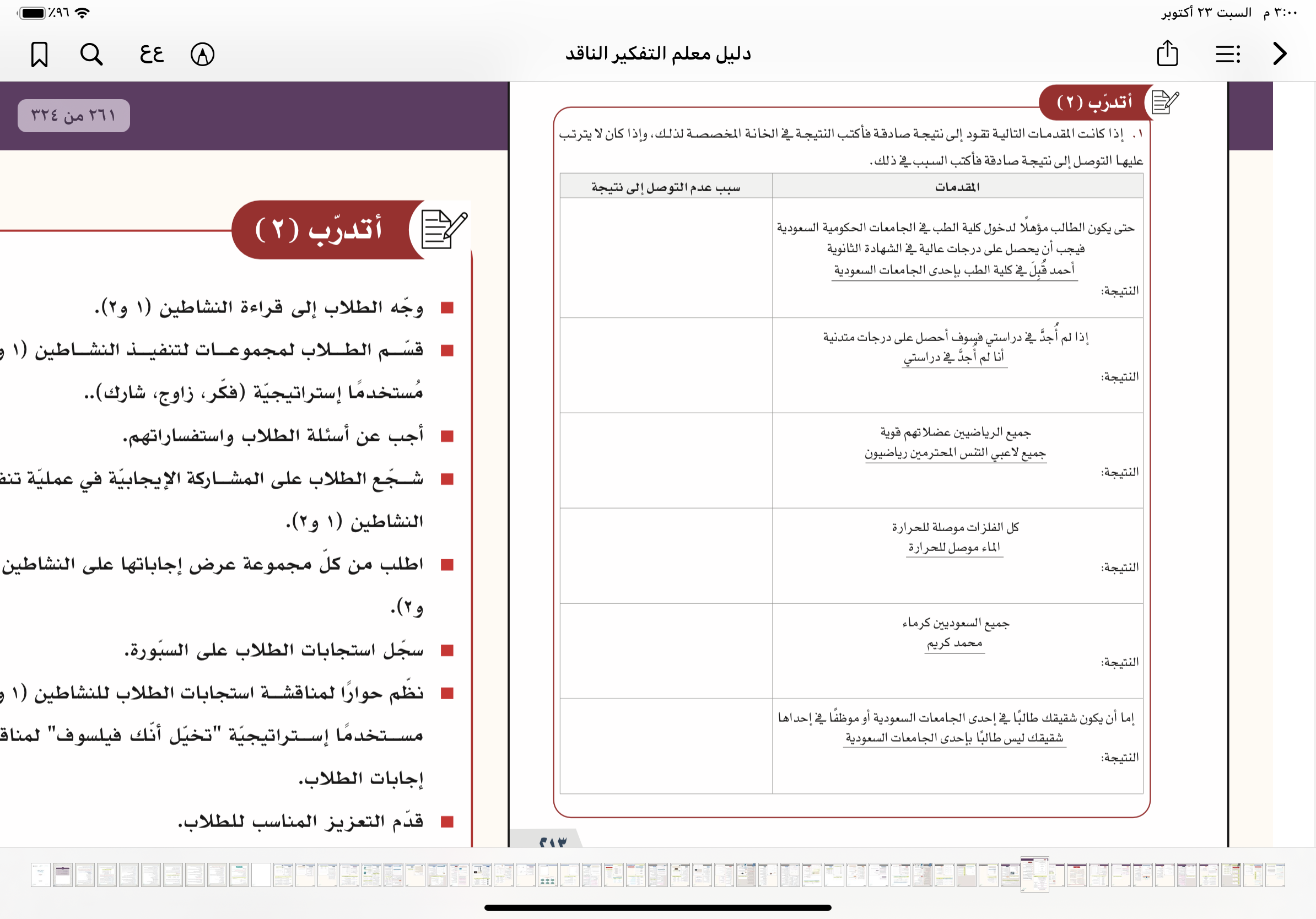 المقدمة لا توصل إلى نتيجة لأن النتيجة غير متضمنة في المقدمات
لا يترتب عليه نتيجة
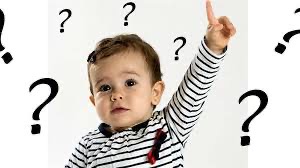 ٢١٣
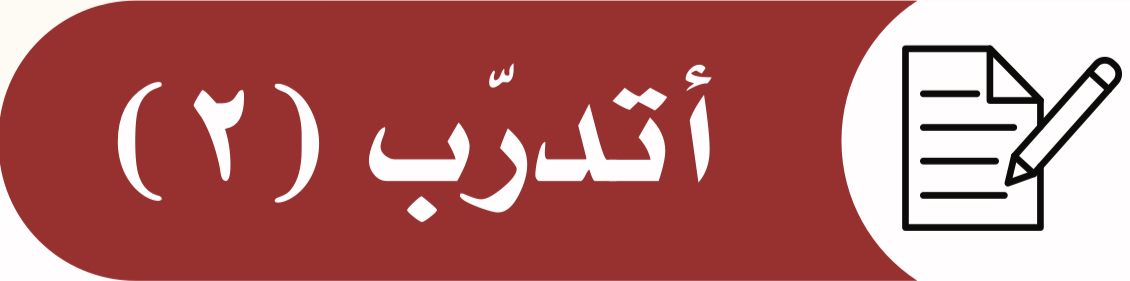 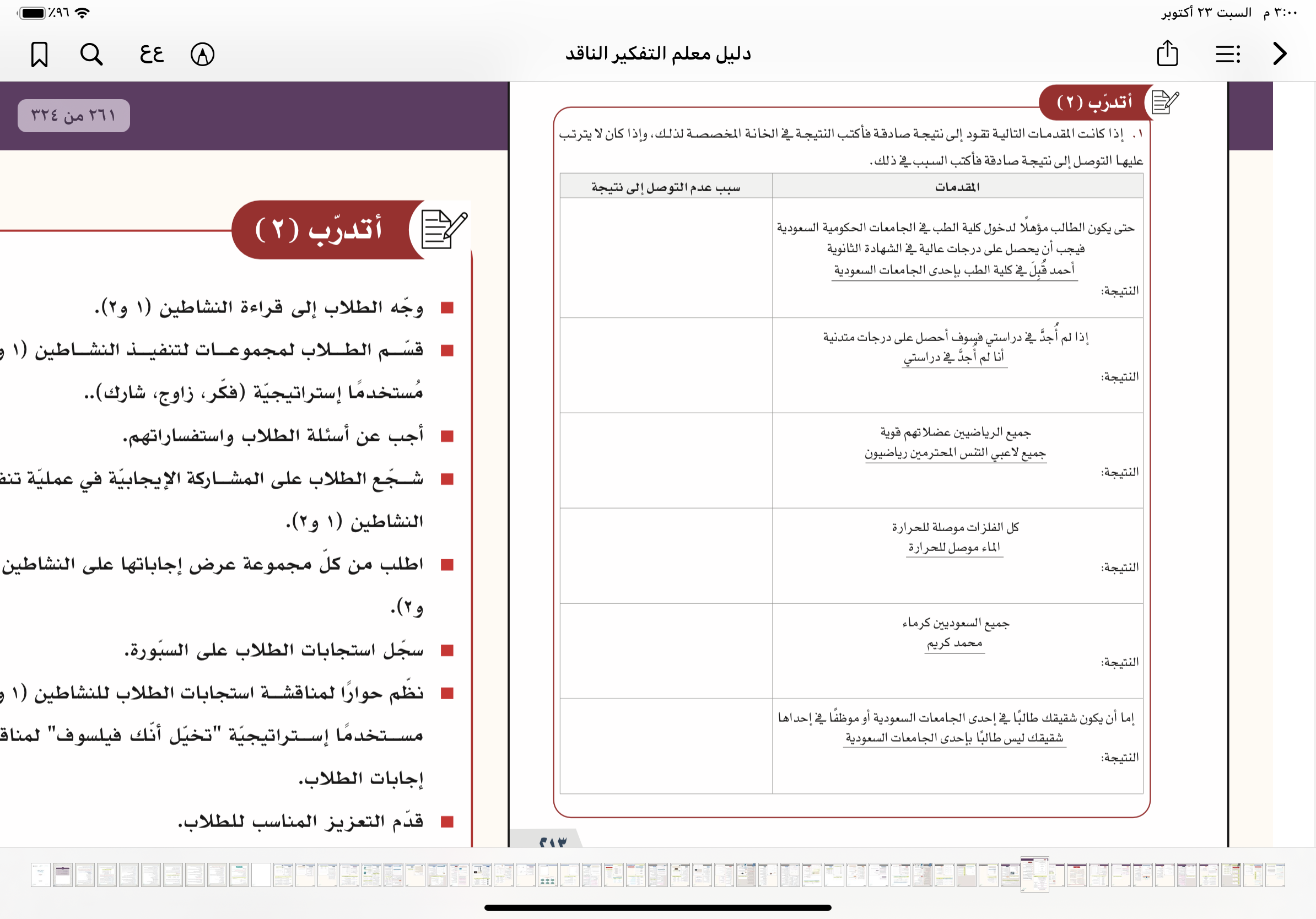 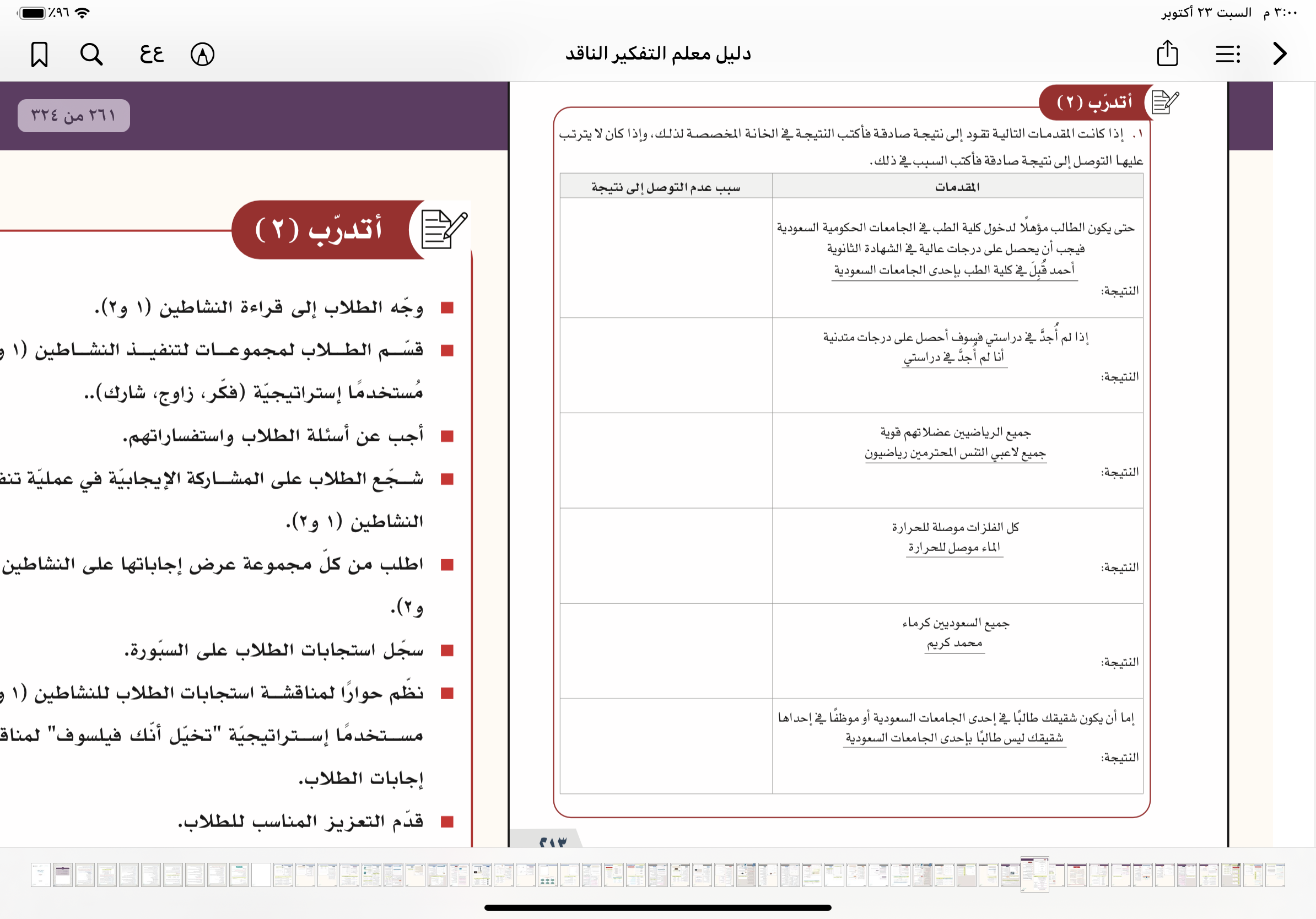 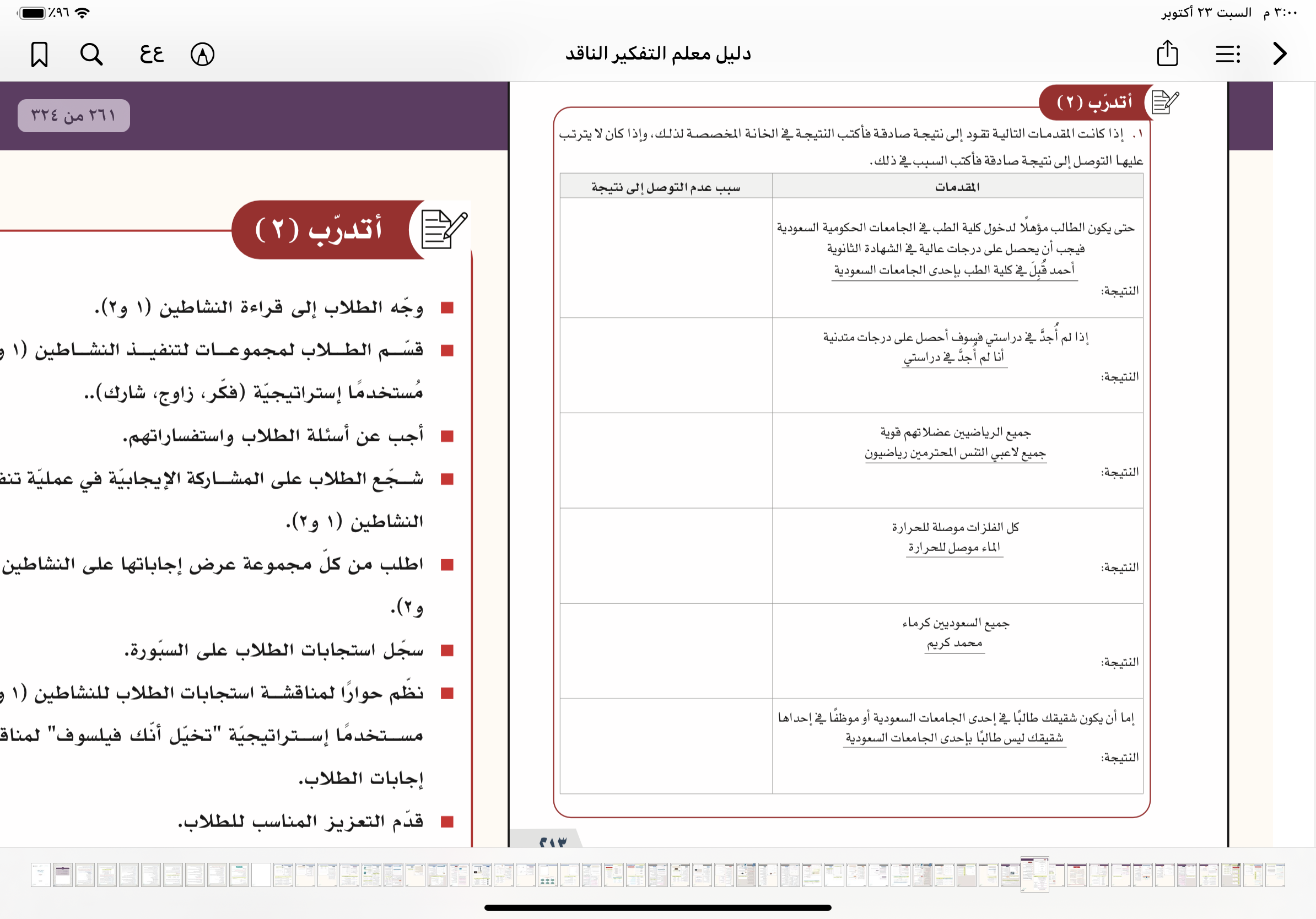 يمكن أن تكون هناك مواد أخرى غير الفل الذات موصلة للحرارة وقد يكون الماء منها
لا يترتب عليه نتيجة
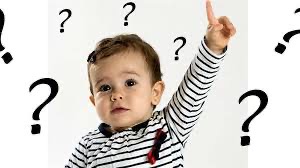 ٢١٣
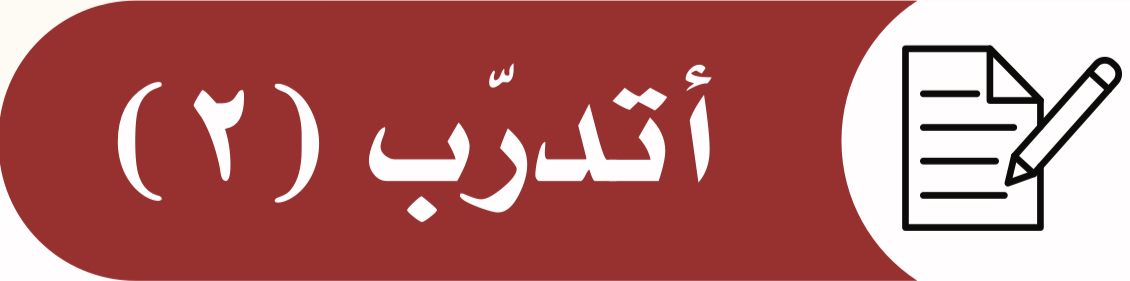 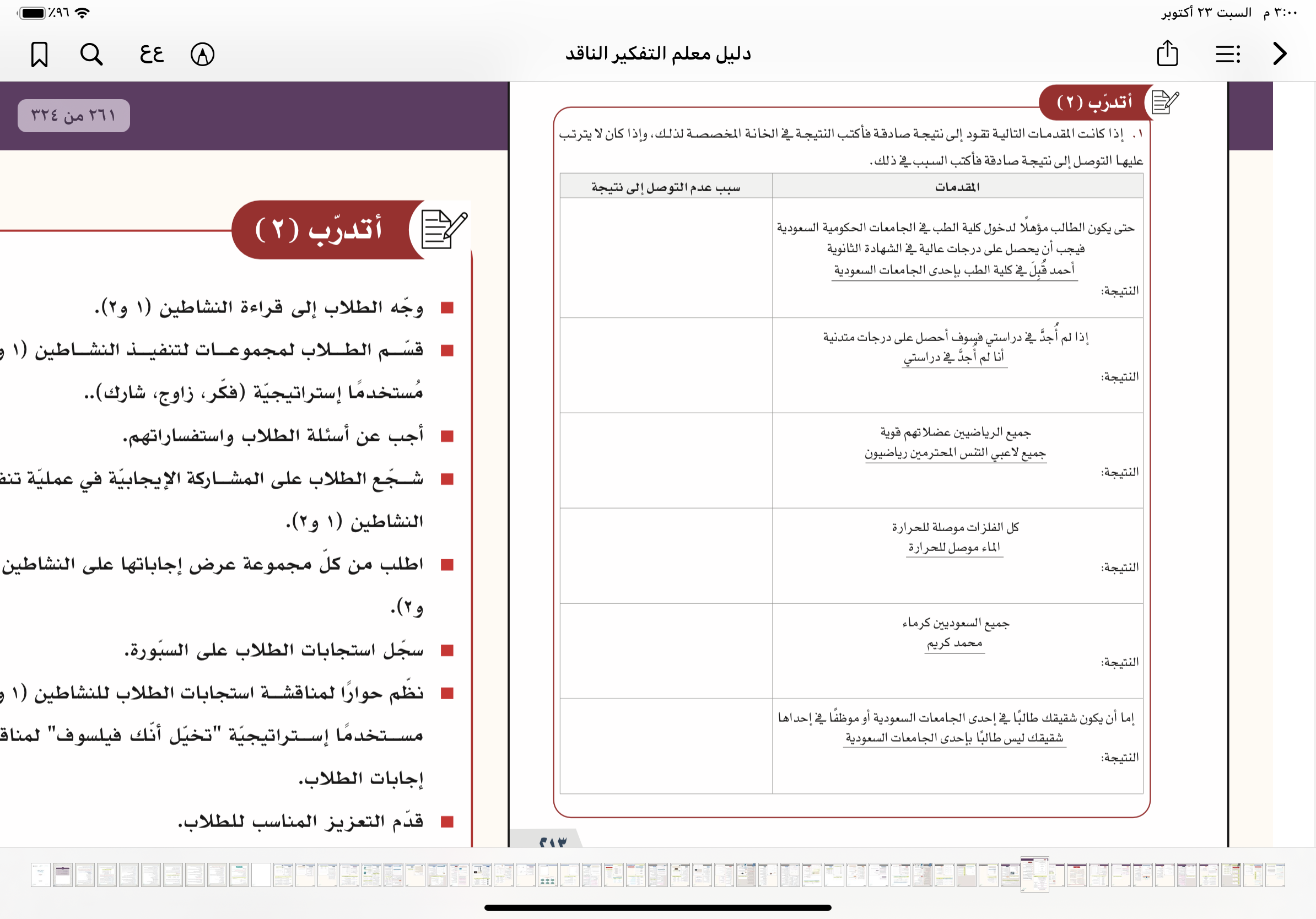 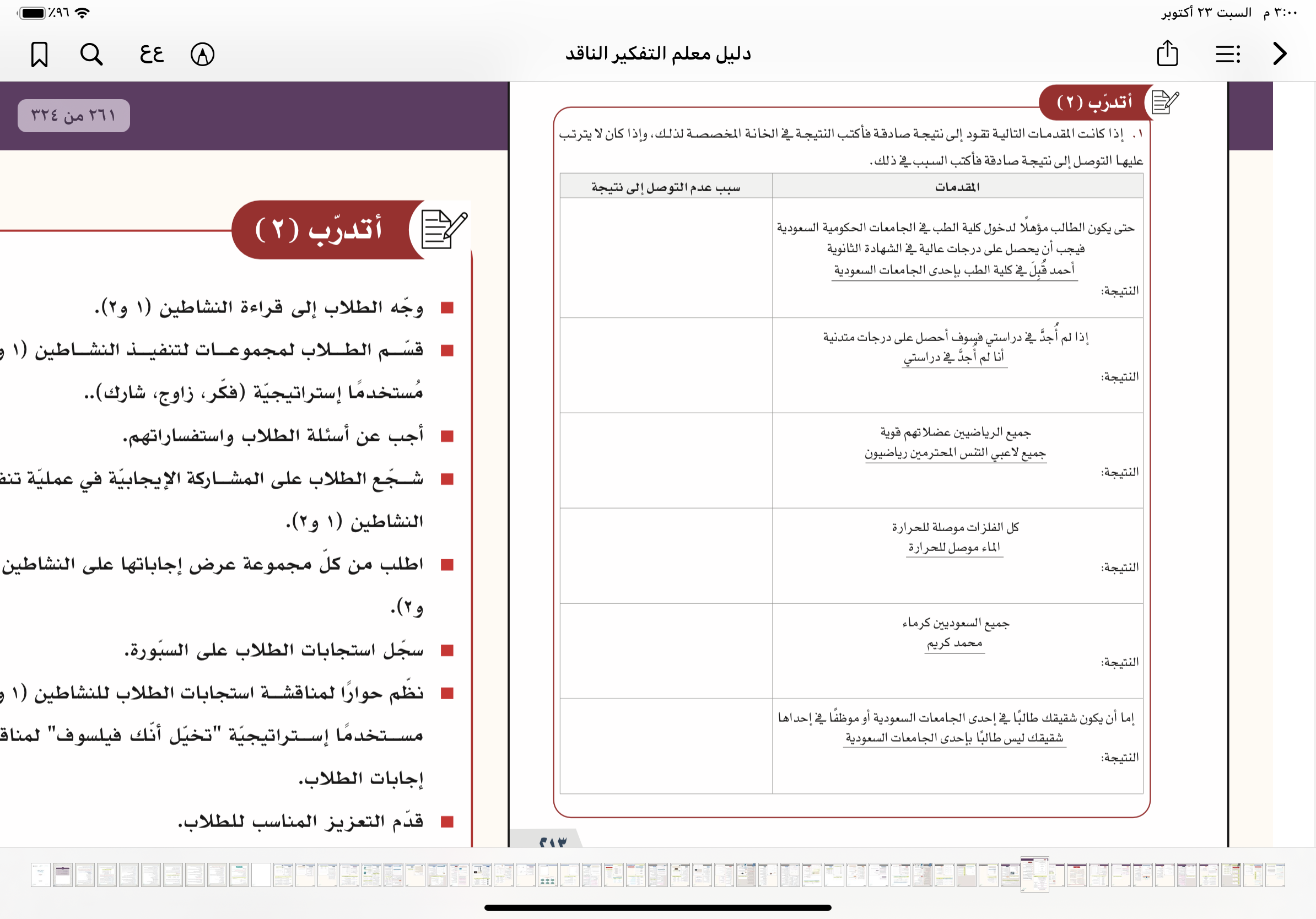 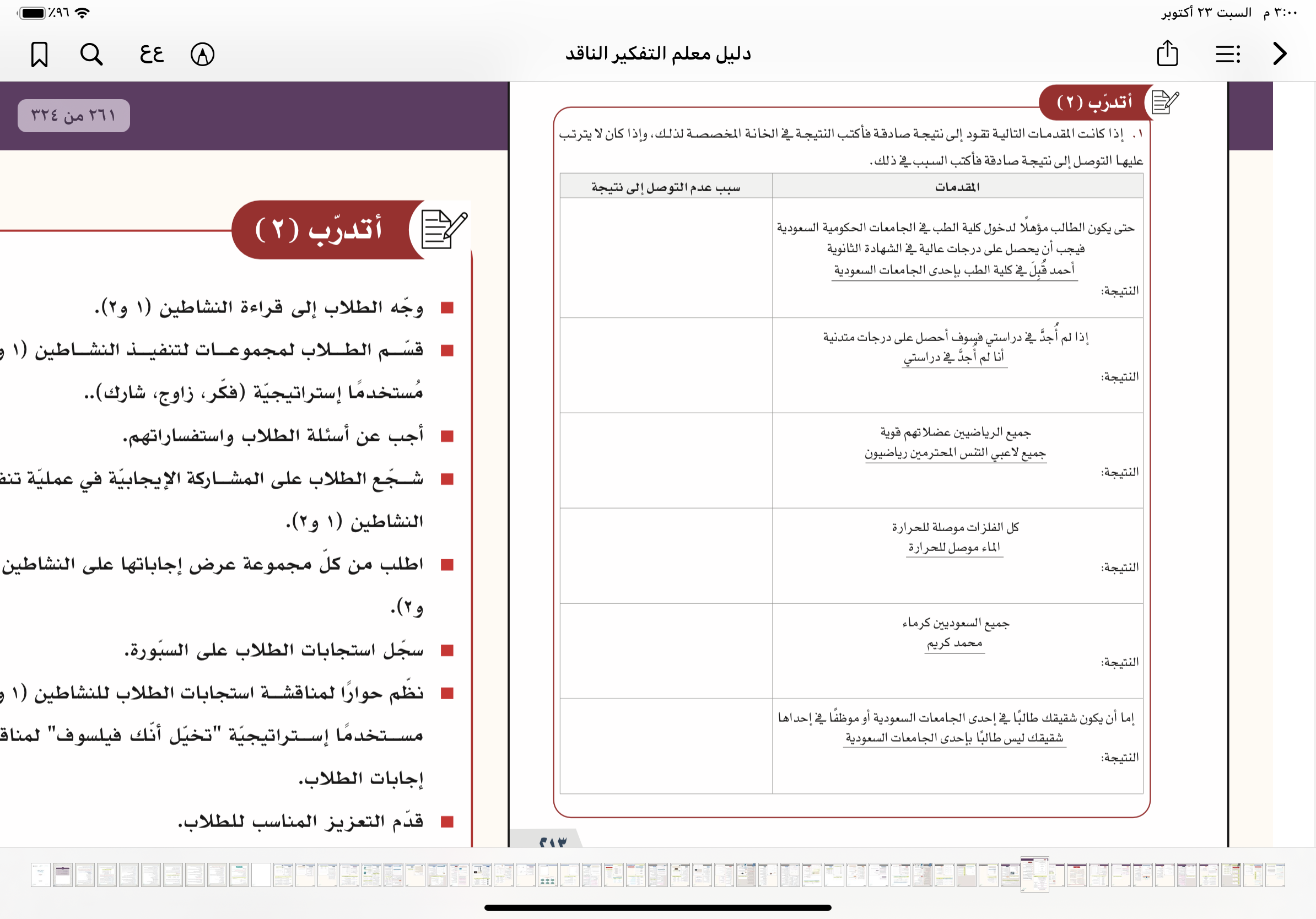 ليس السعوديون فقط هم الكرماء وقد يكون محمد من جنسية أخرى تتصف بالكرم
لا يترتب عليه نتيجة
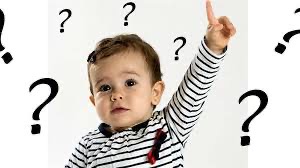 ٢١٣
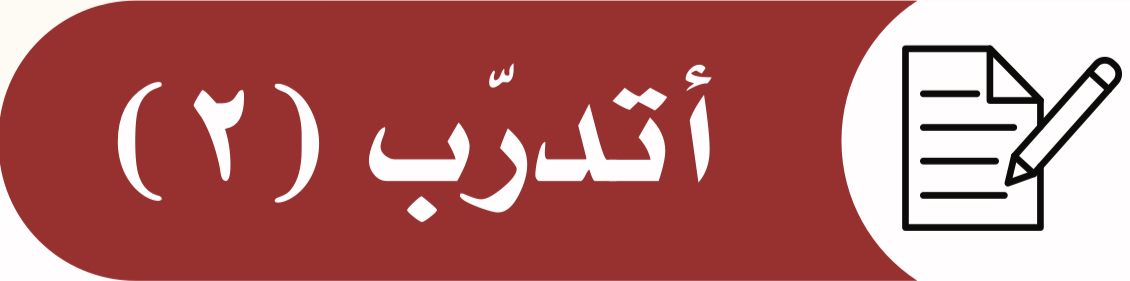 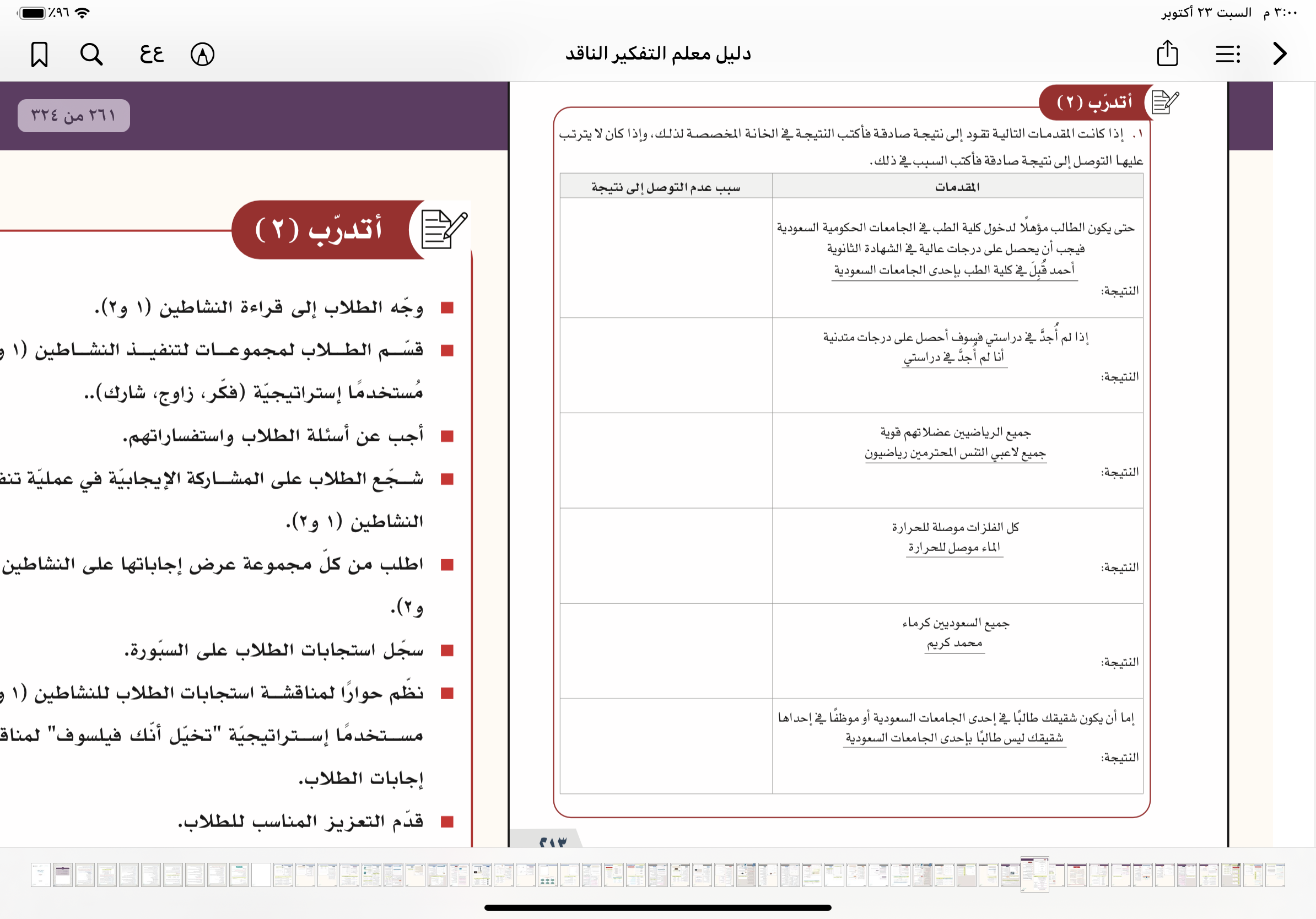 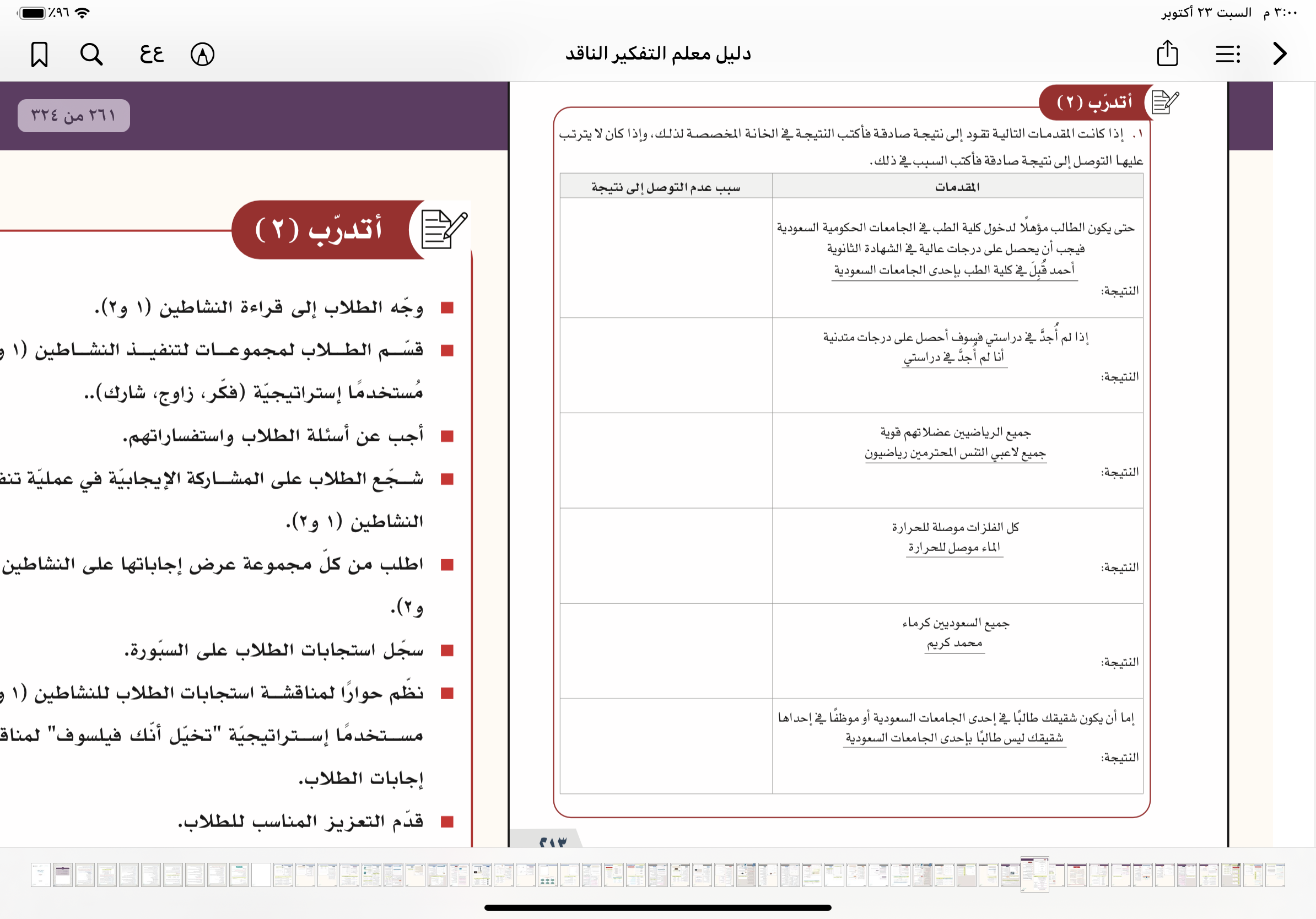 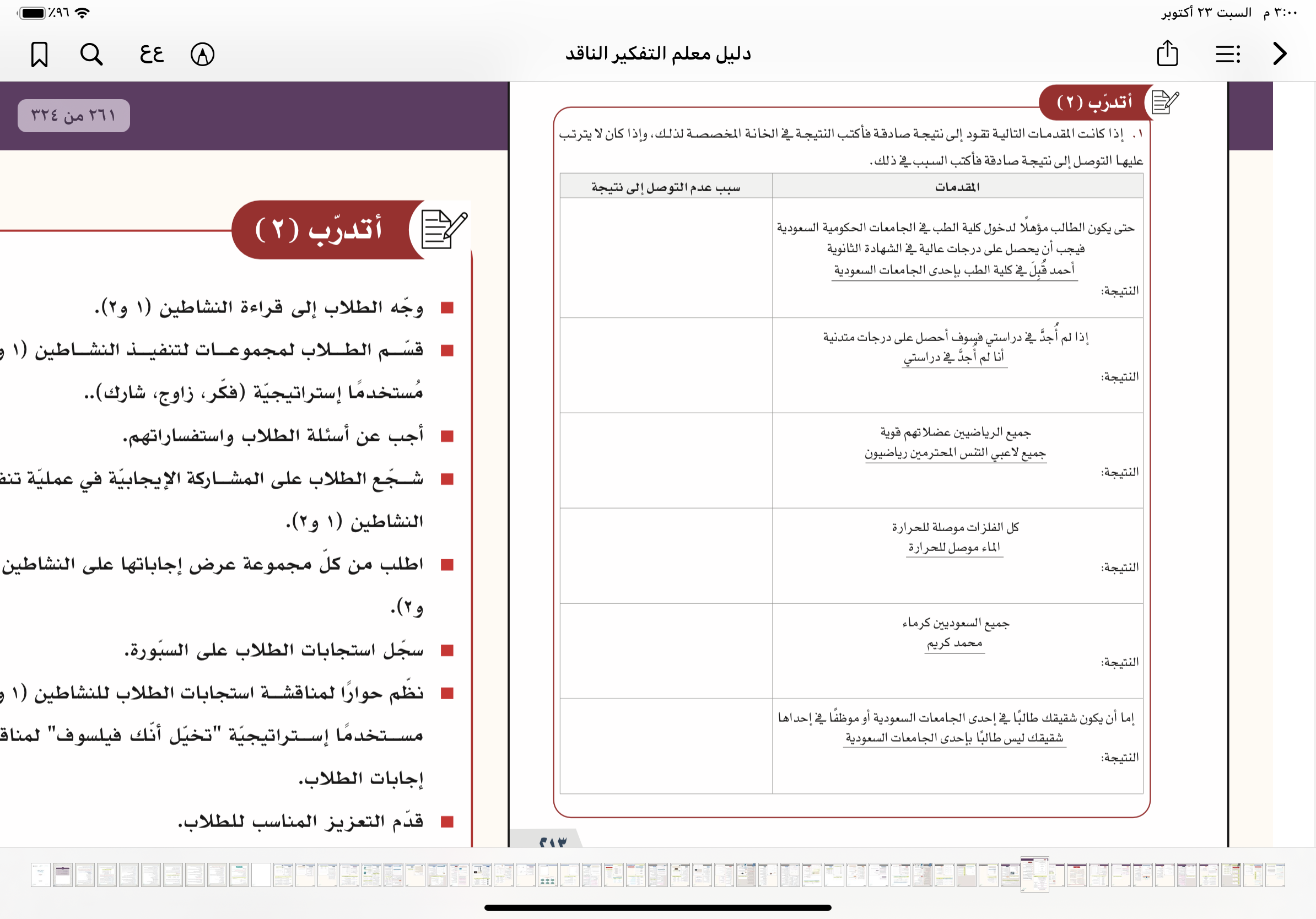 شقيقك موظفاً في إحدى الجامعات السعودية
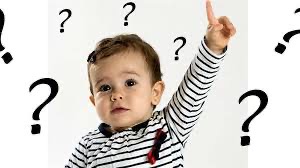 ٢١٣
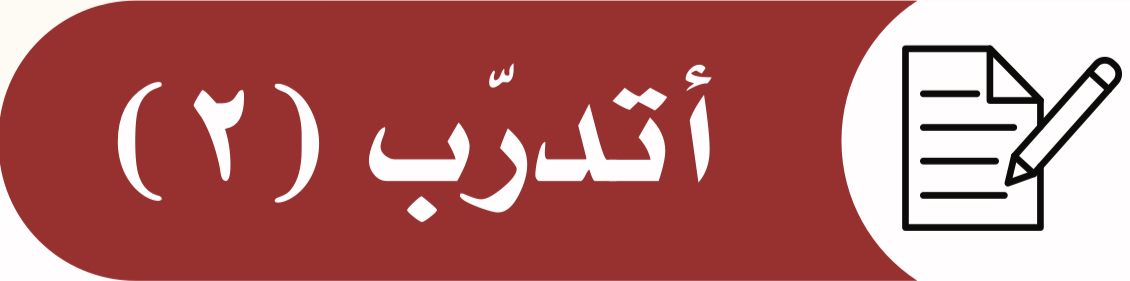 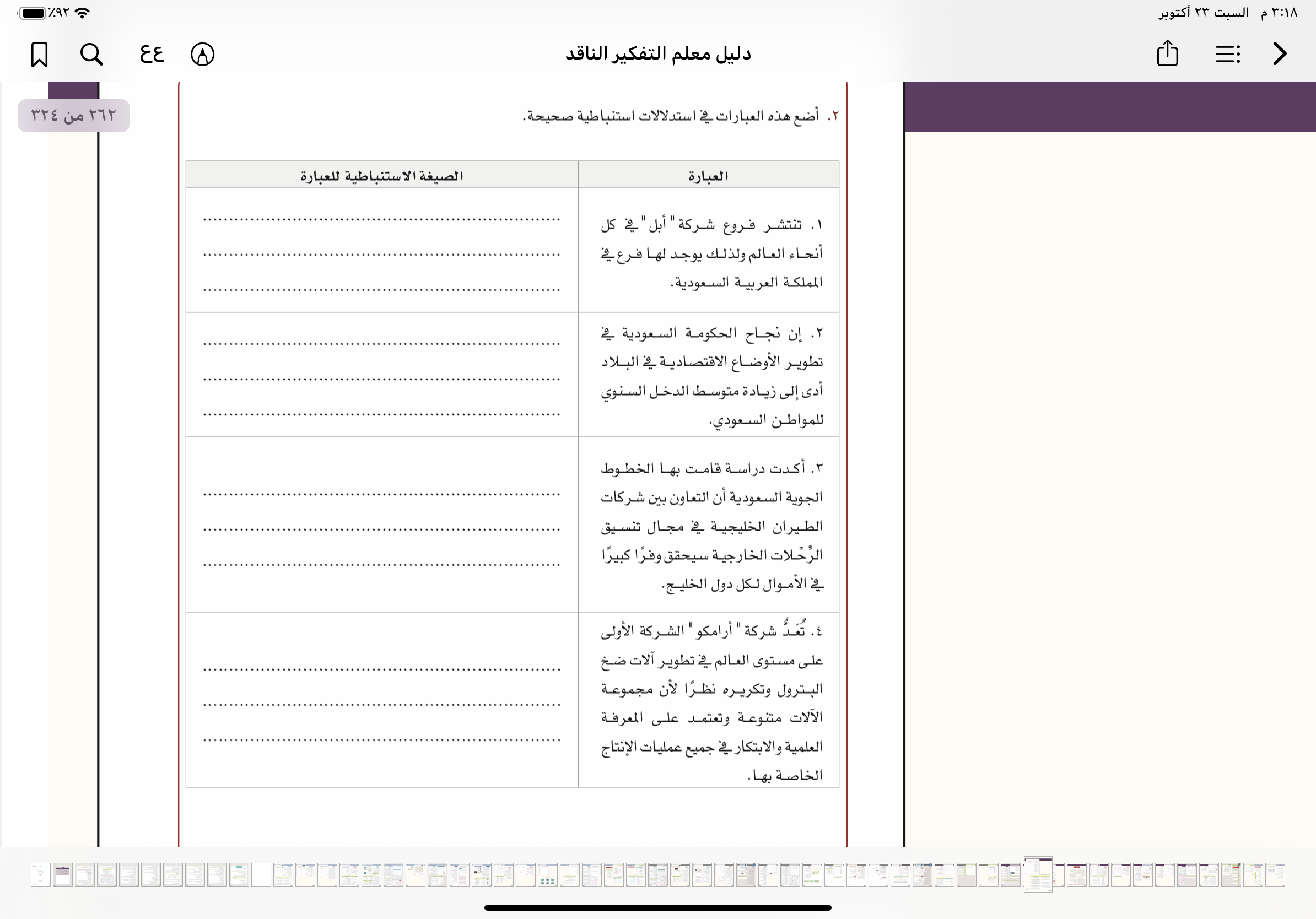 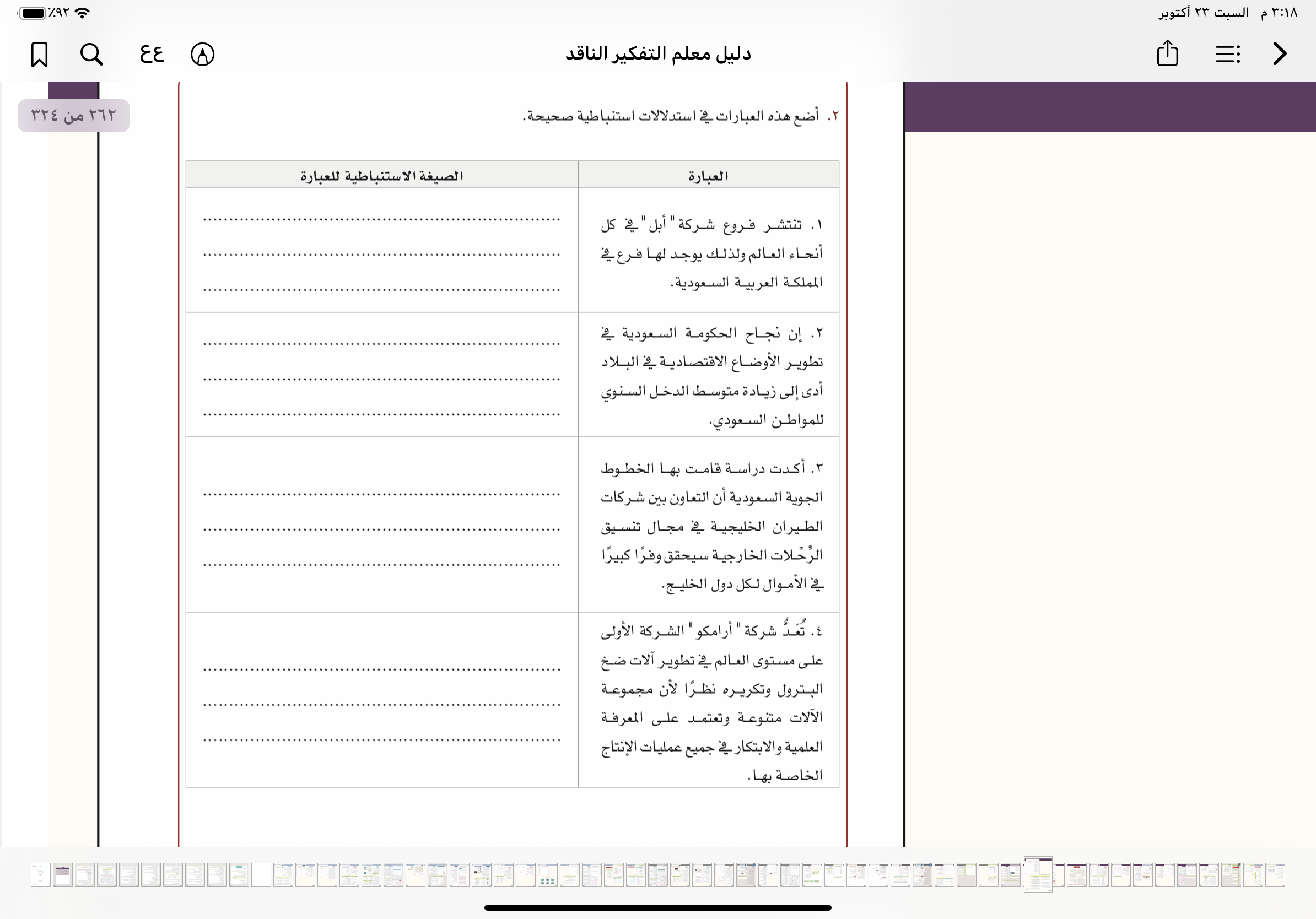 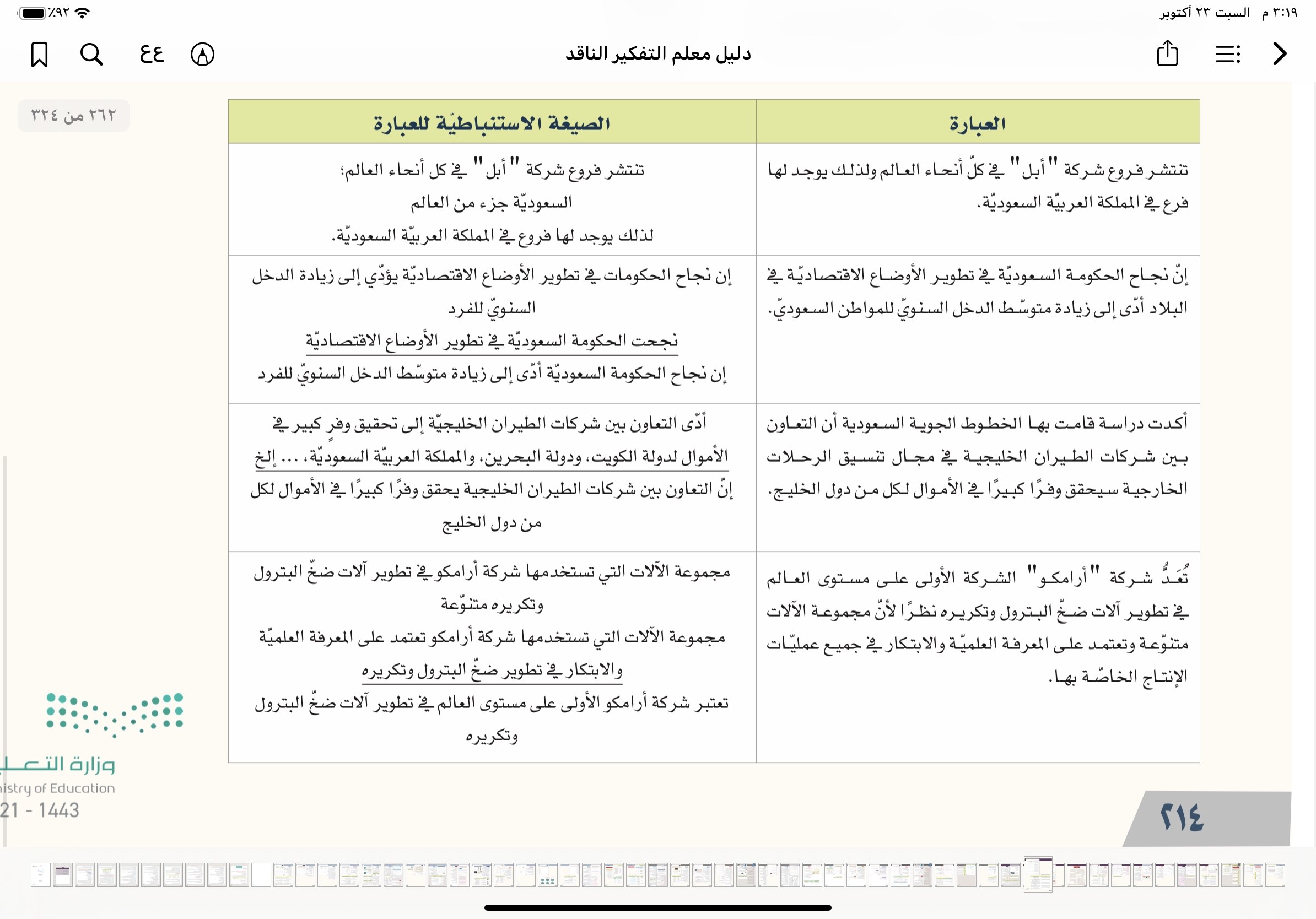 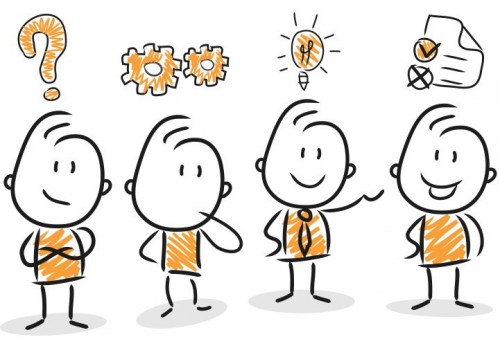 ٢١٤
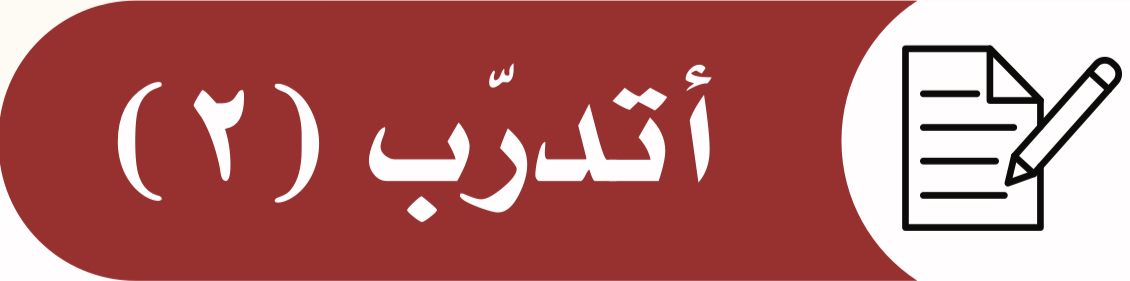 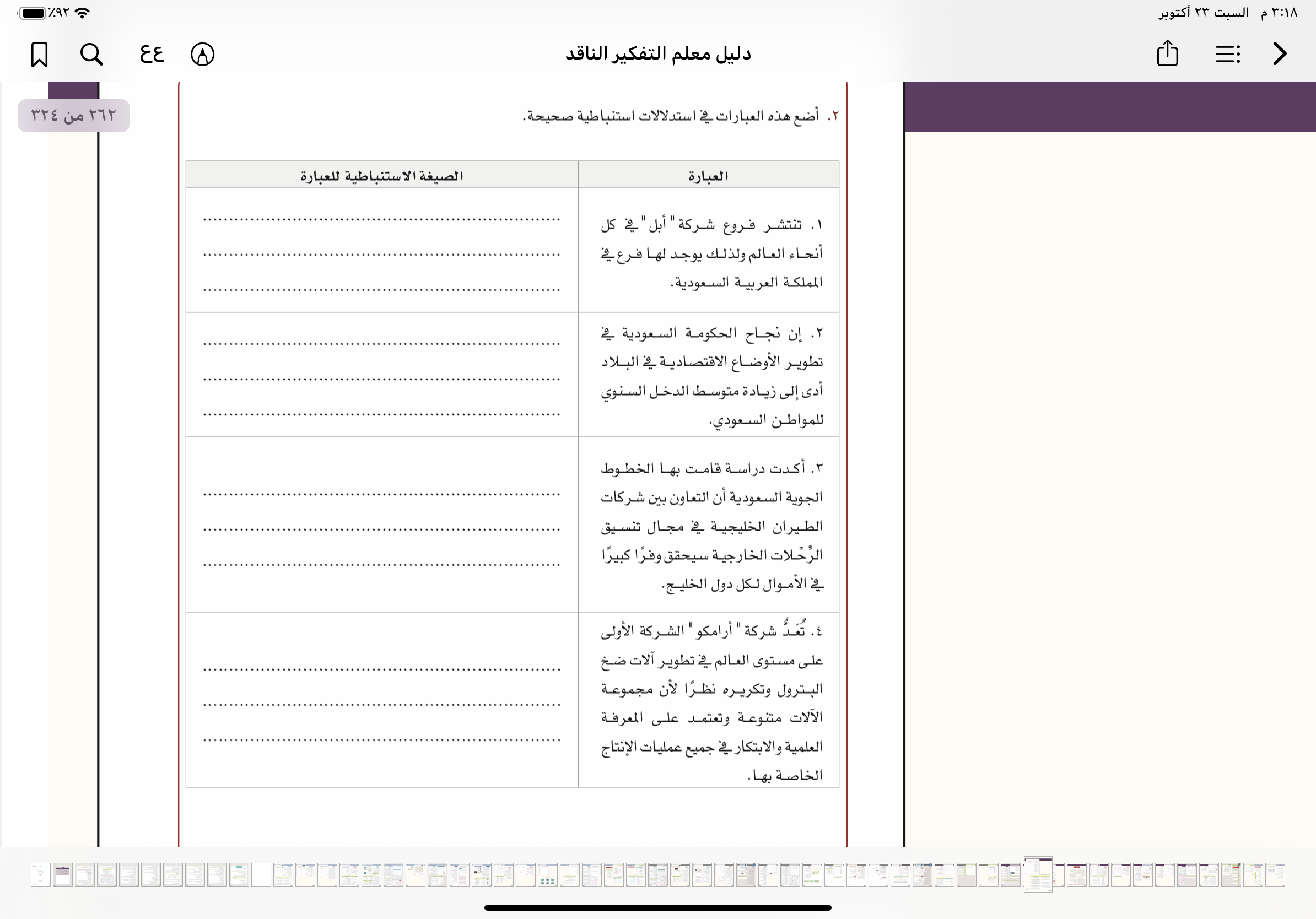 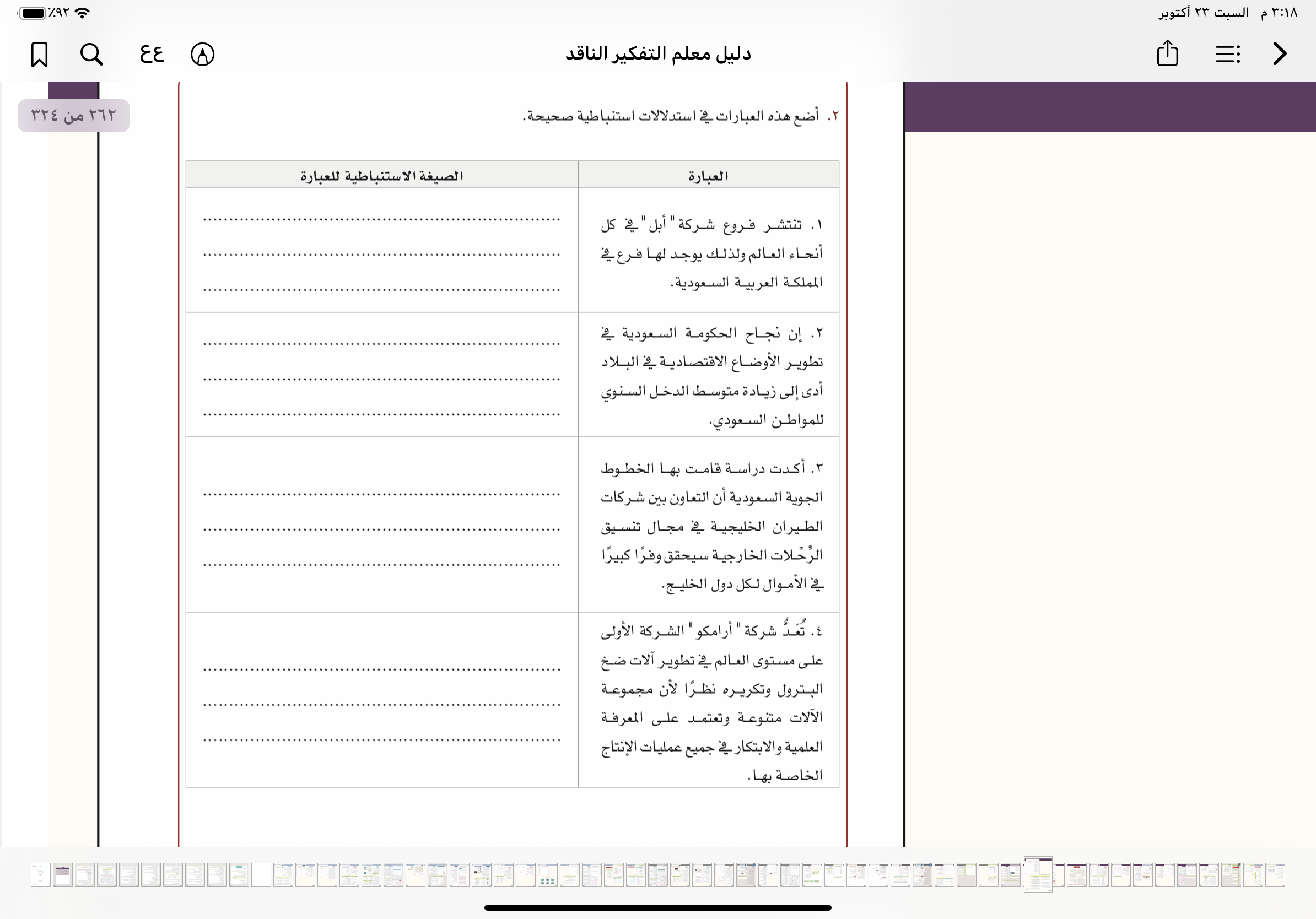 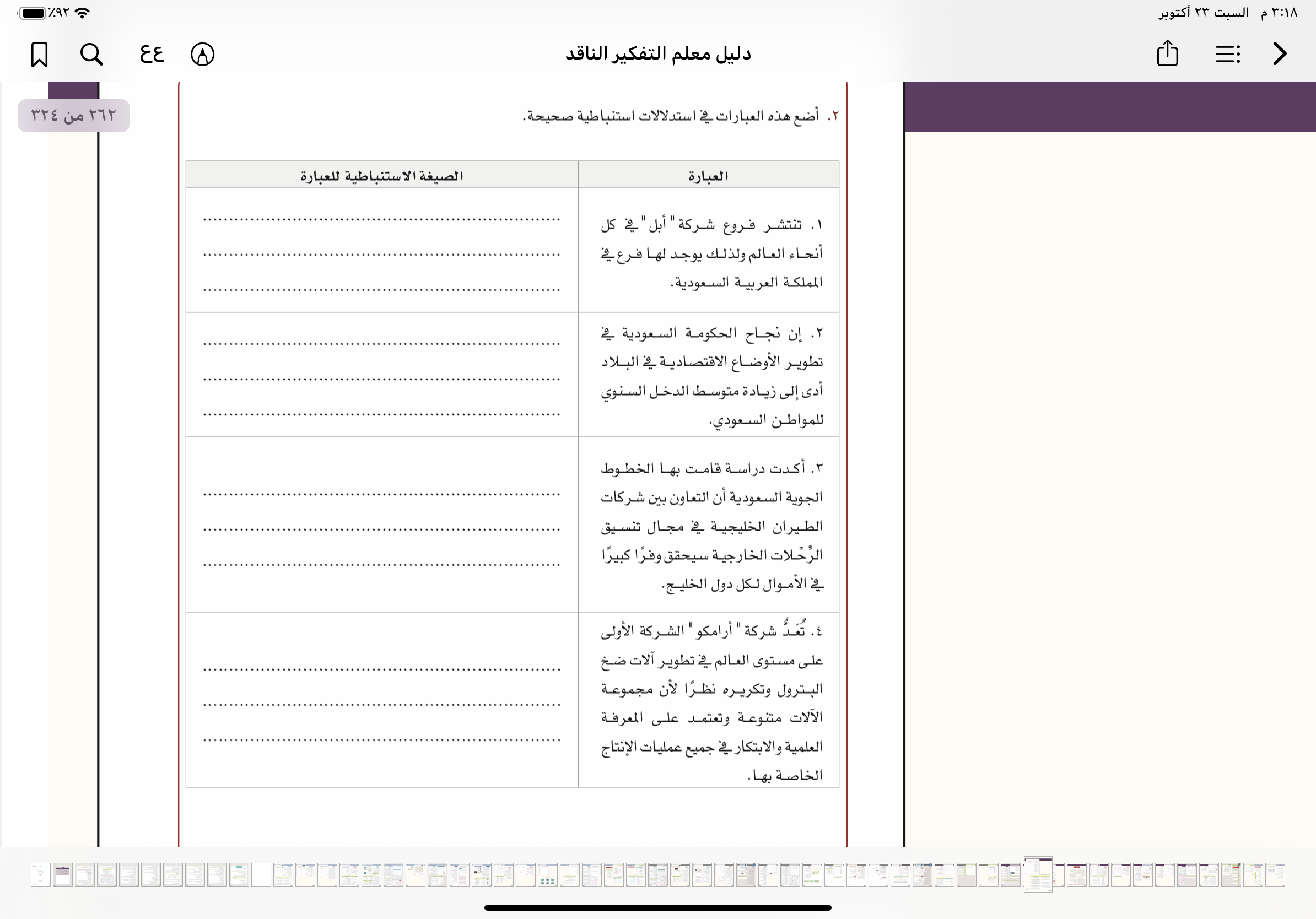 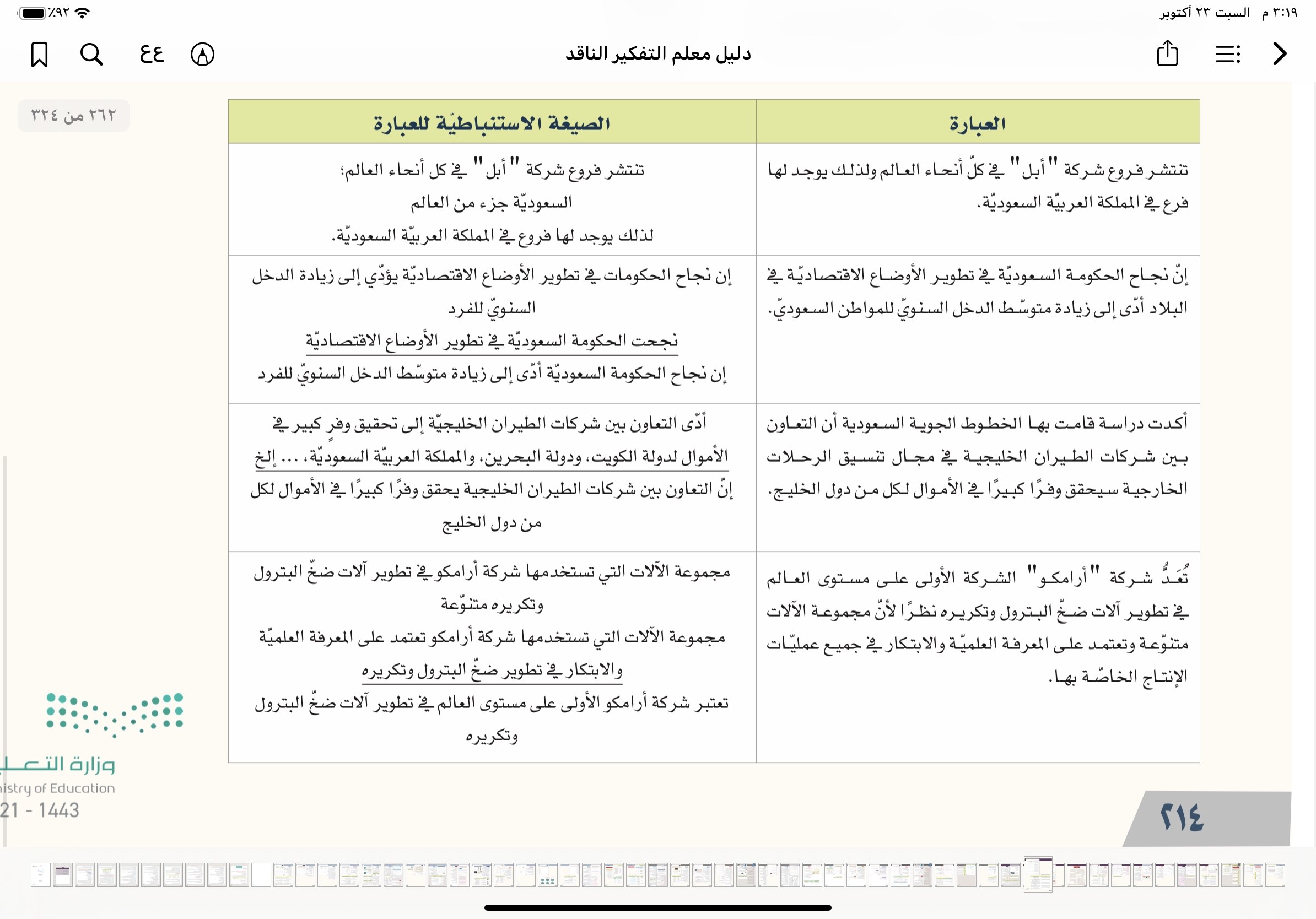 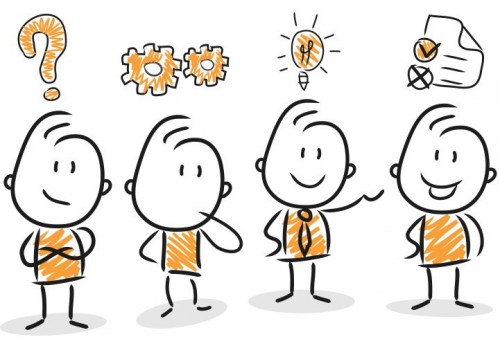 ٢١٤
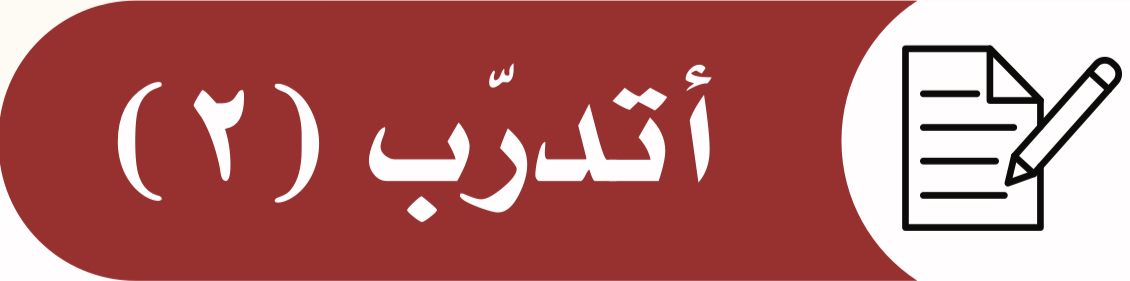 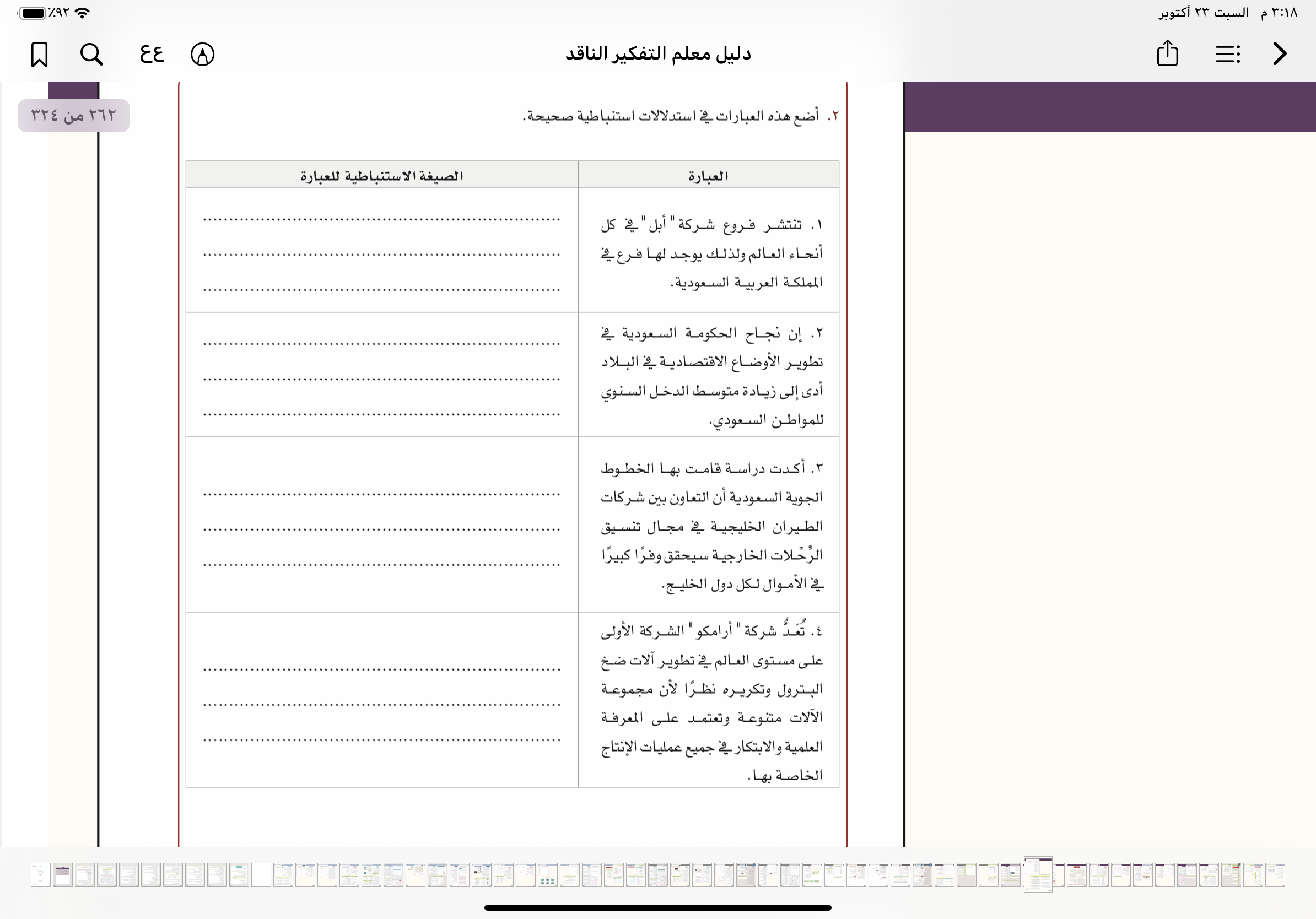 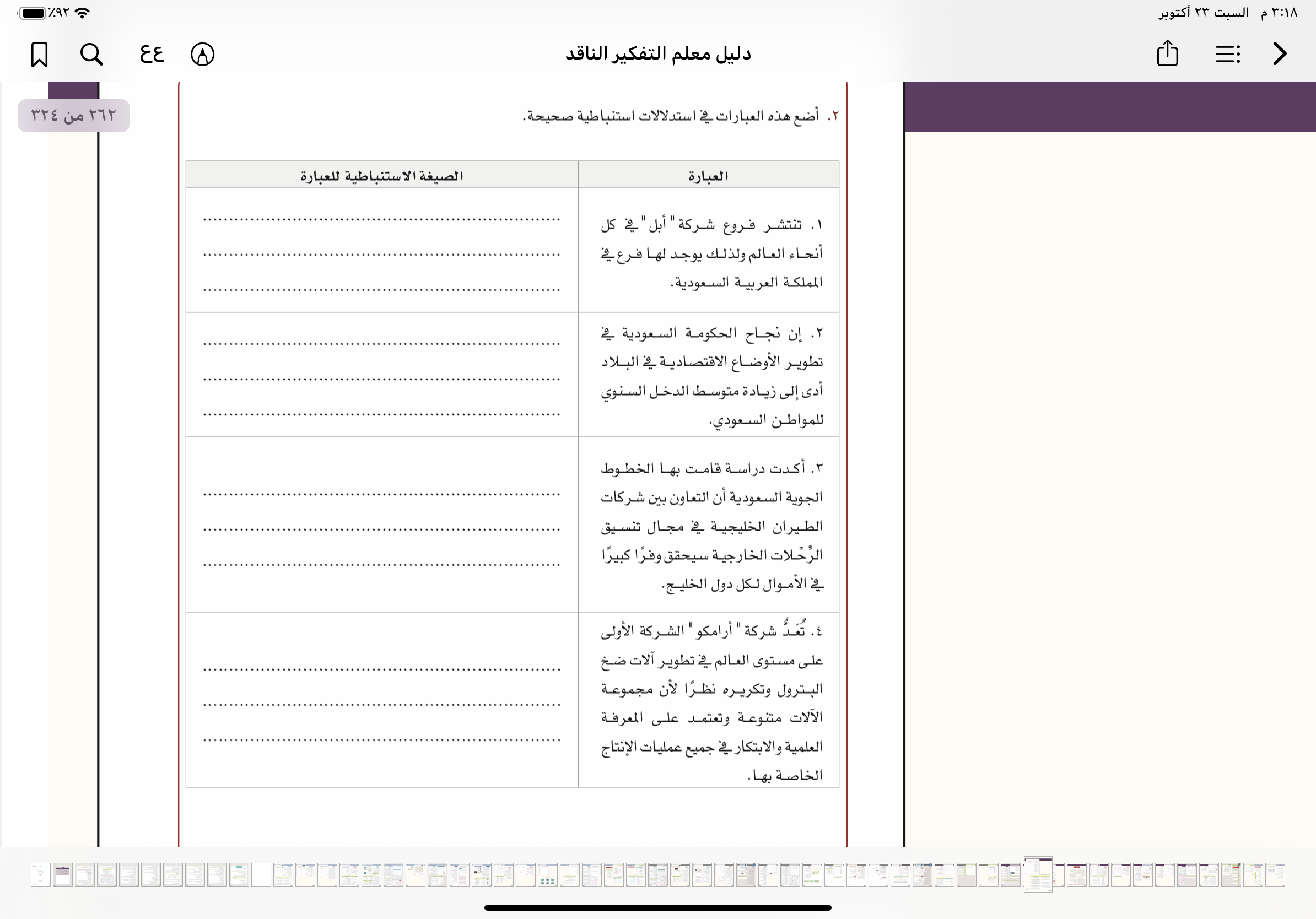 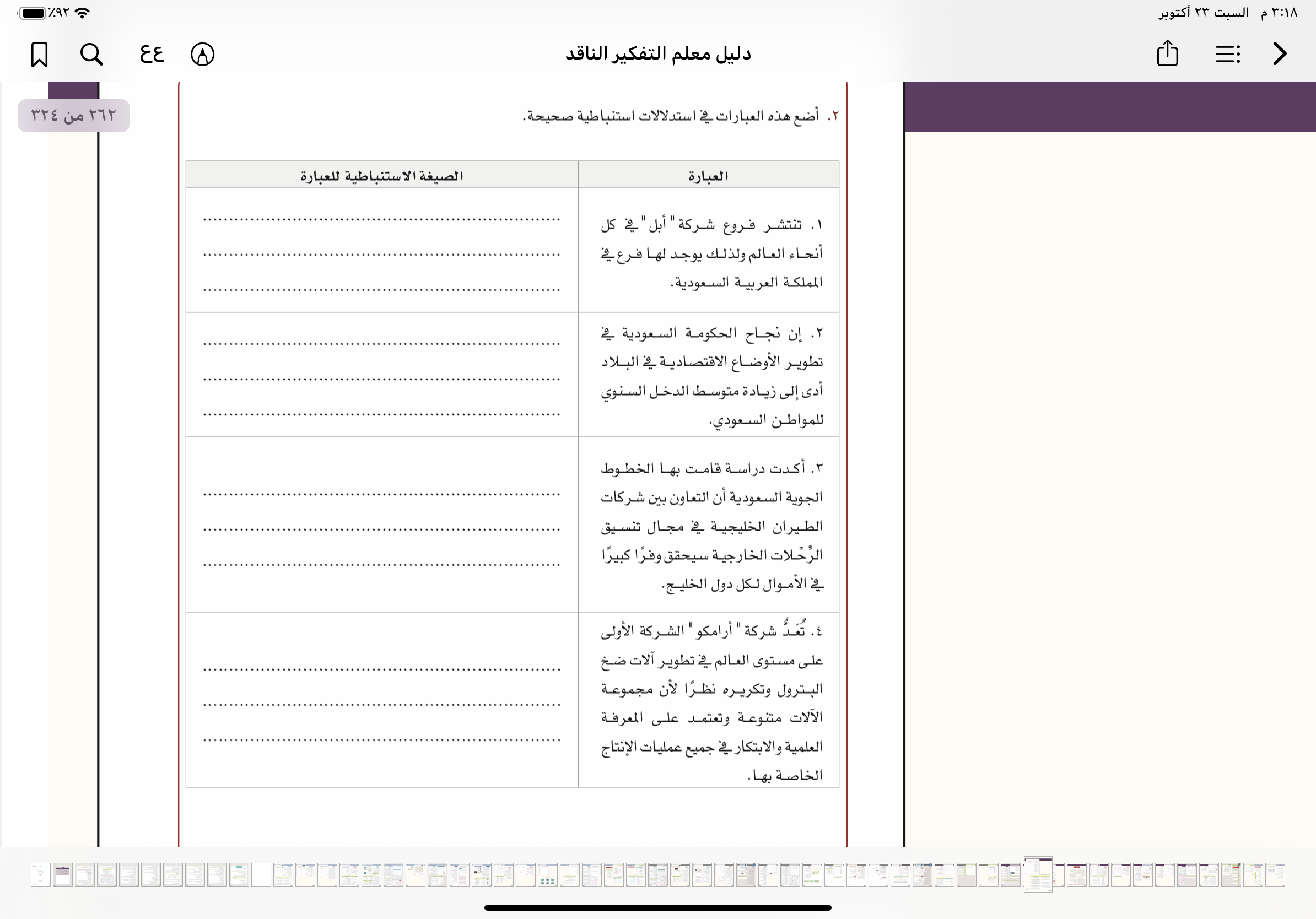 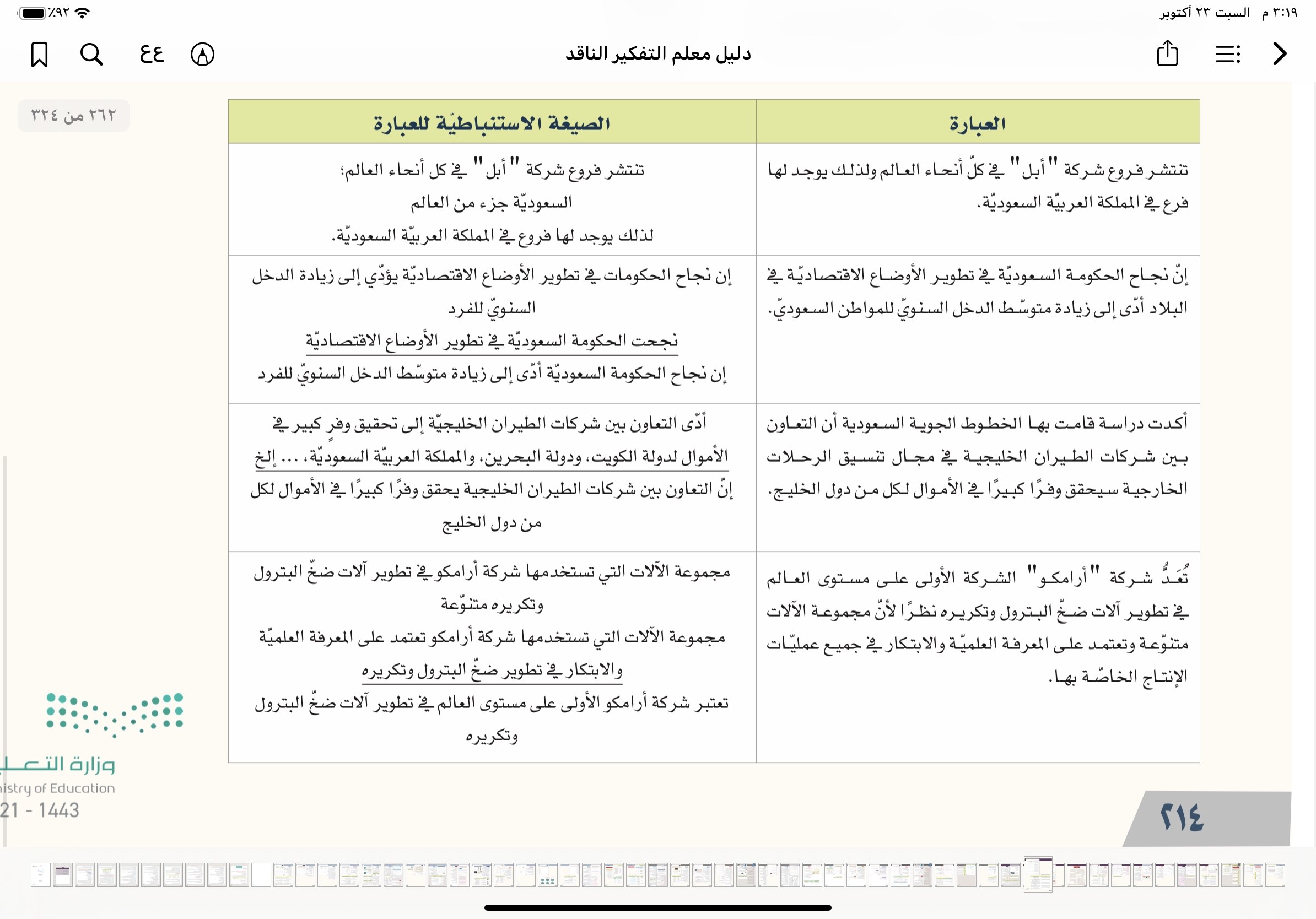 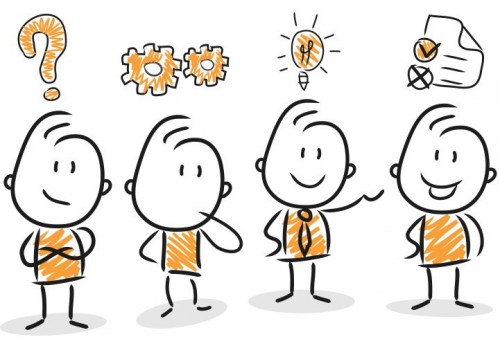 ٢١٤
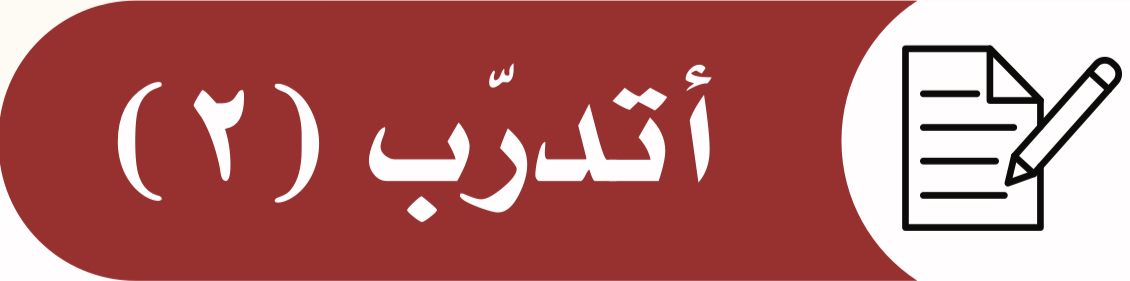 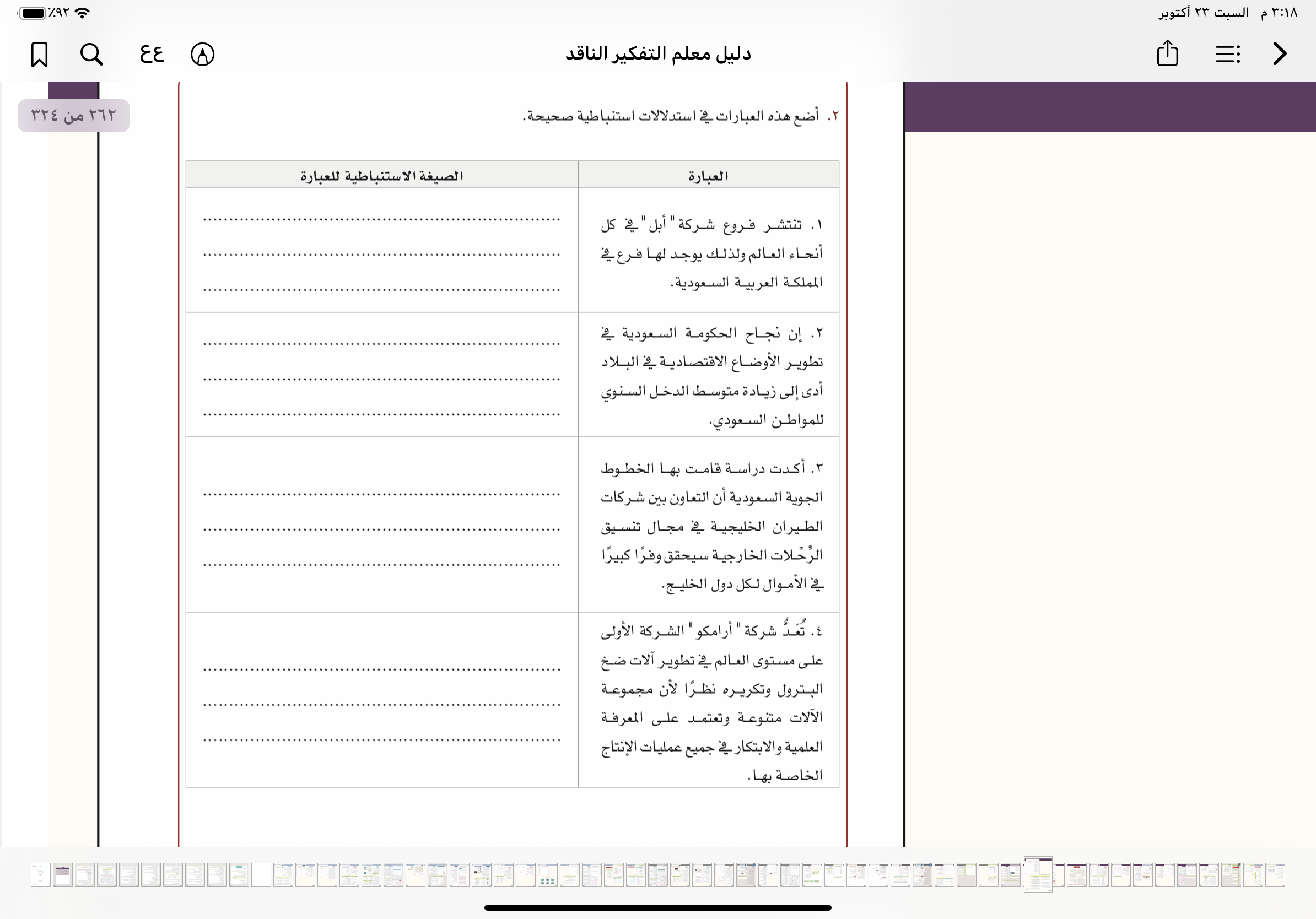 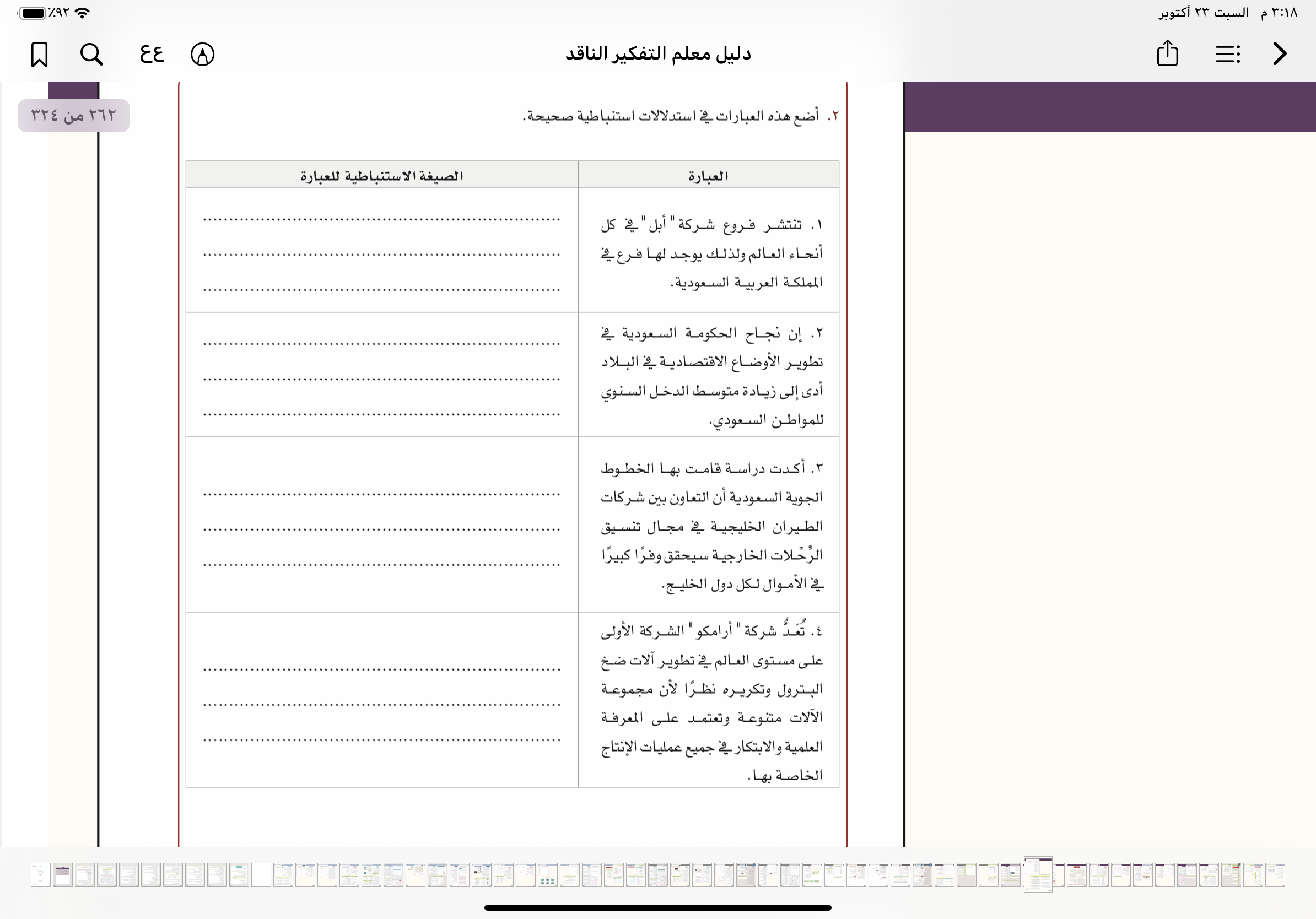 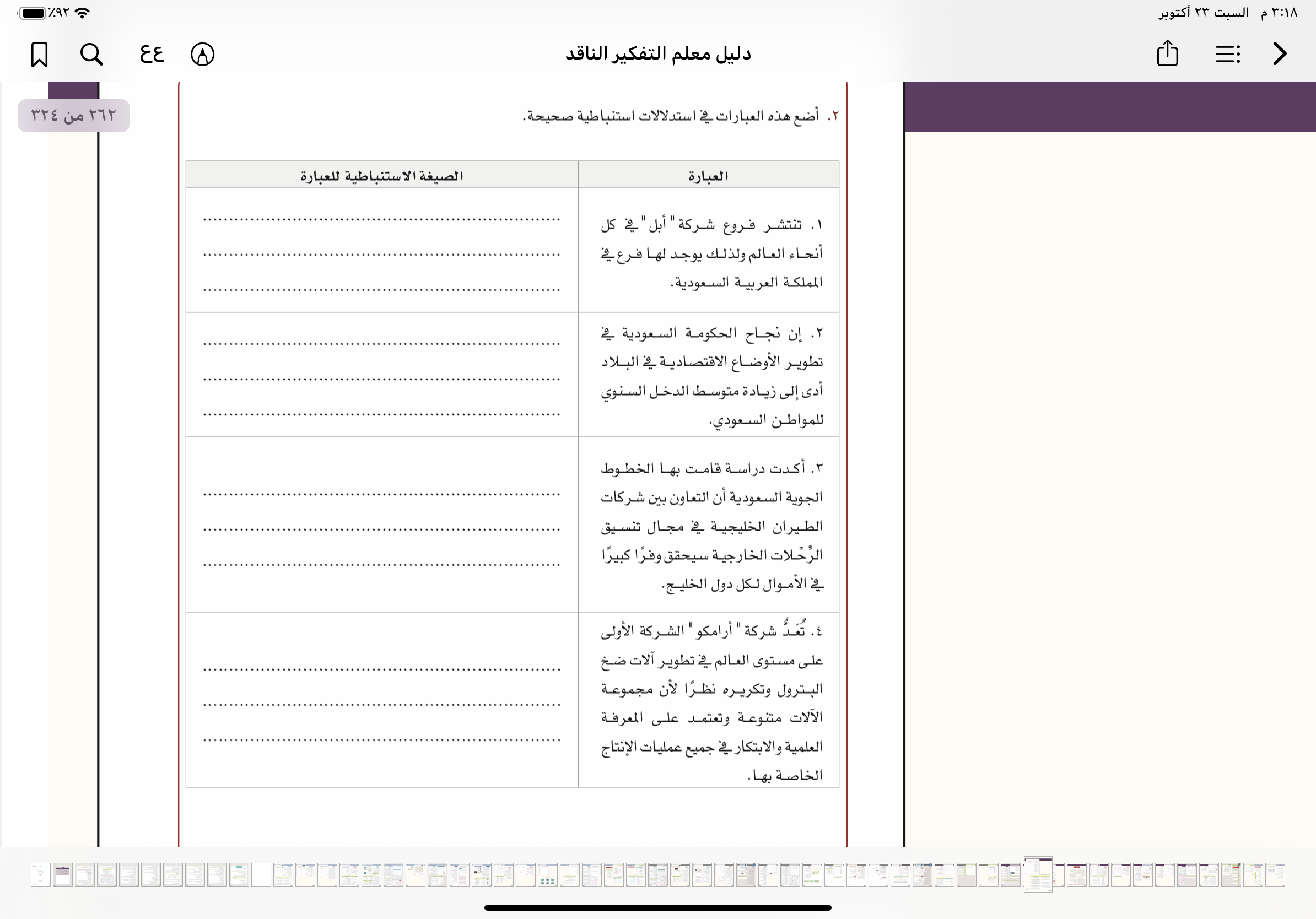 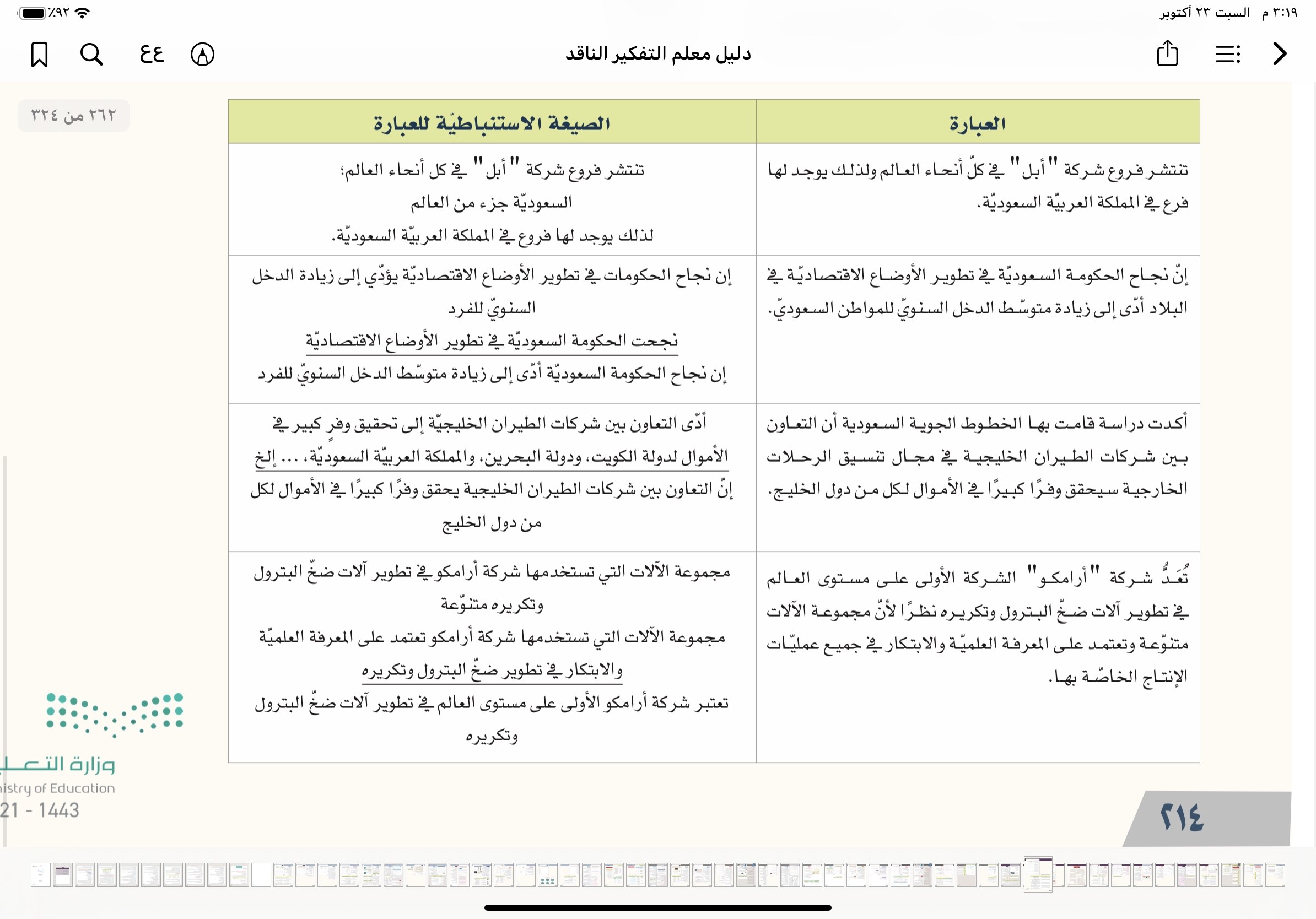 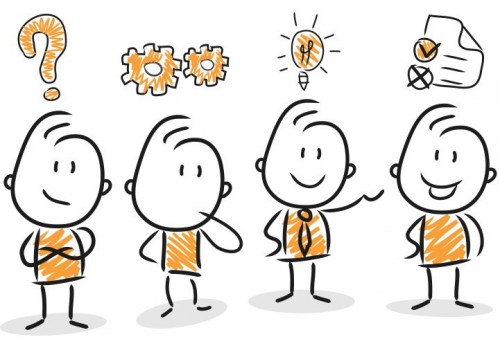 ٢١٤
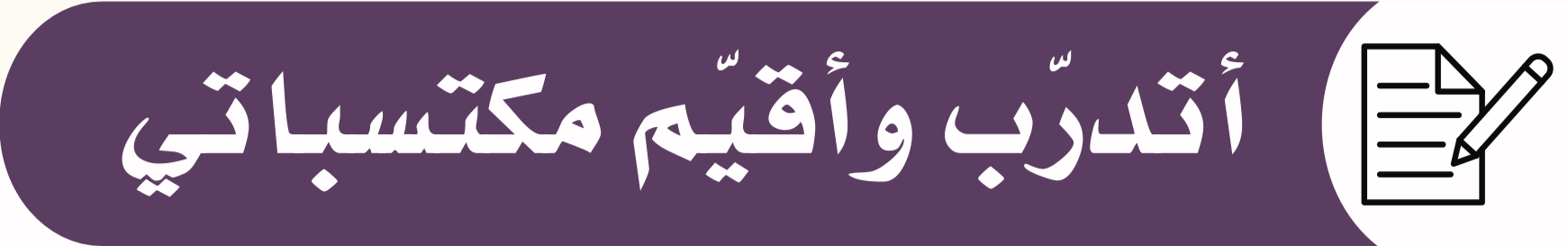 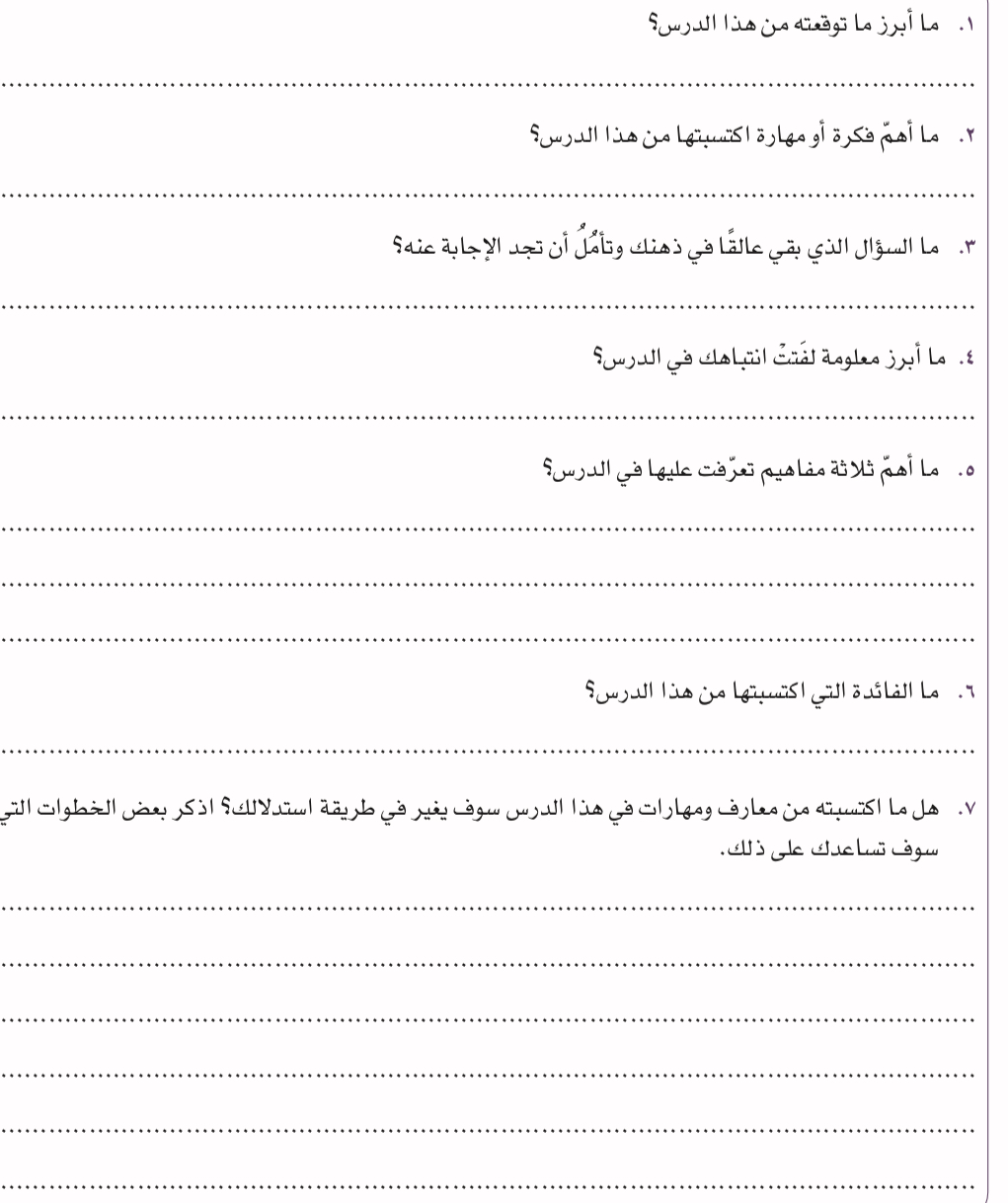 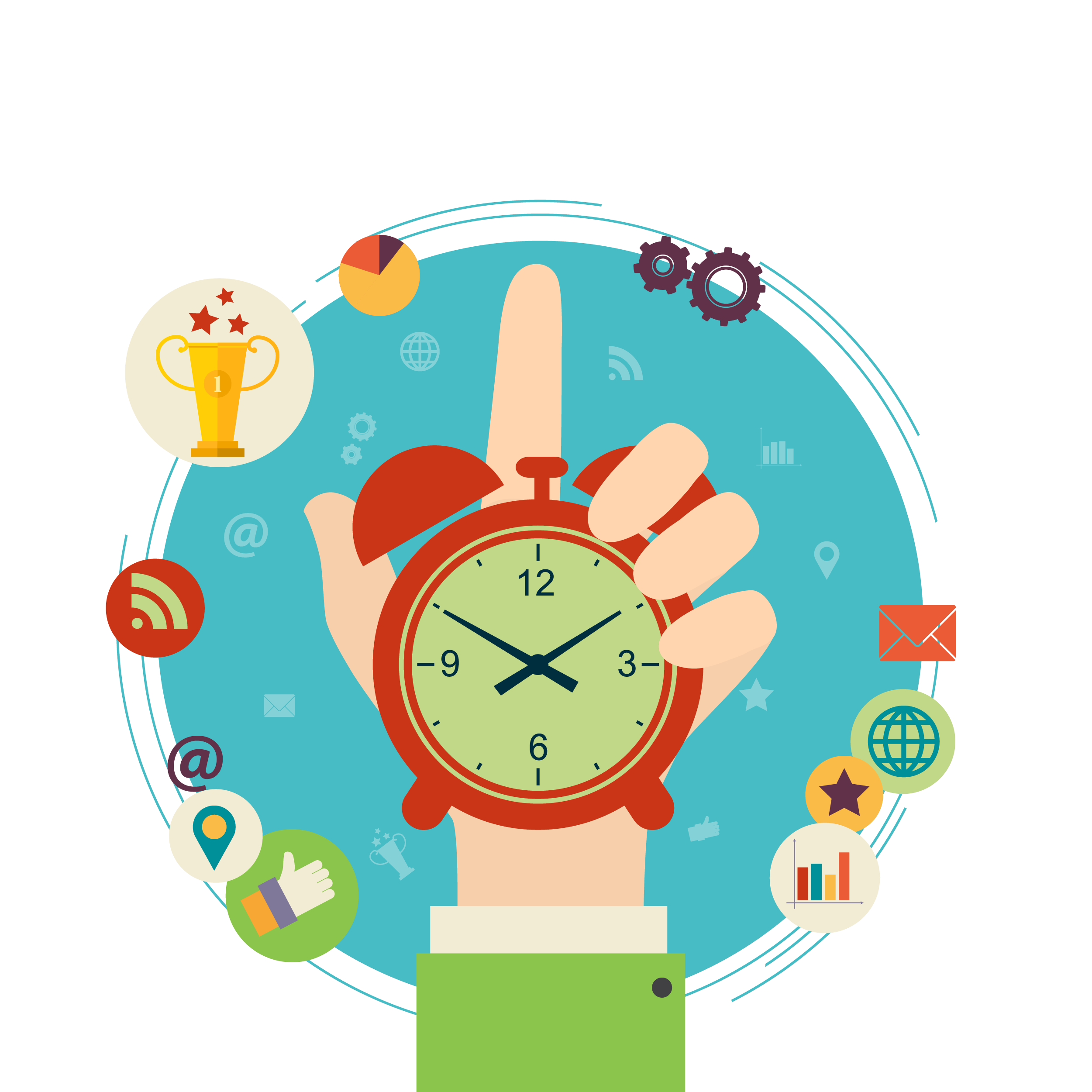 ٢١٥
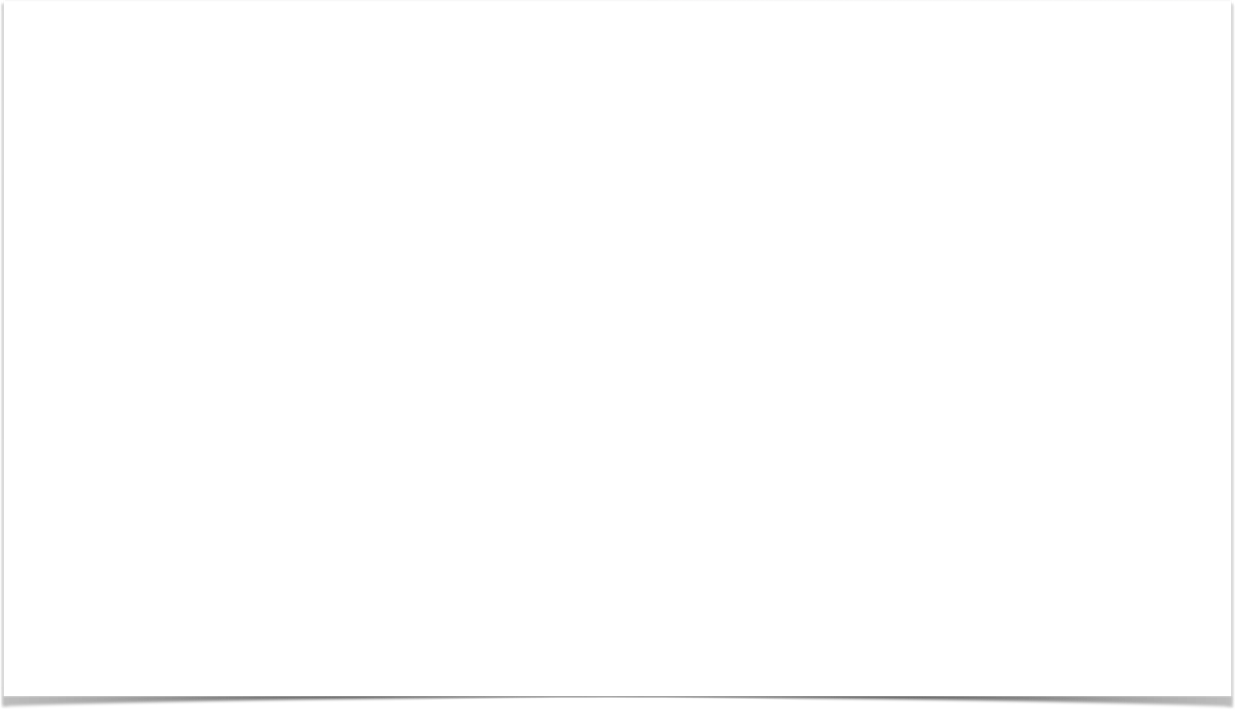 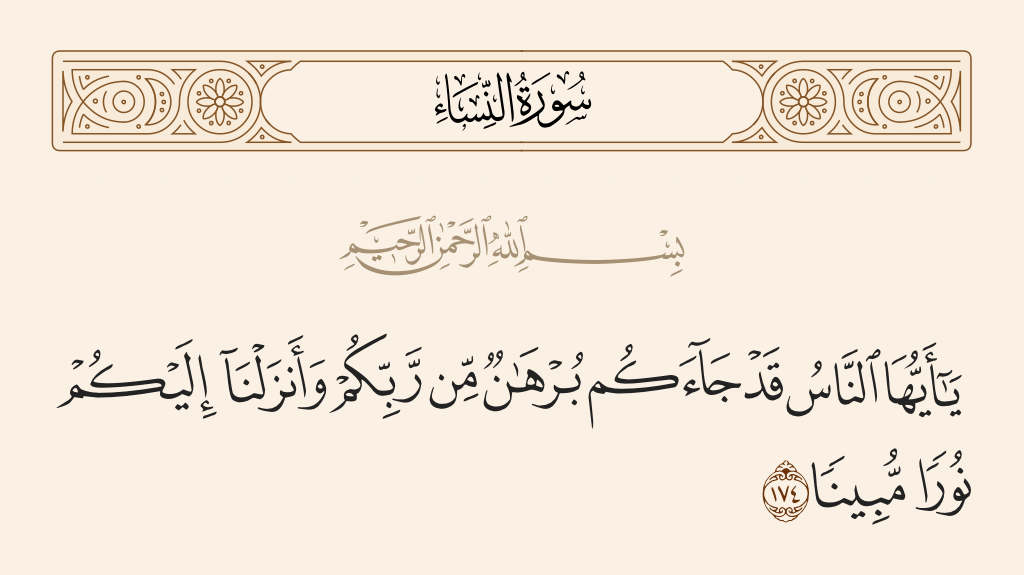 ريم الشهري
ان احسنت فمن الله وان قصرت فمن نفسي والشيطان
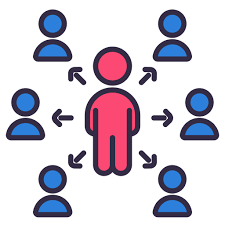 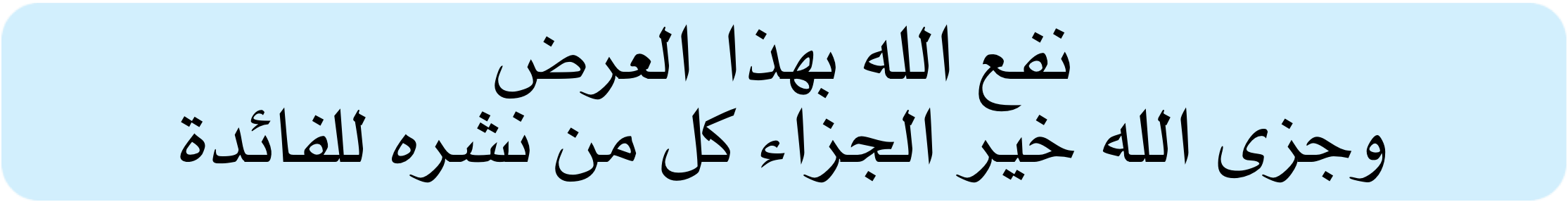 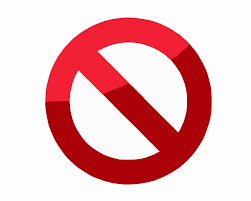 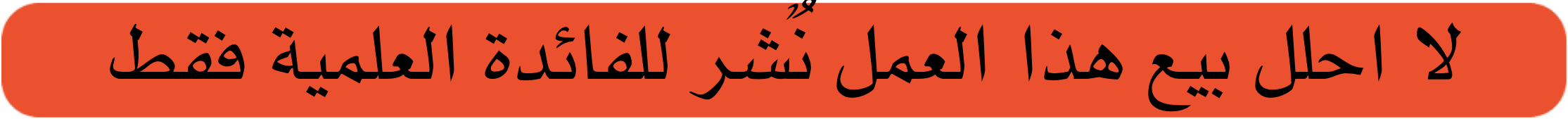